צירופים לינאריים
  ו- span (נפרש)
צירוף לינארי (צי"ל) של
הגדרה: יהא
מ"ו מעל שדה
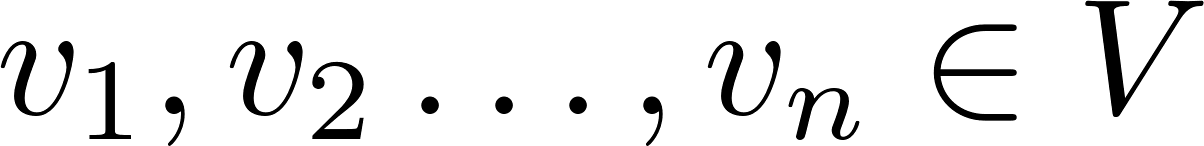 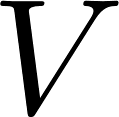 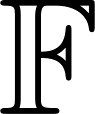 הוא וקטור מהצורה
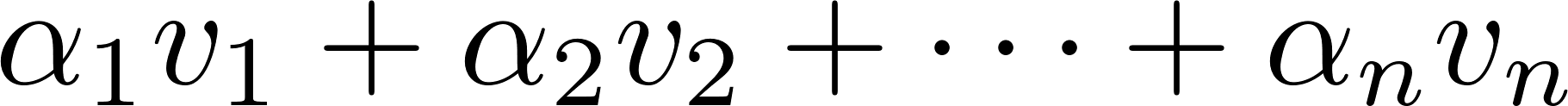 נקראים מקדמי הצירוף.
כאשר
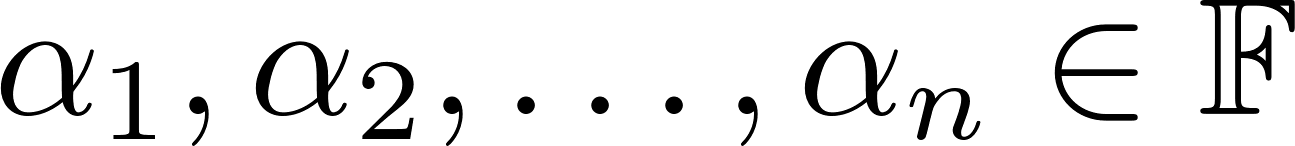 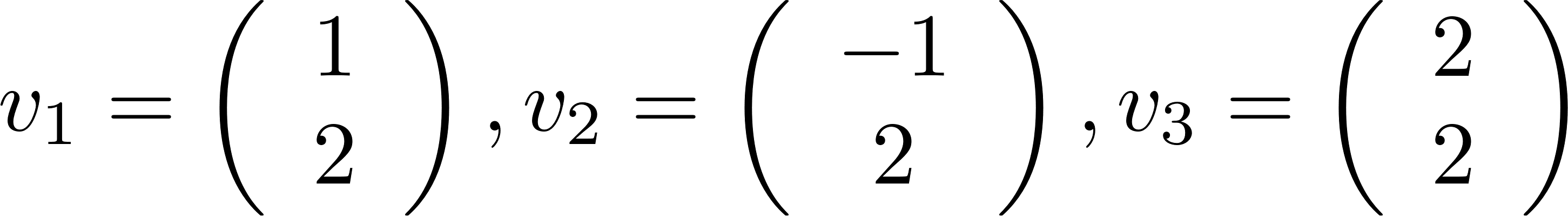 דוגמה
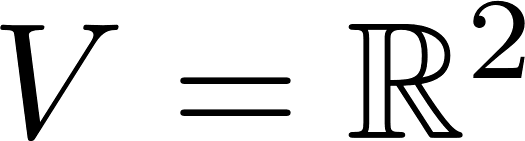 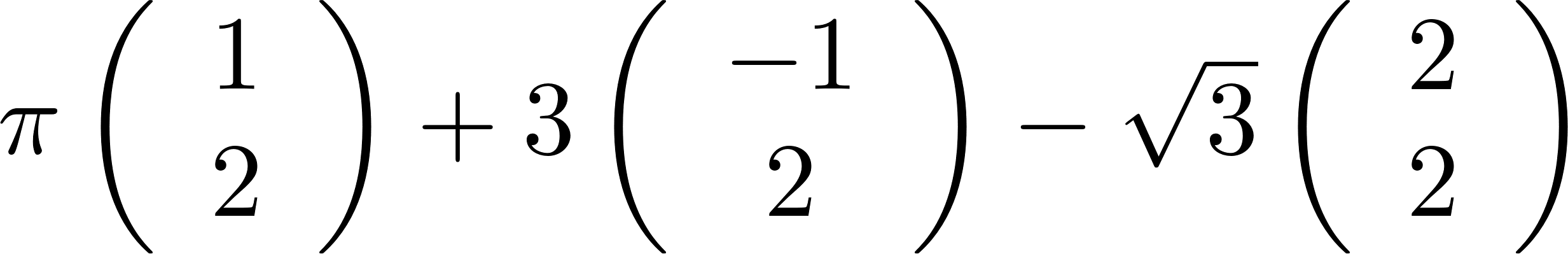 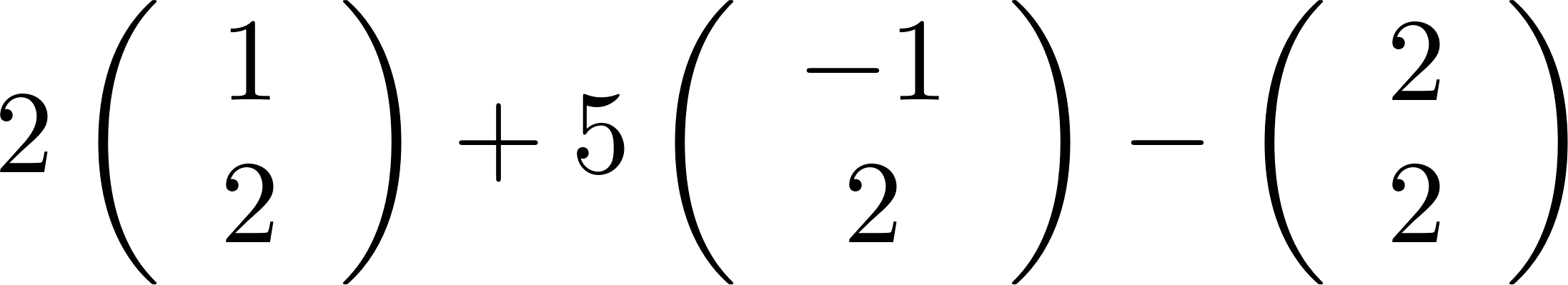 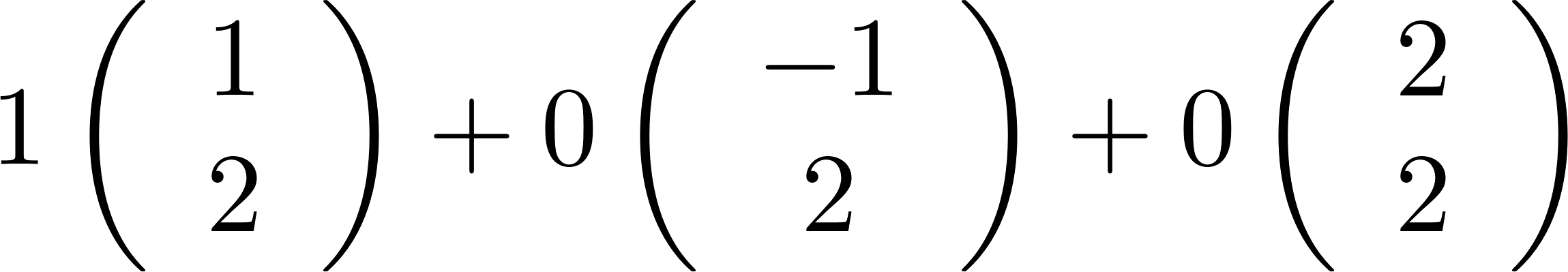 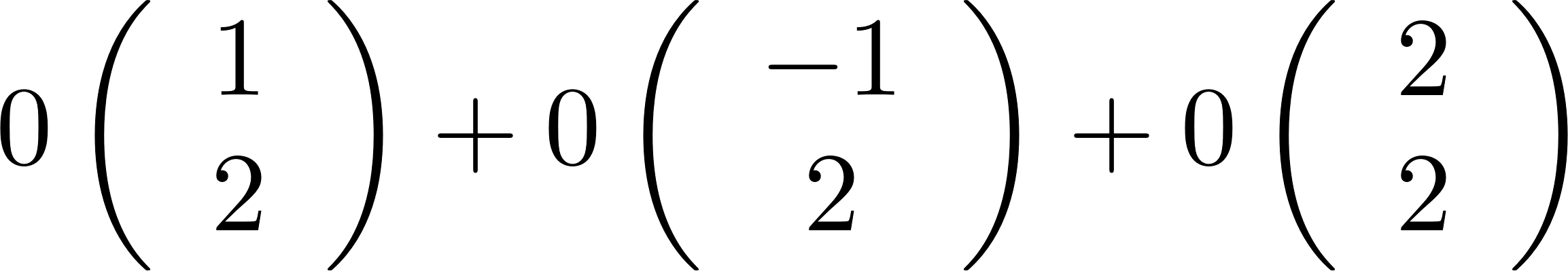 צירוף לינארי (צי"ל) של
הגדרה: יהא
מ"ו מעל שדה
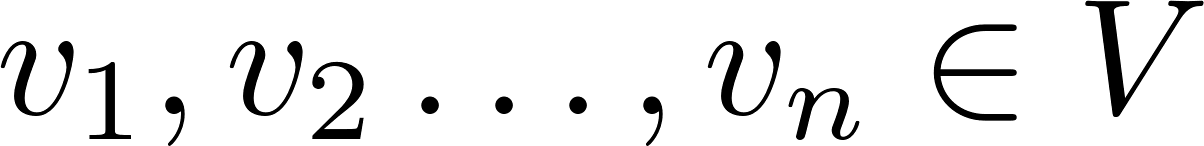 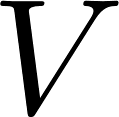 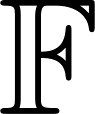 הוא וקטור מהצורה
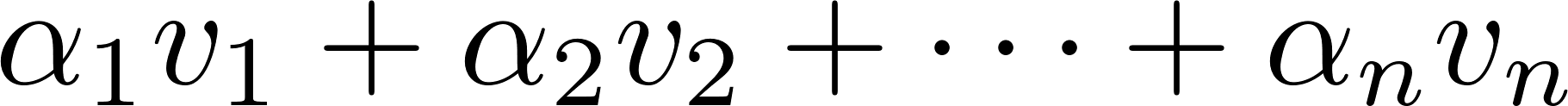 נקראים מקדמי הצירוף.
כאשר
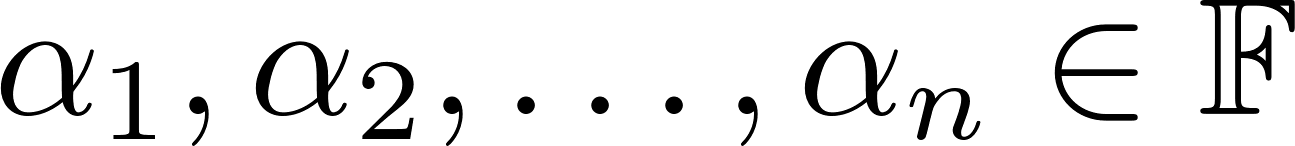 דוגמה
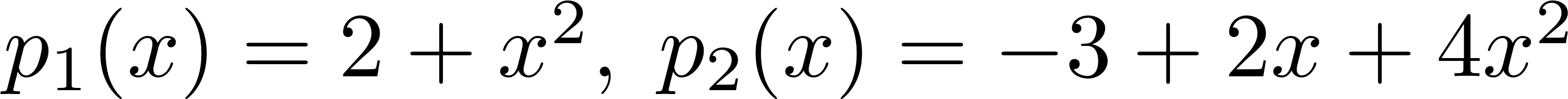 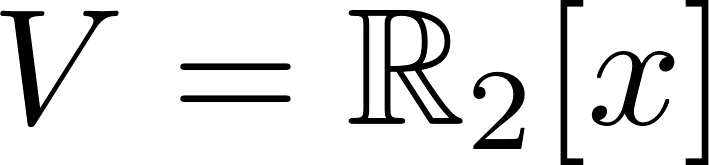 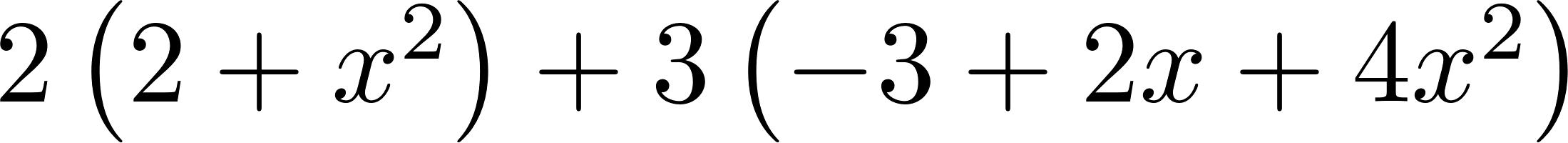 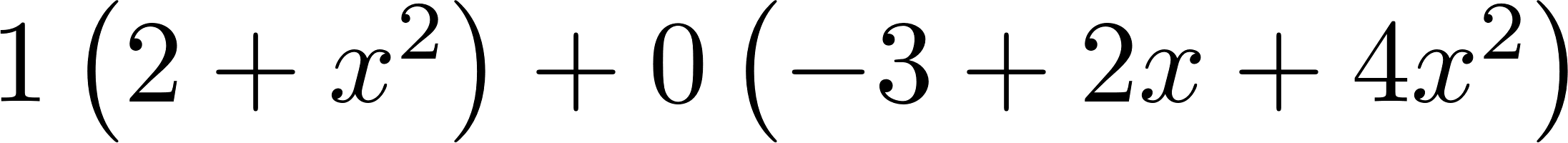 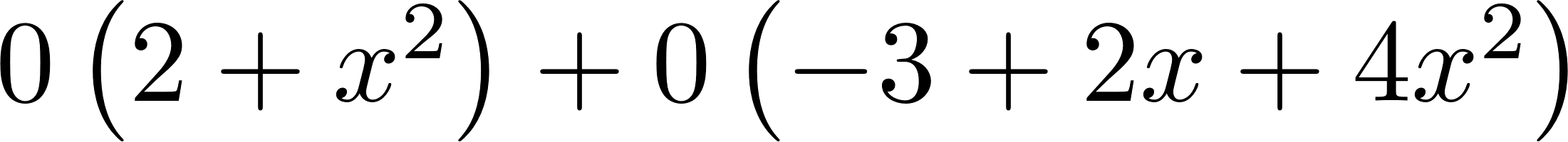 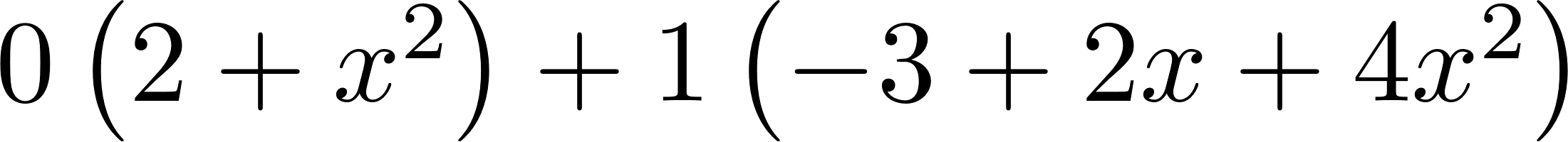 אז כל צי"ל גם שייך ל
ו-
מ"ו
טענה: יהא
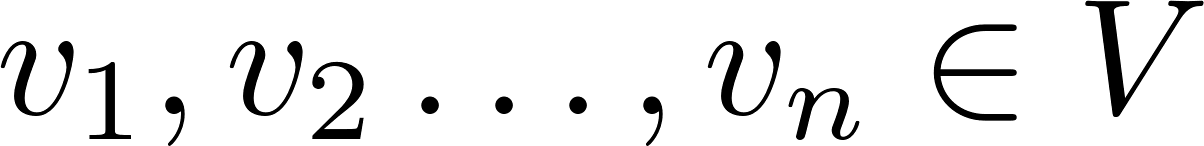 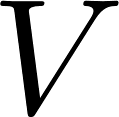 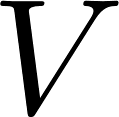 הוכחה:
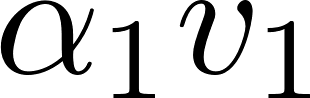 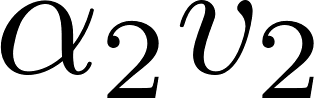 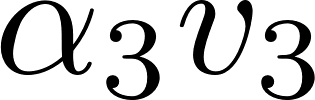 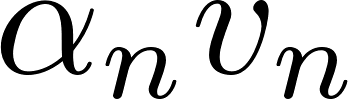 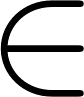 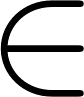 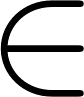 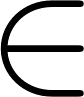 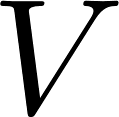 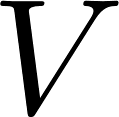 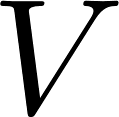 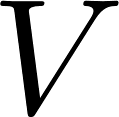 סגירות לכפל בסקלאר
אז כל צי"ל גם שייך ל
ו-
מ"ו
טענה: יהא
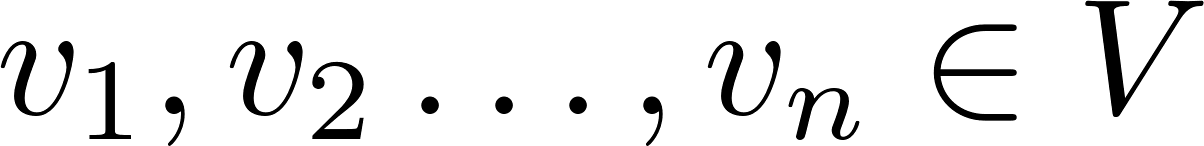 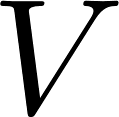 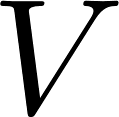 הוכחה:
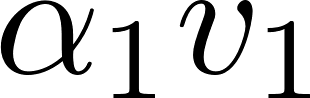 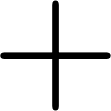 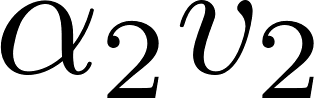 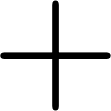 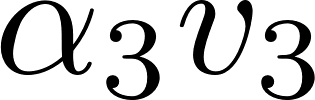 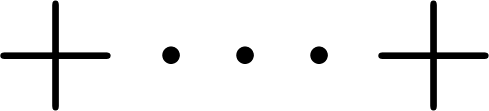 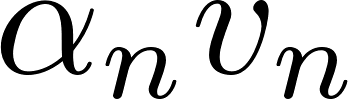 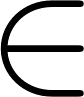 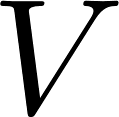 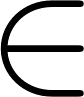 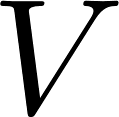 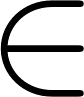 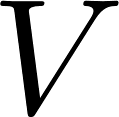 סגירות לחיבור וקטורים
אז מתקיים כי
ו-
מ"ו
טענה: יהא
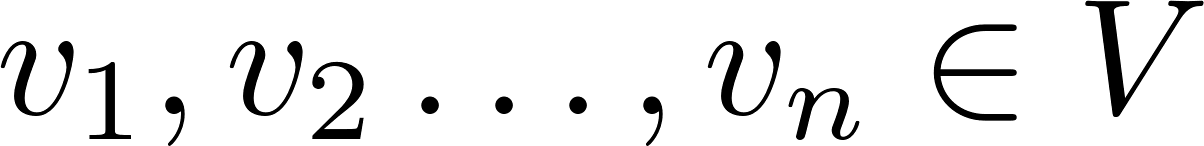 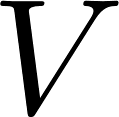 הוא צי"ל של
      הוא צי"ל של
וכו'
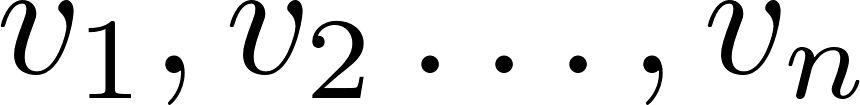 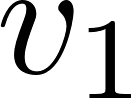 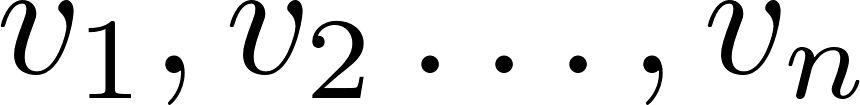 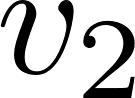 הוא צי"ל של
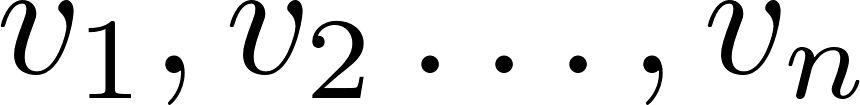 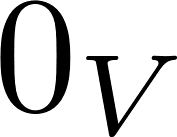 הוכחה:
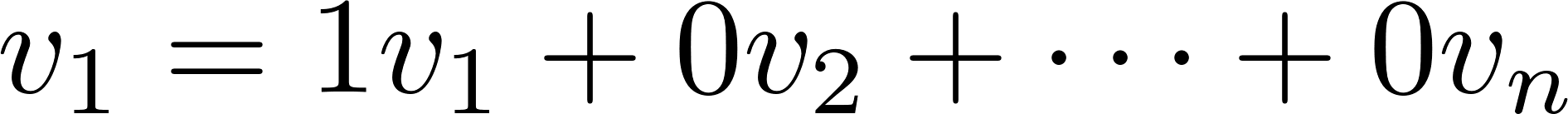 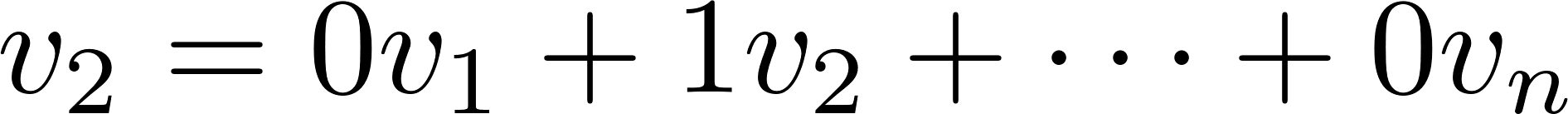 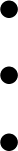 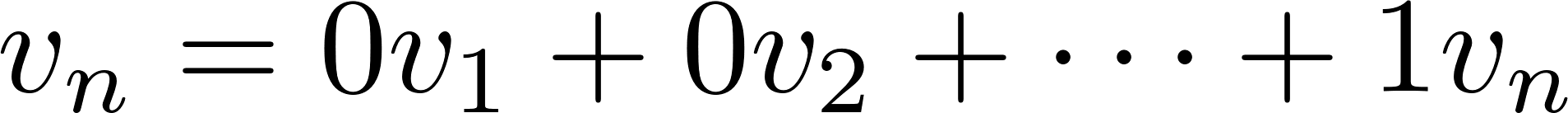 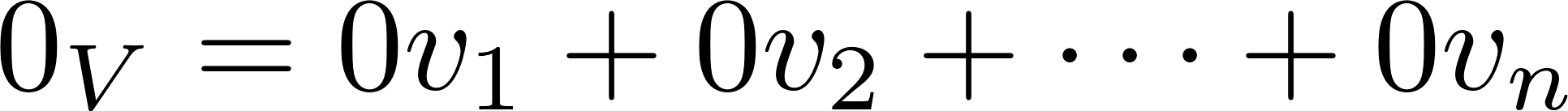 ו-
הגדרה: יהא
מ"ו מעל שדה
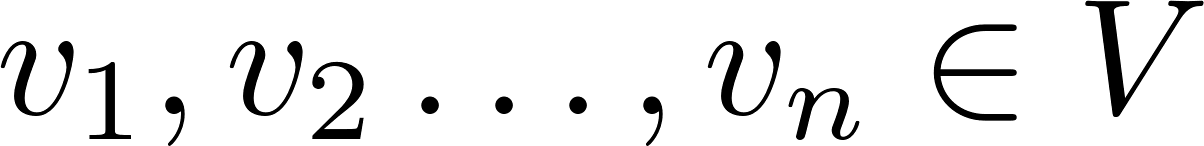 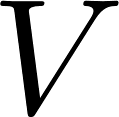 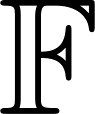 נסמן את קבוצת כל הצירופים הלינאריים שלהם ב
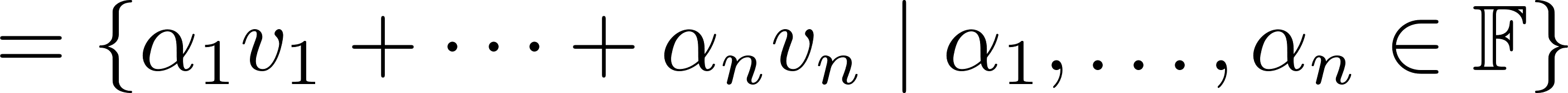 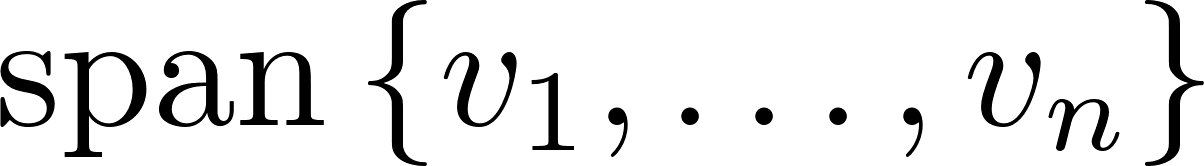 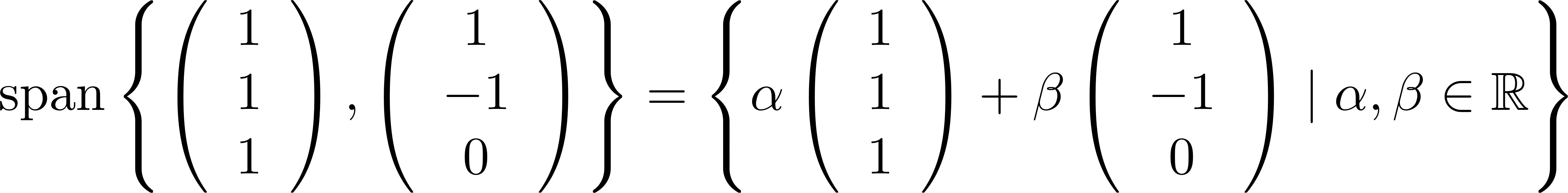 ממקודם:
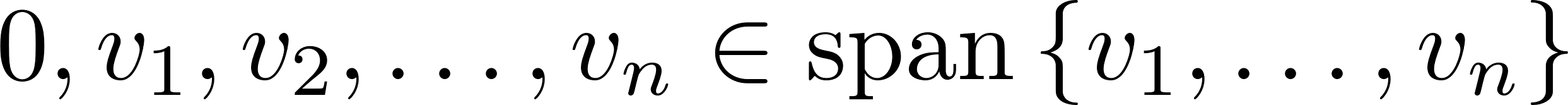 או:
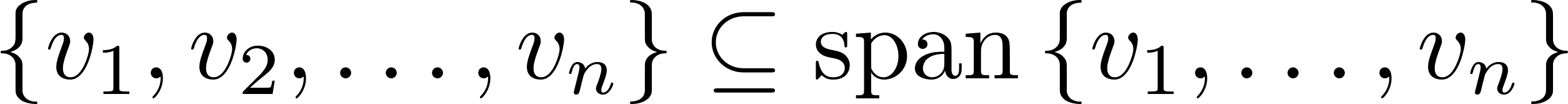 או:
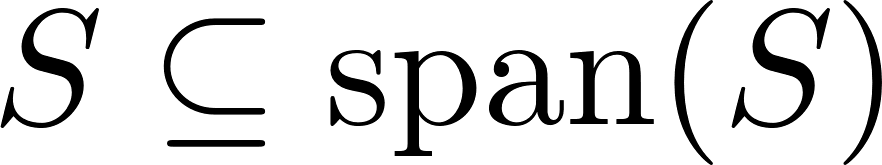 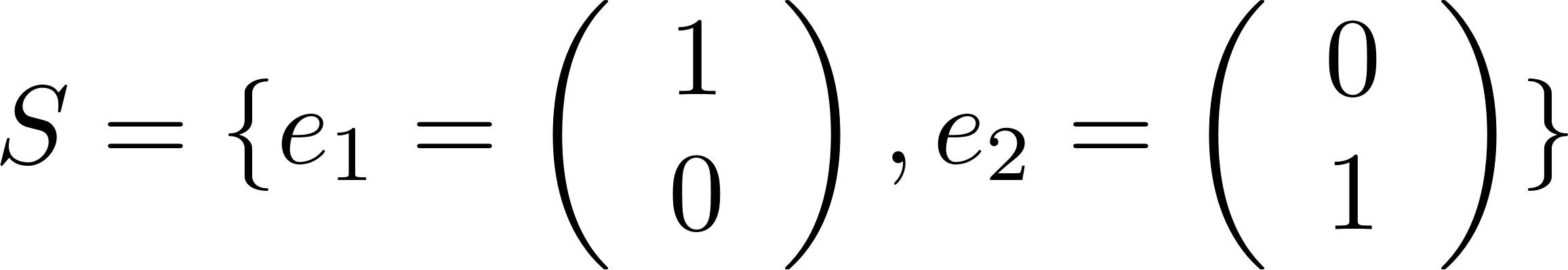 מהו
עבור
דוגמה: יהא
?
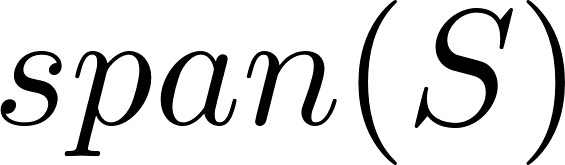 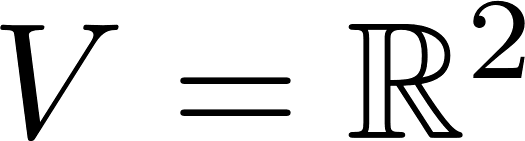 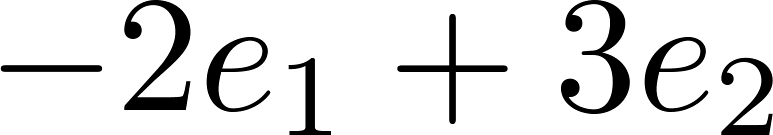 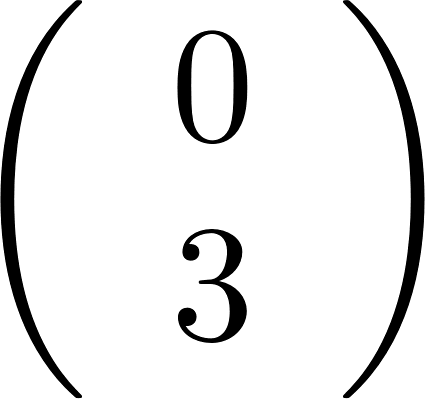 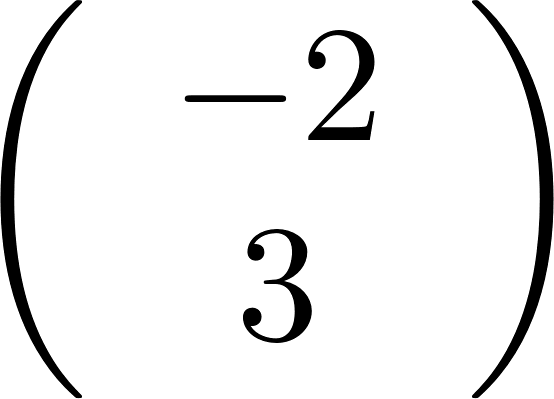 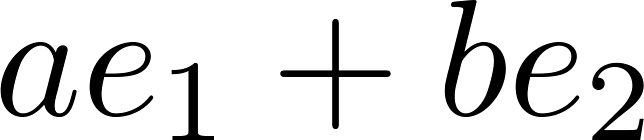 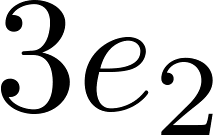 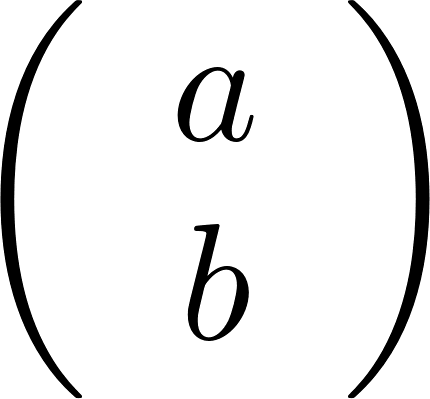 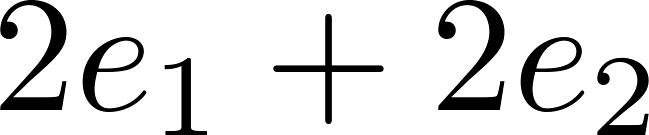 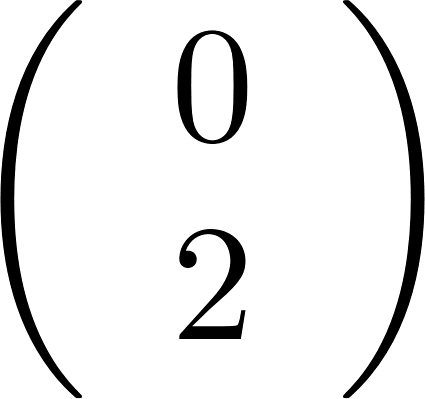 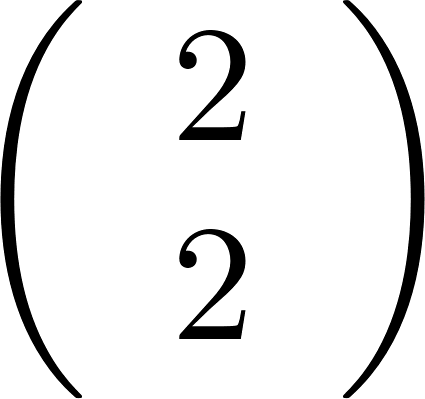 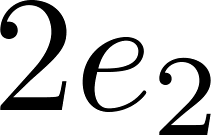 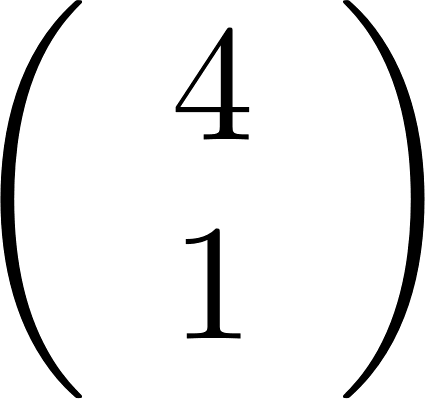 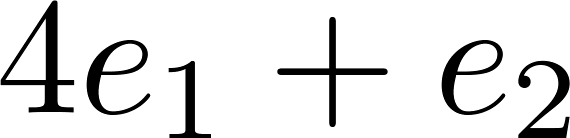 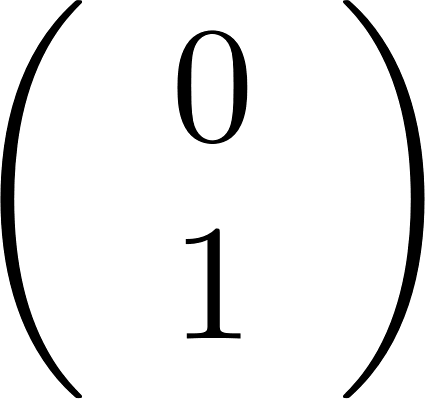 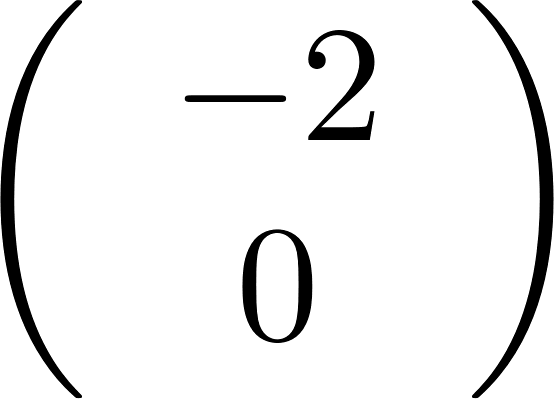 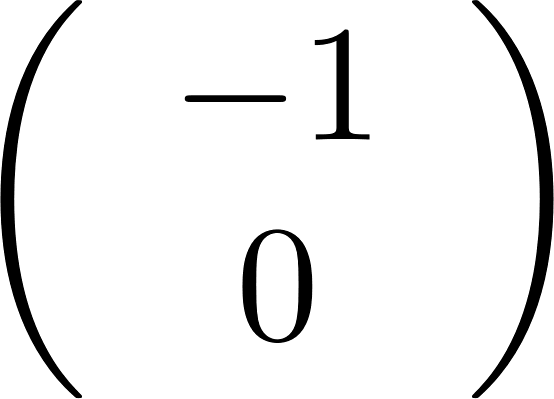 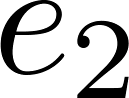 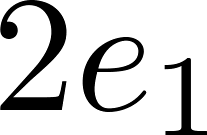 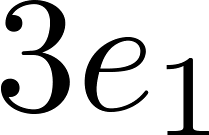 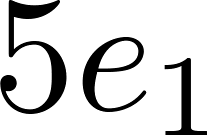 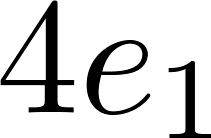 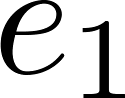 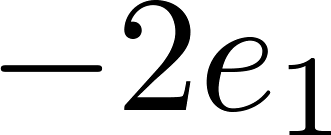 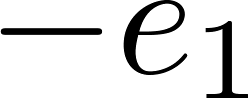 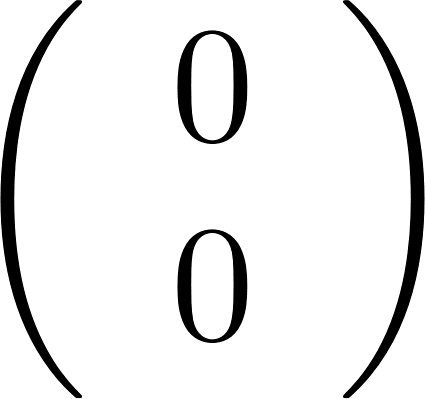 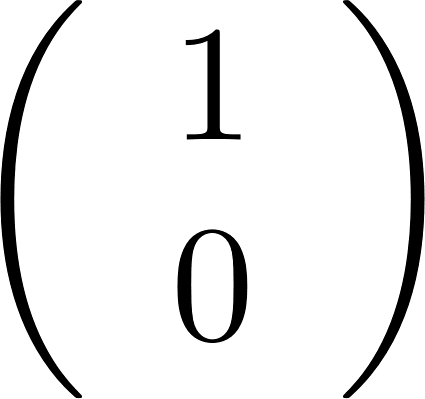 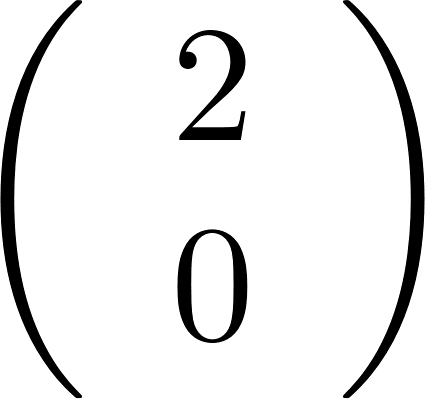 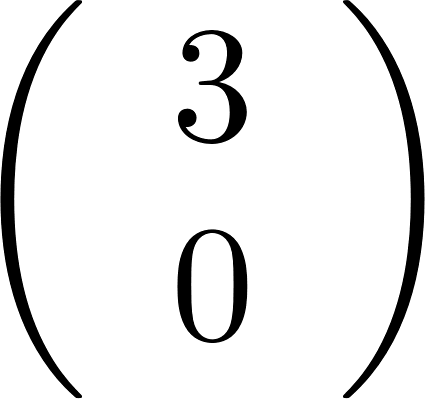 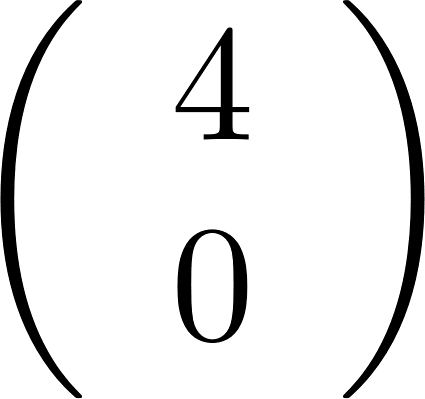 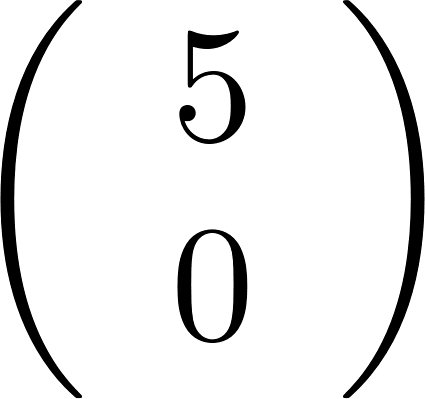 ו-
הגדרה: יהא
מ"ו מעל שדה
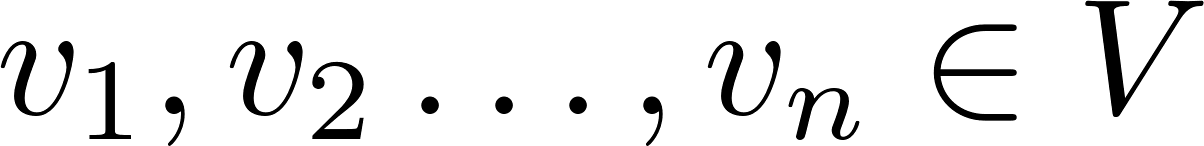 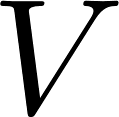 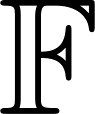 נסמן את קבוצת כל הצירופים הלינאריים שלהם ב
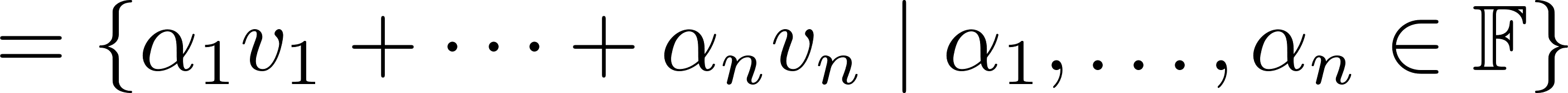 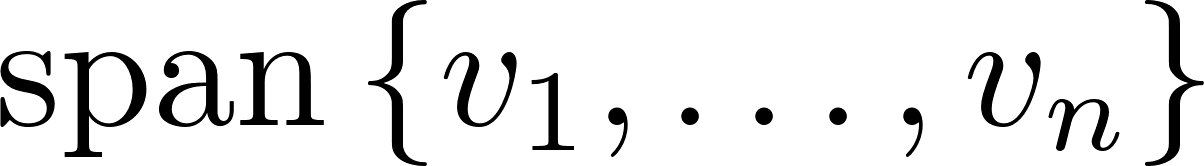 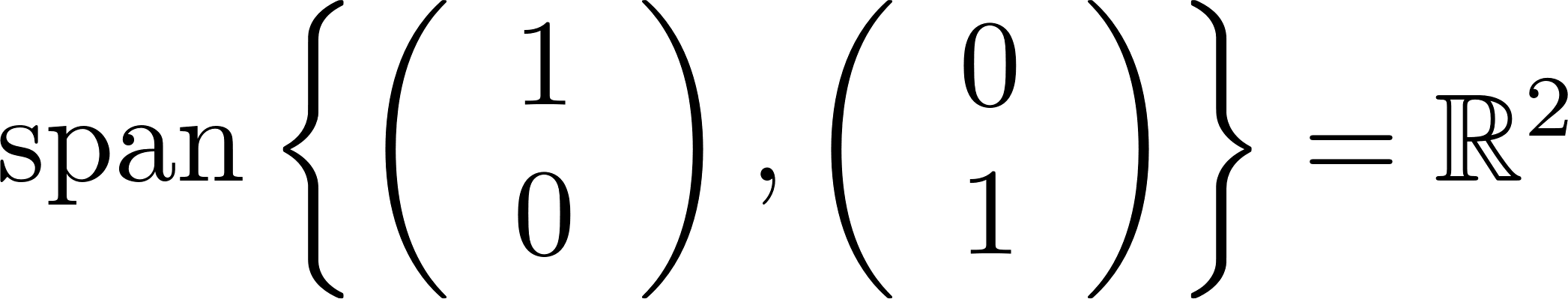 דוגמה:
ת"מ
מתקיים כי
ו-
מ"ו
טענה: יהא
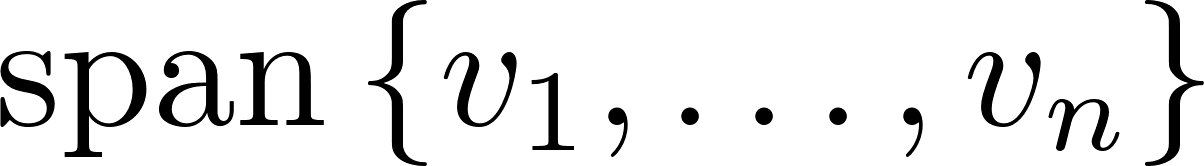 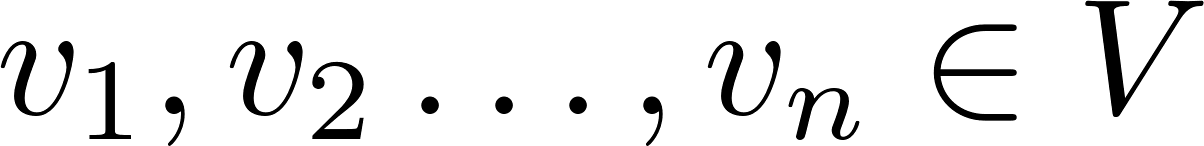 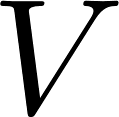 הוכחה:
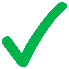 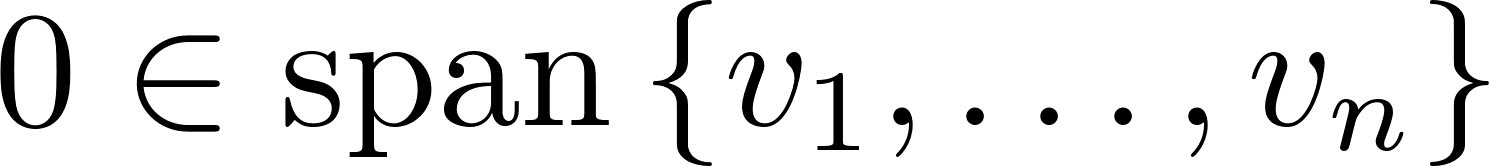 לכל
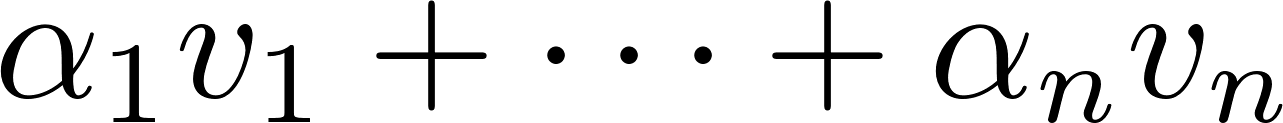 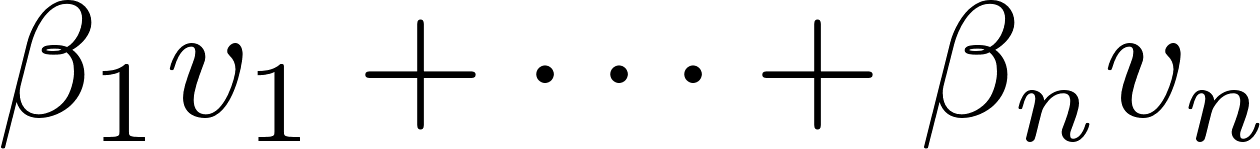 שני צירופים לינאריים מתקיים כי החיבור שלהם שווה ל
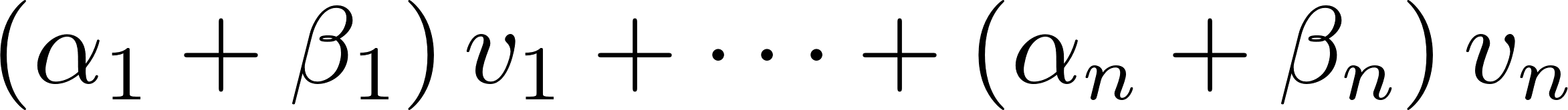 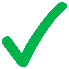 וגם הוא צירוף לינארי.
ולכל סקלאר
לכל צירוף לינארי
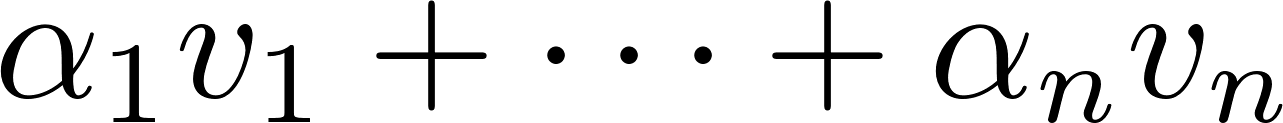 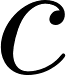 מתקיים כי הכפל (בסקלאר) ביניהם שווה ל
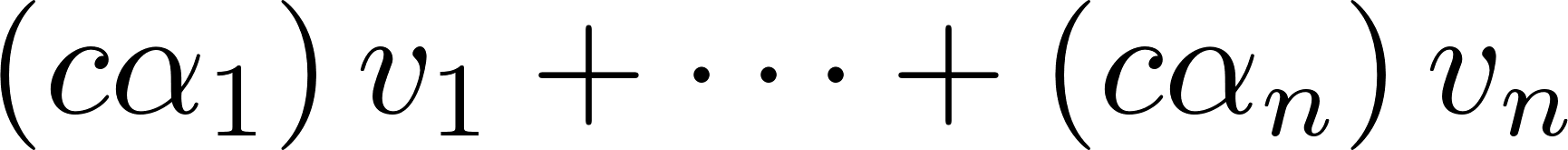 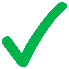 וגם הוא צירוף לינארי.
הוא ת"מ של
אזי מתקיים כי
ו-
מ"ו
טענה: יהא
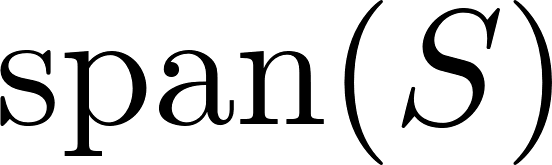 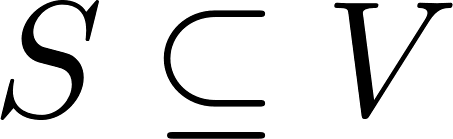 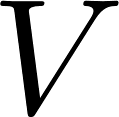 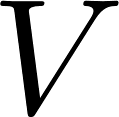 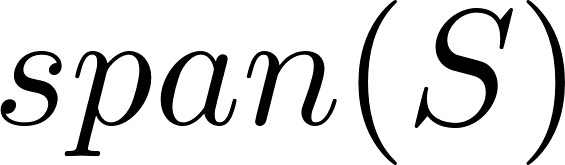 נחליף את V ב W
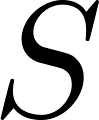 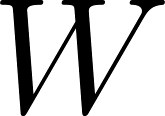 והוא הת"מ הכי קטן [מבחינת הכלה] שמכיל את
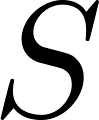 הוכחה:
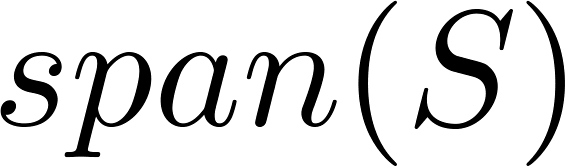 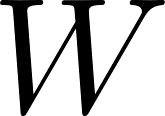 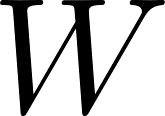 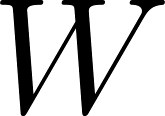 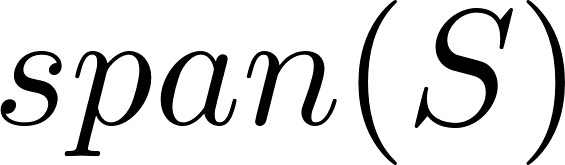 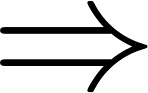 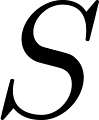 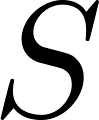 הערה:
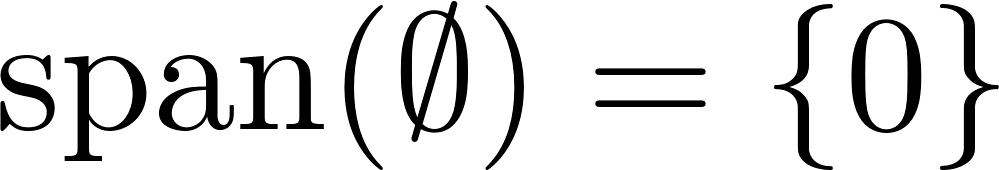 הוכיחו כי
תרגיל: יהא
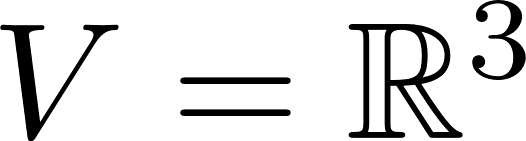 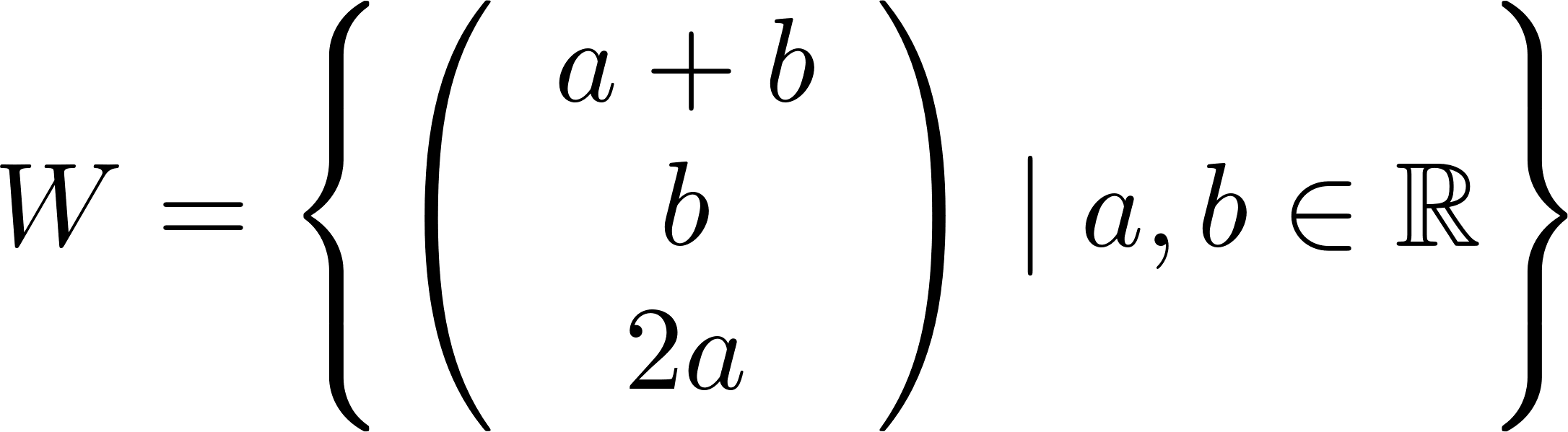 הוא ת"מ
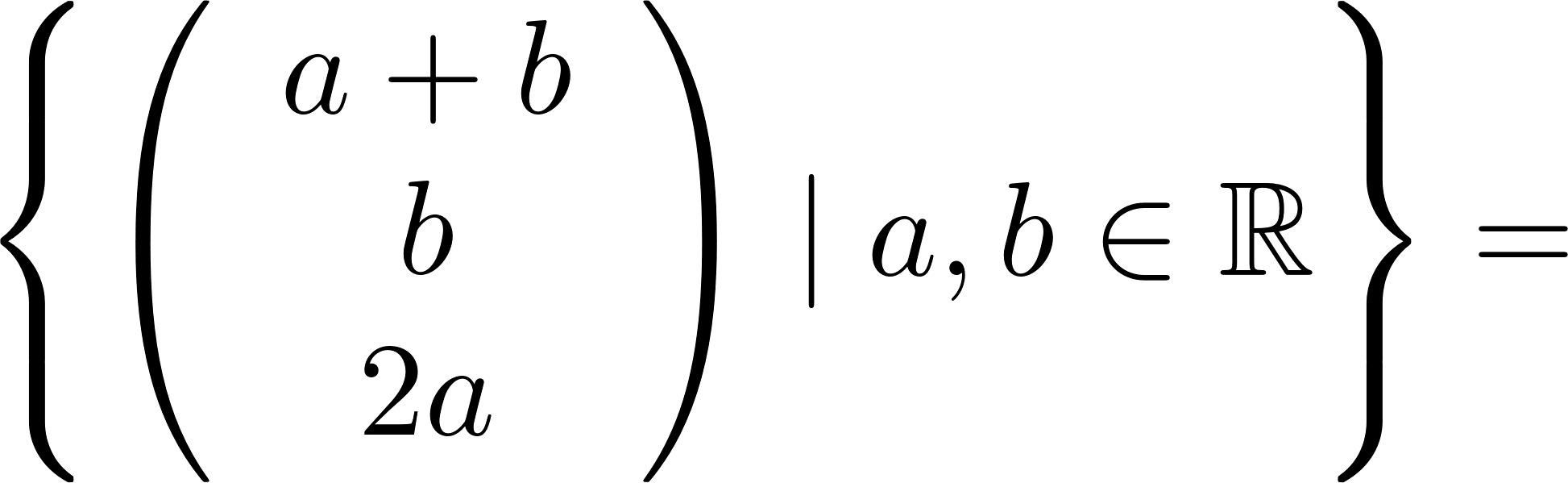 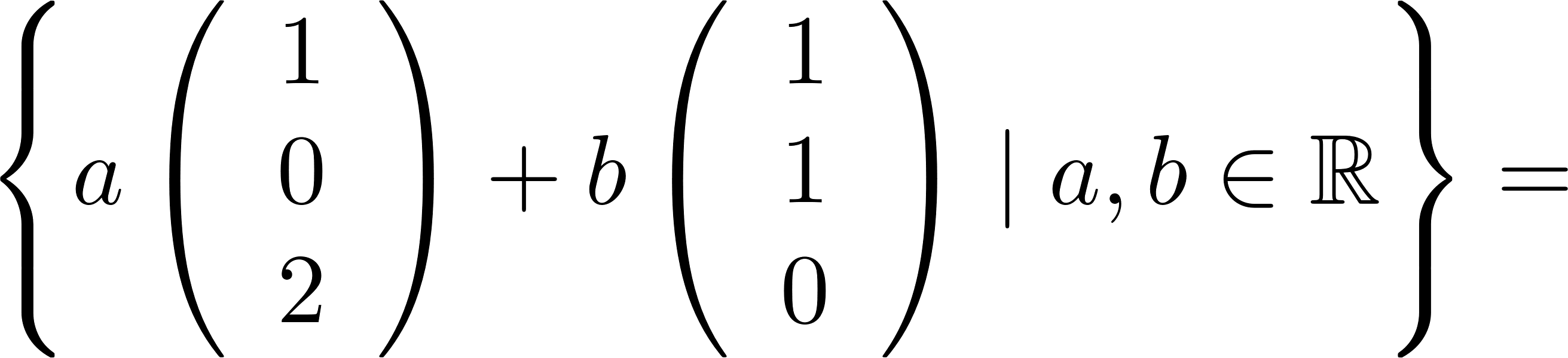 פתרון:
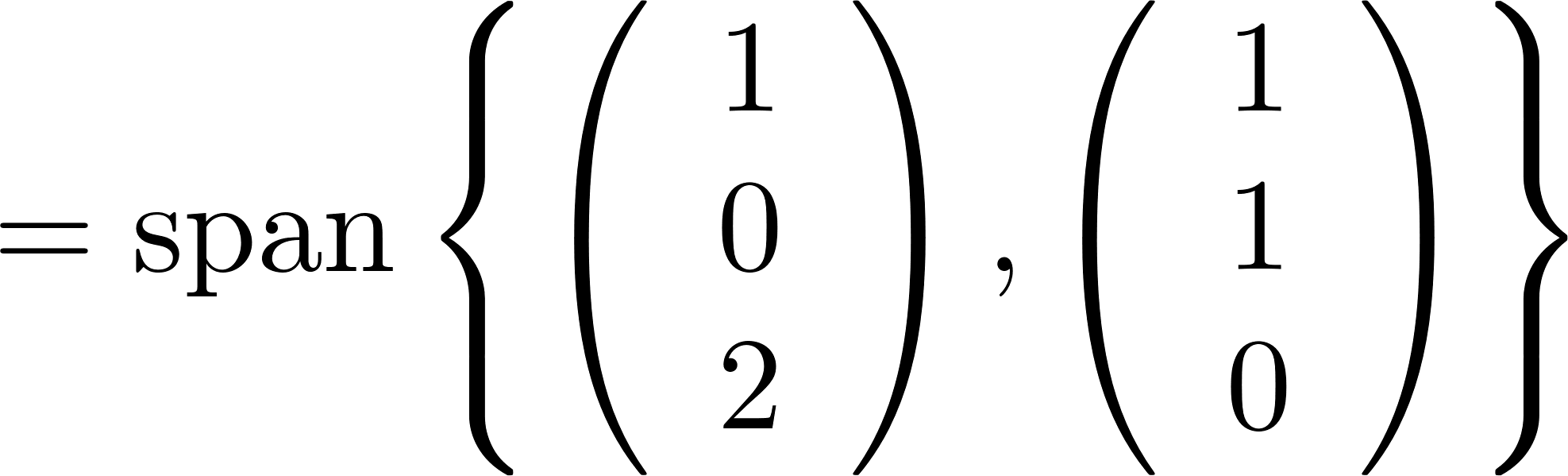 ו-
מ"ו
טענה: יהא
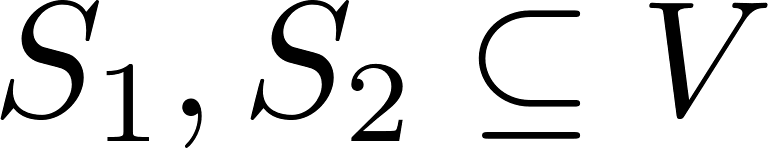 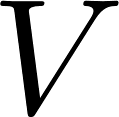 אם
אז
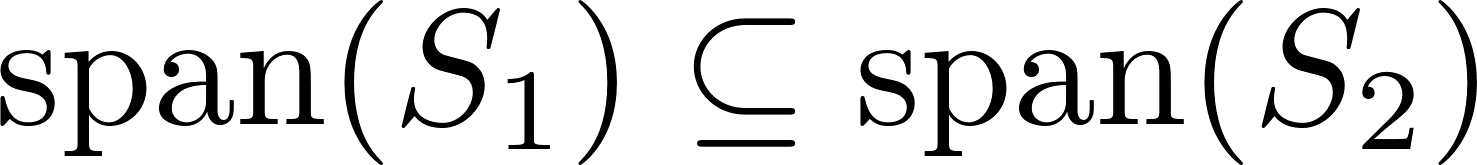 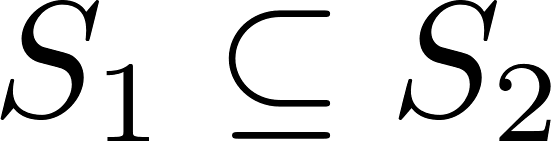 הוכחה:
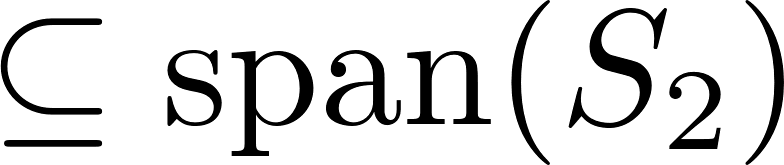 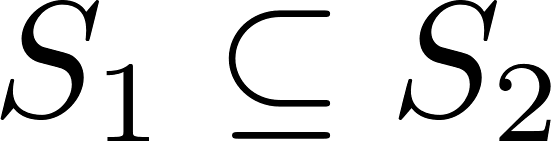 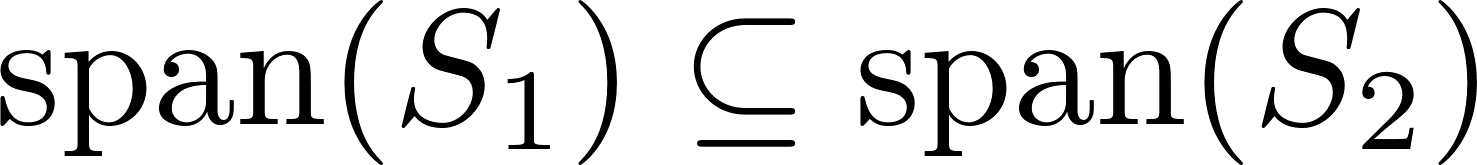 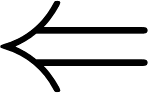 מתקיים:
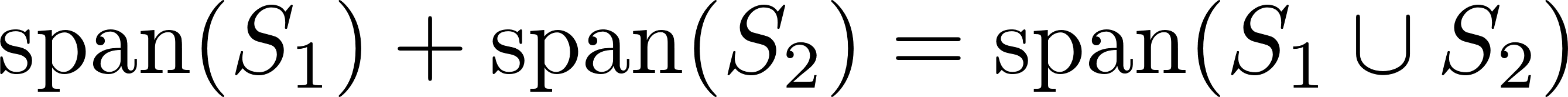 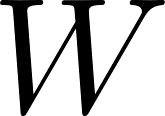 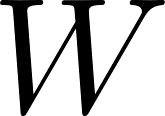 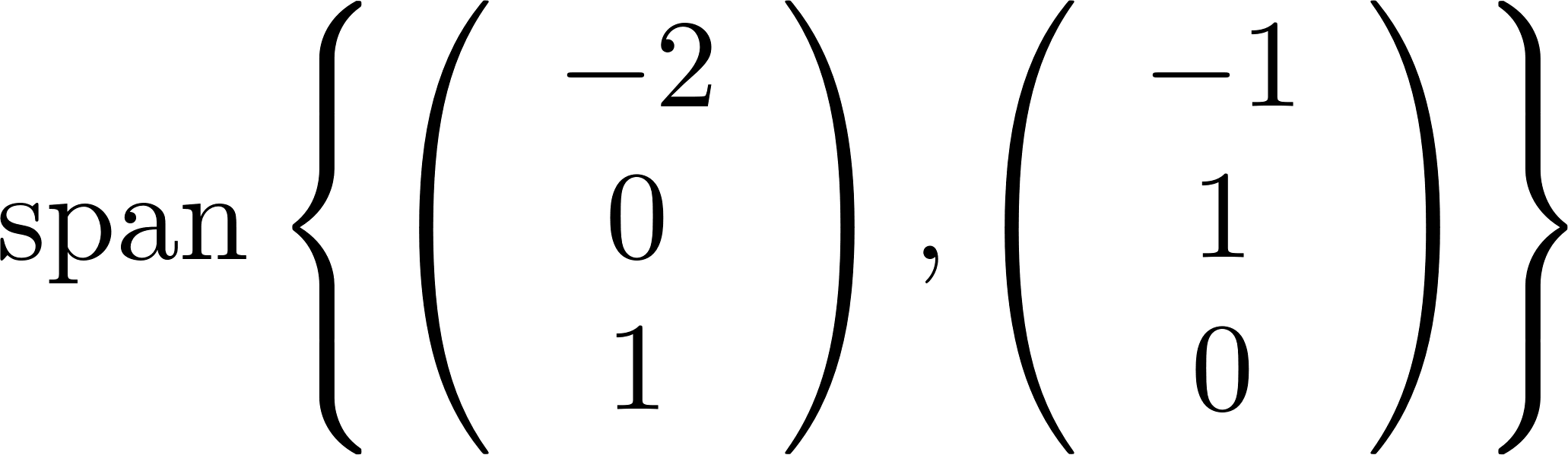 הוכחה:
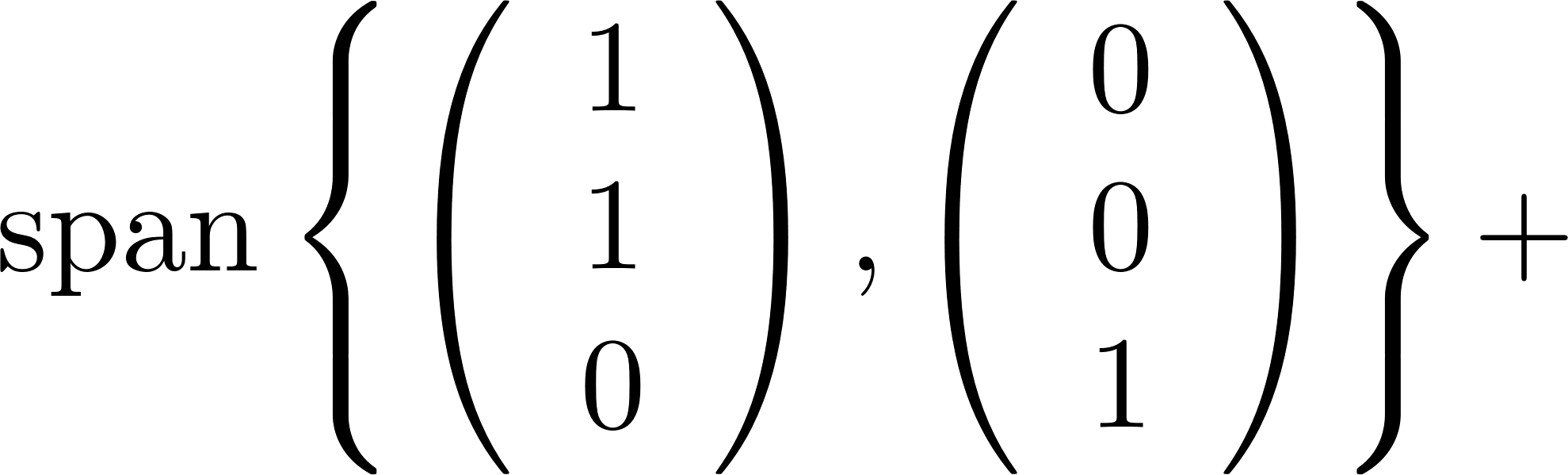 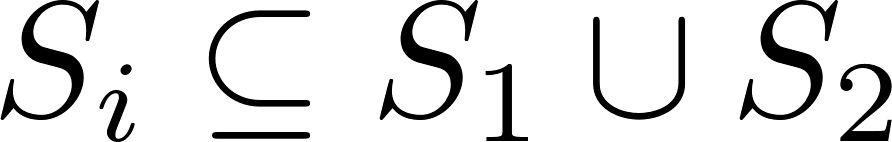 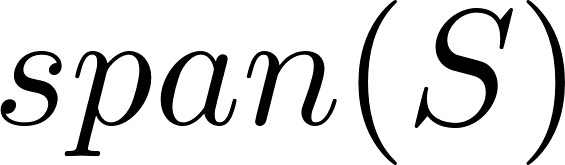 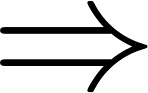 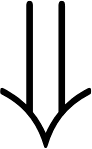 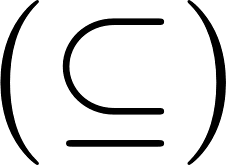 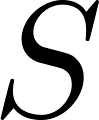 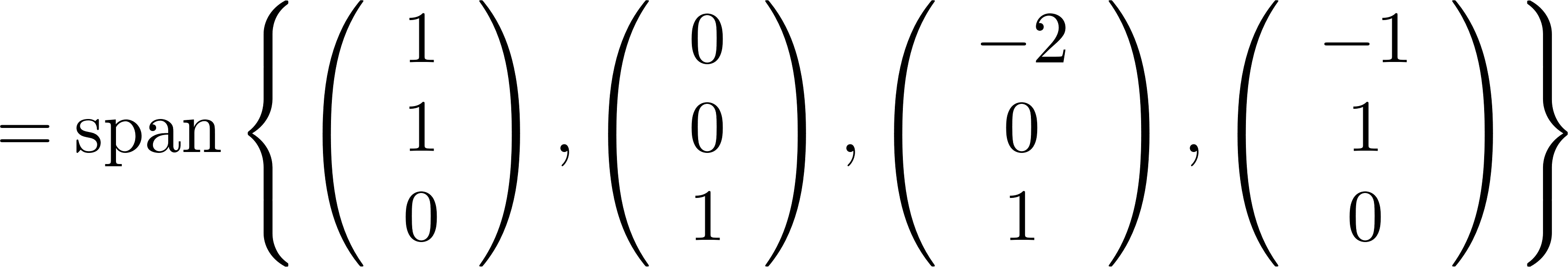 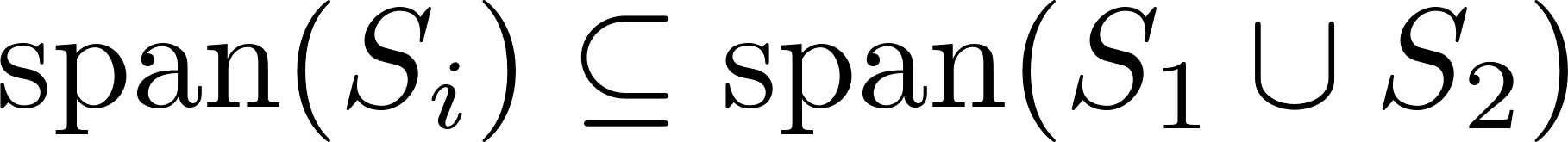 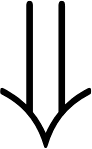 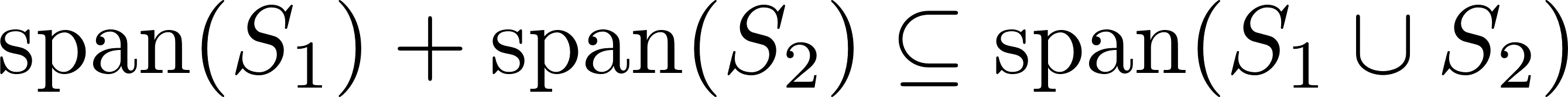 ו-
מ"ו
טענה: יהא
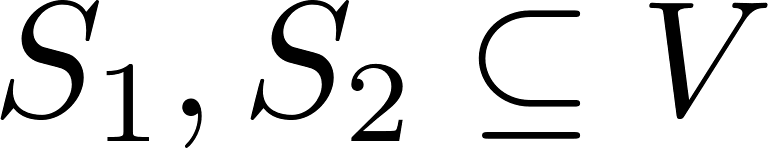 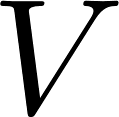 אם
אז
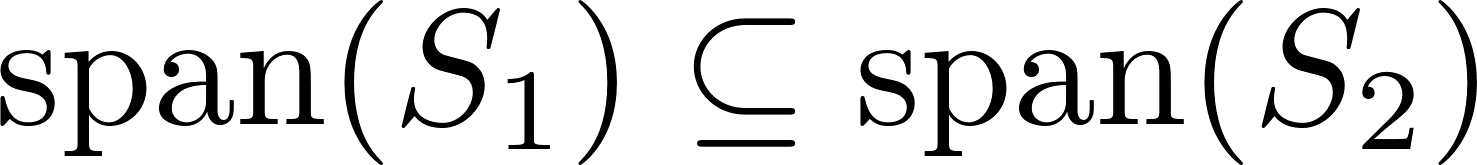 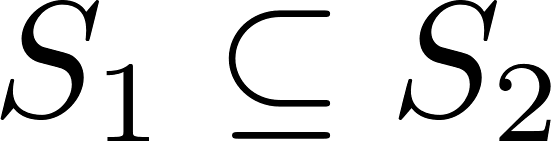 הוכחה:
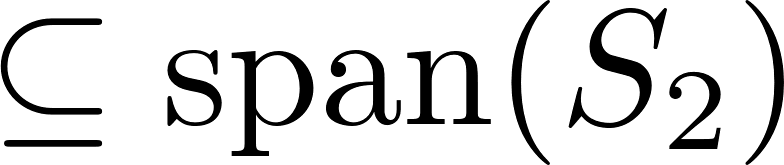 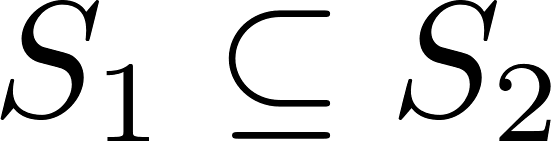 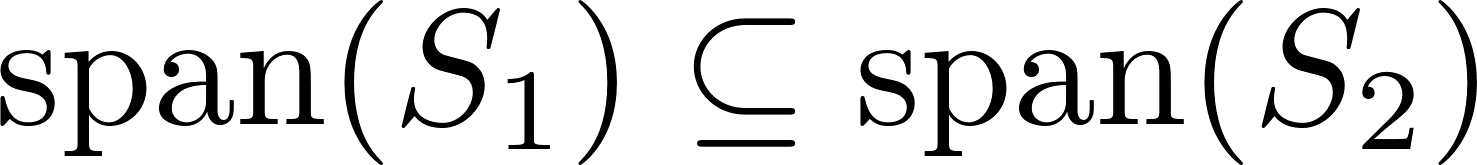 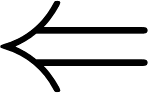 מתקיים:
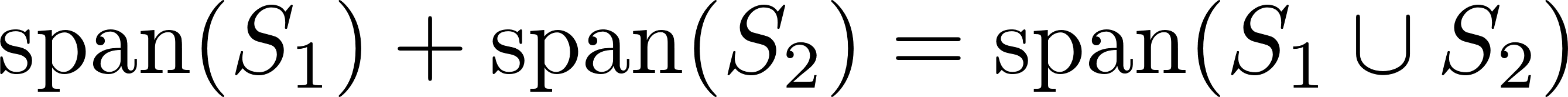 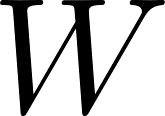 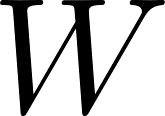 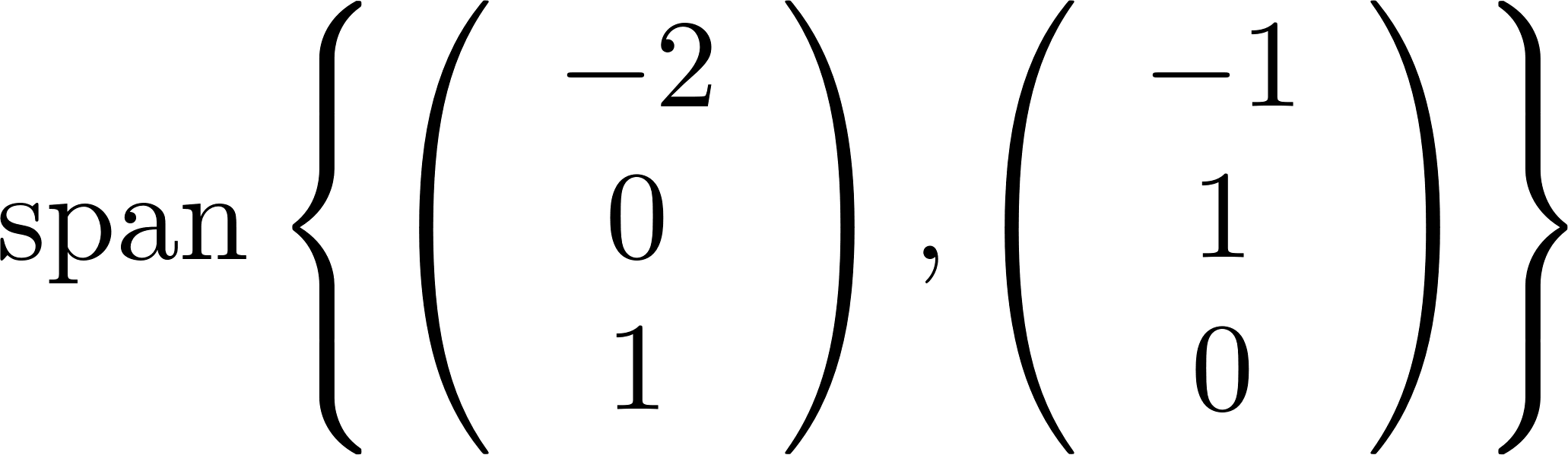 הוכחה:
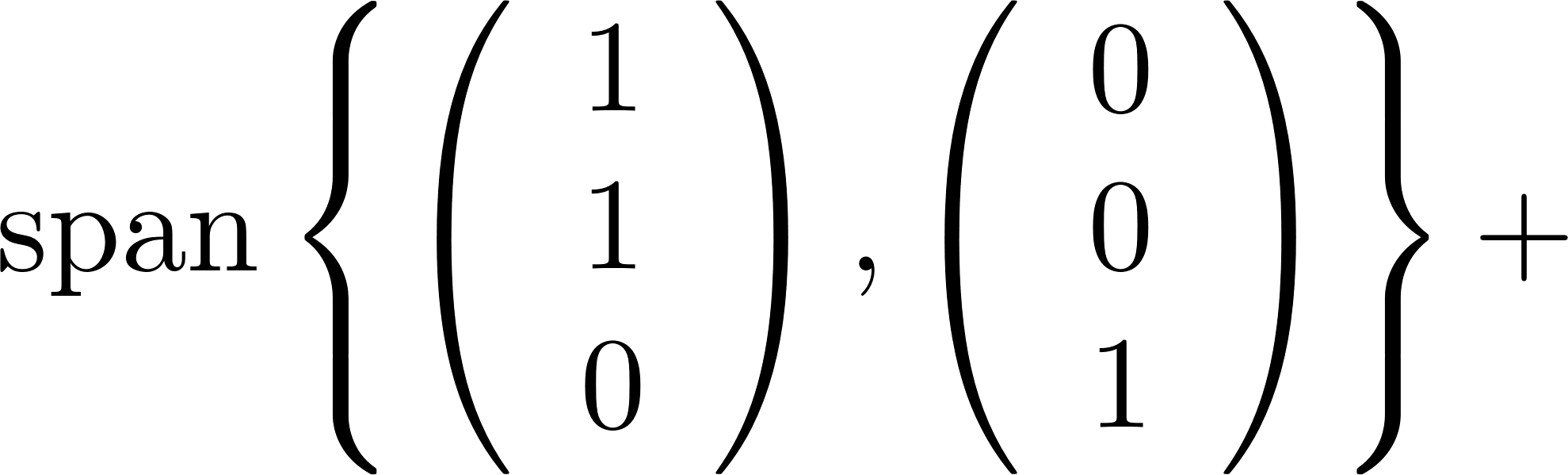 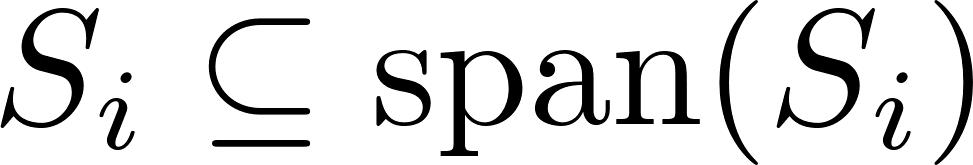 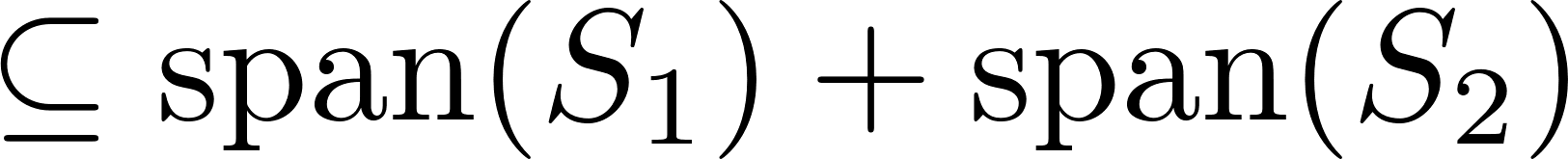 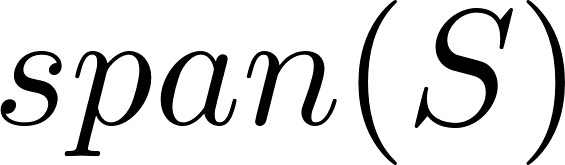 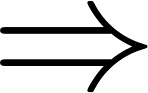 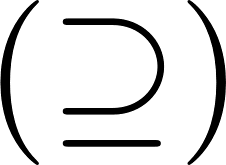 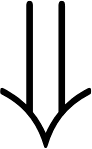 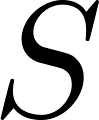 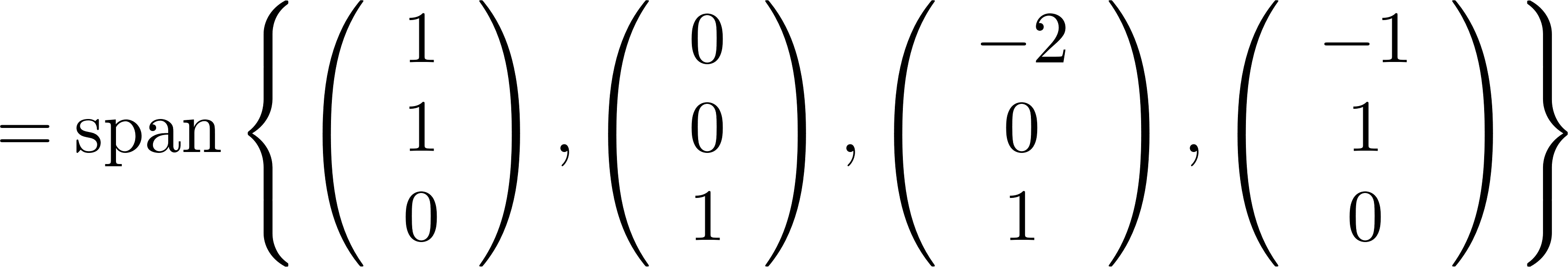 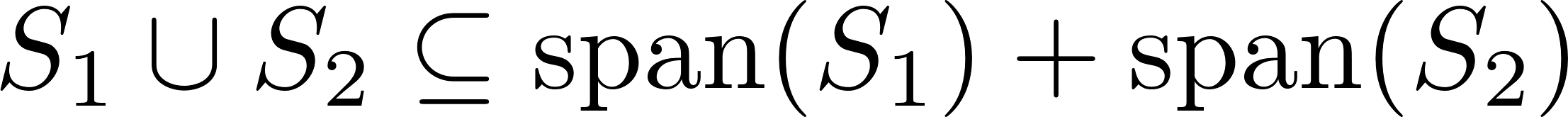 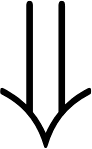 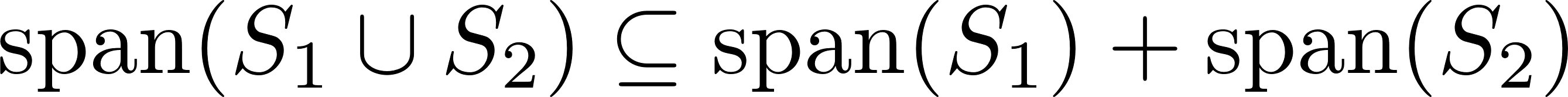 מציאת span
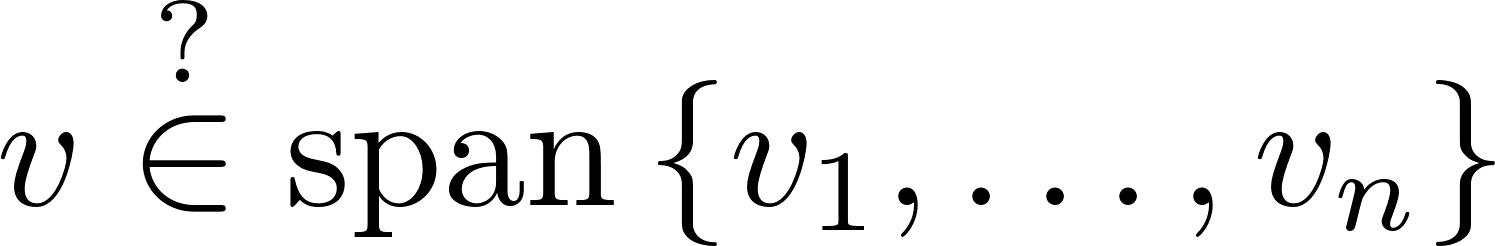 שקול לקיומו של פתרון במערכת משוואות
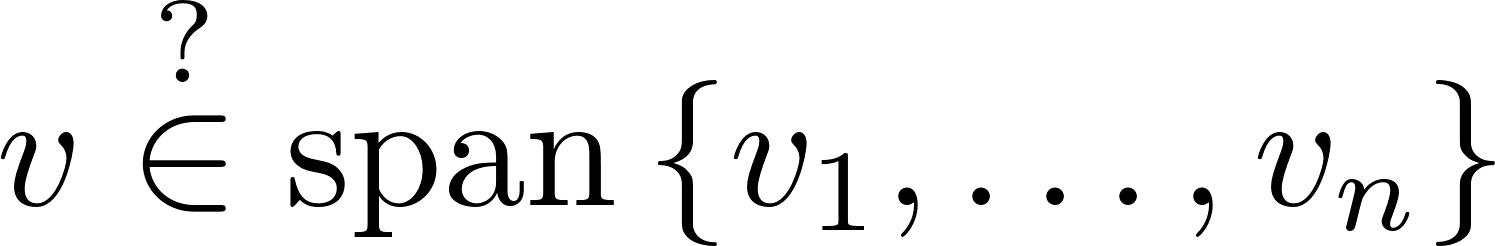 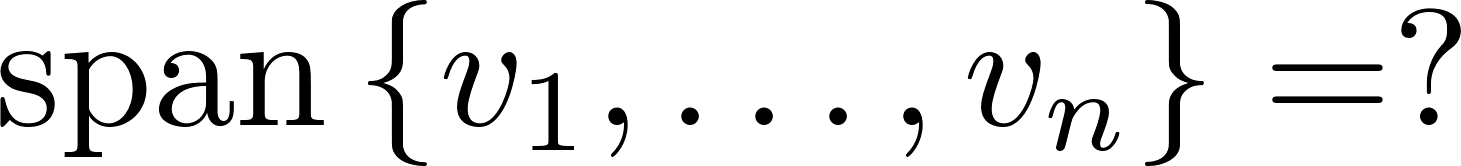 משוואות
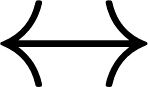 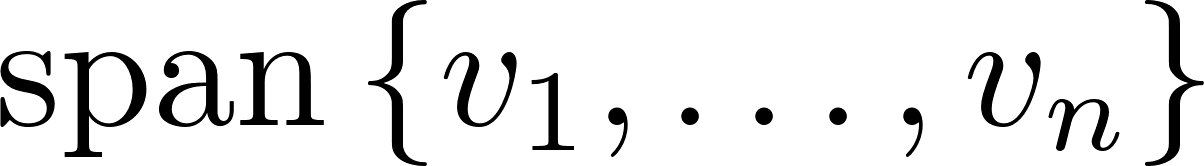 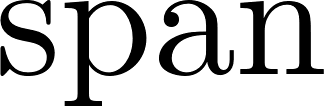 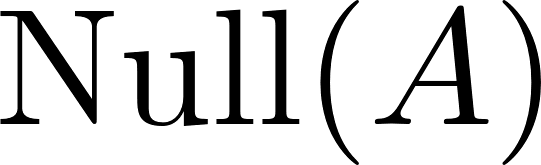 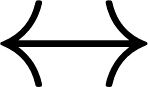 שקול לאי-קיום שורת סתירה במערכת משוואות
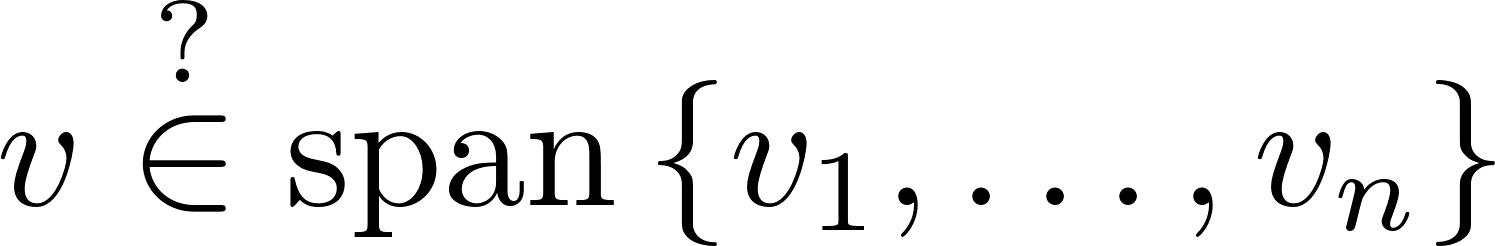 האם
תרגיל: יהא
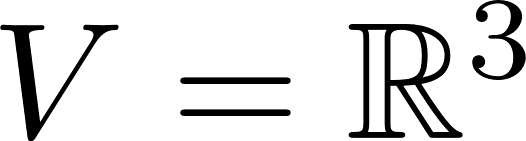 שקול לקיומו של פתרון במערכת משוואות
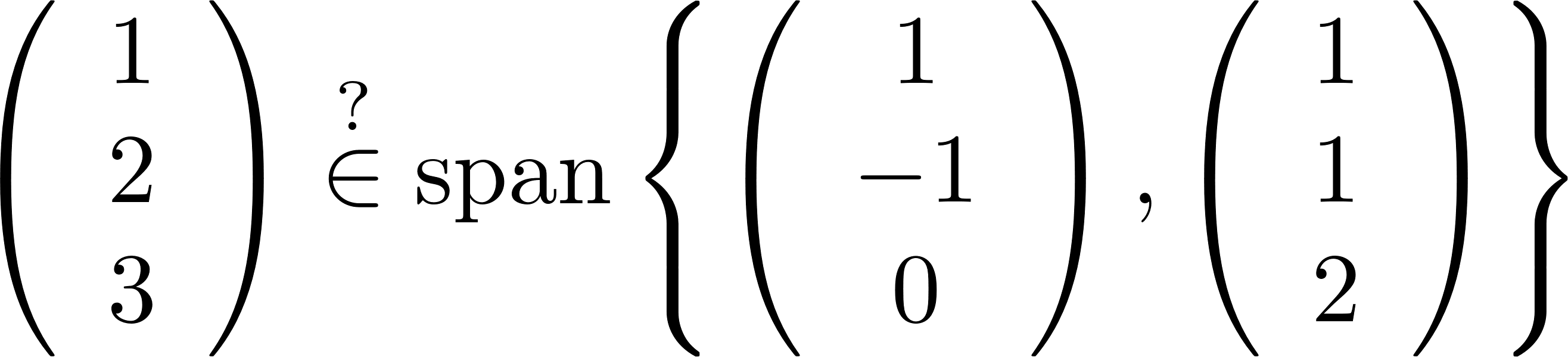 כך ש:
זה שקול לכך שקיימים סקלארים
פתרון:
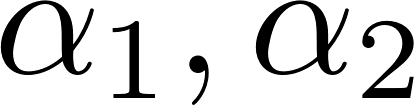 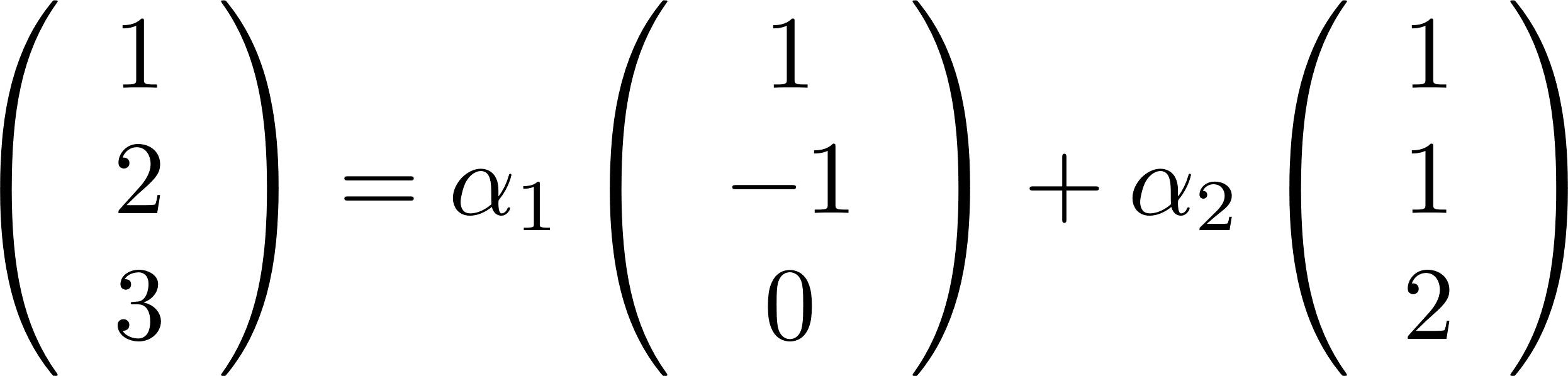 זה שקול לכך שקיים פתרון למערכת
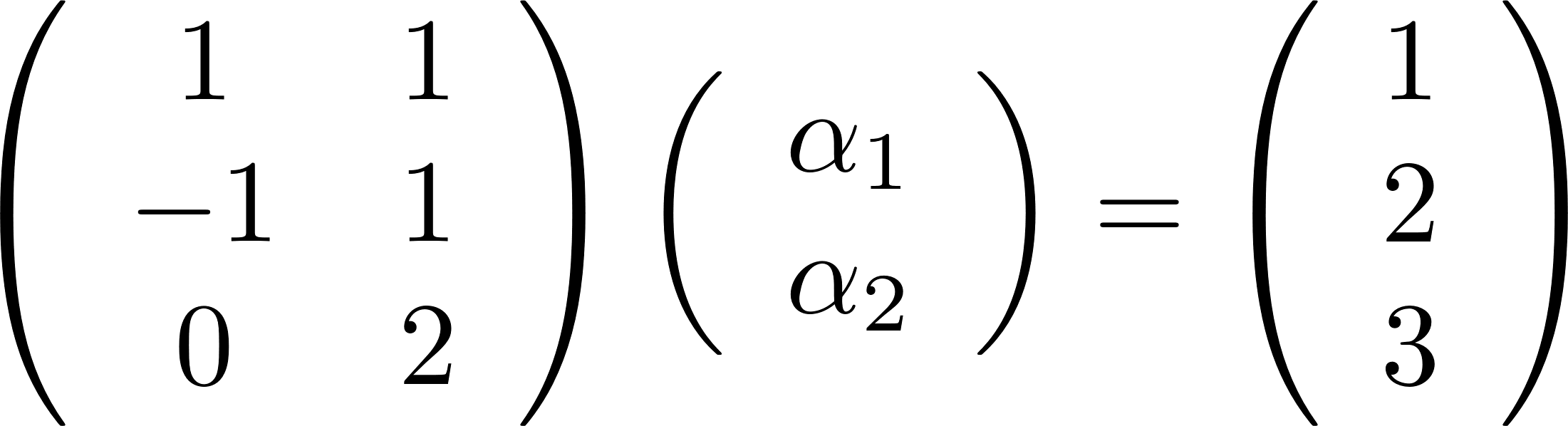 הפתרון למערכת = מקדמי הצירוף הלינארי
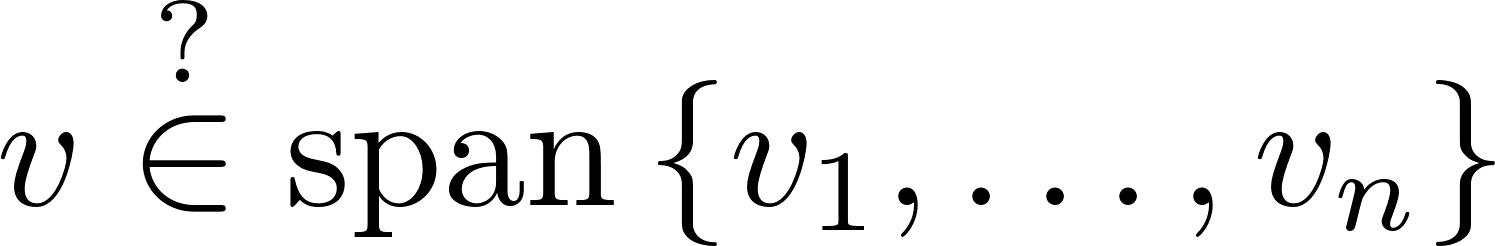 האם
תרגיל: יהא
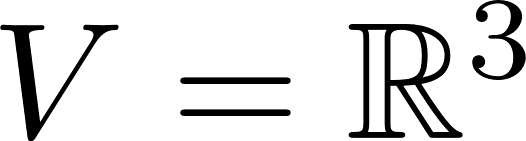 שקול לקיומו של פתרון במערכת משוואות
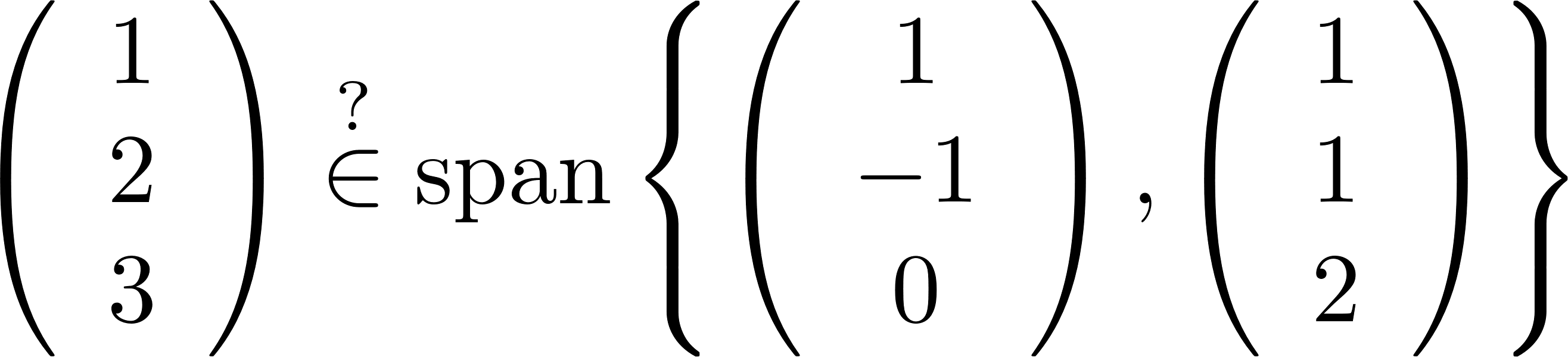 זה שקול לכך שקיים פתרון למערכת
פתרון:
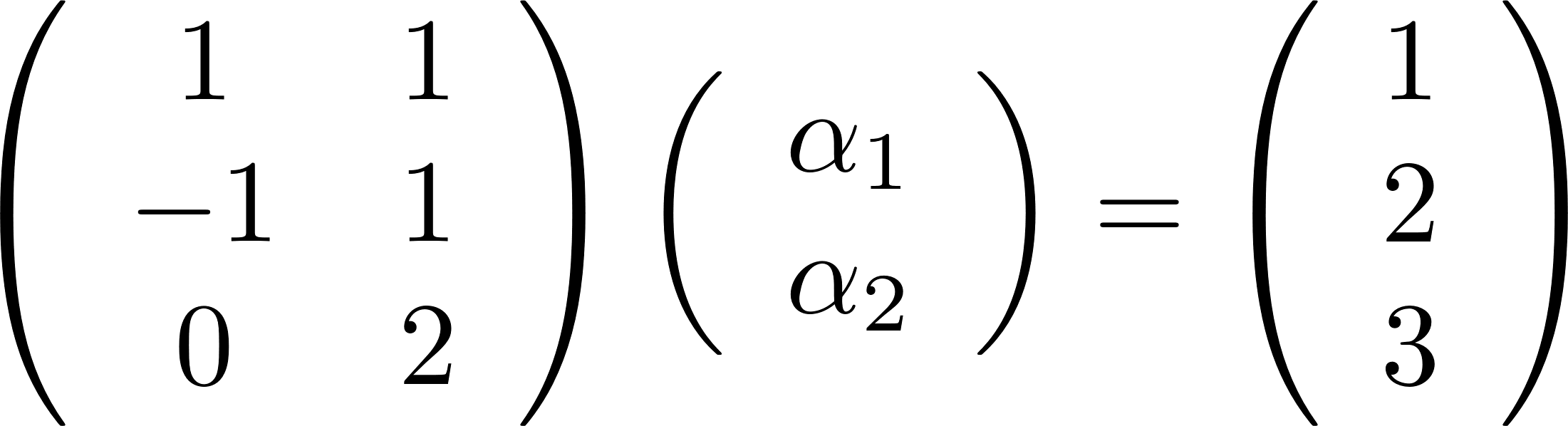 נדרג ונבדוק:
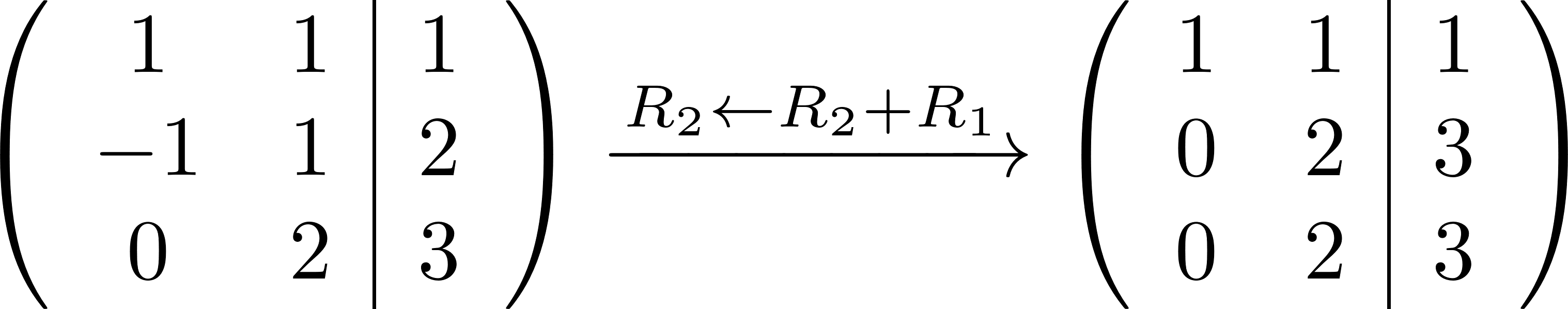 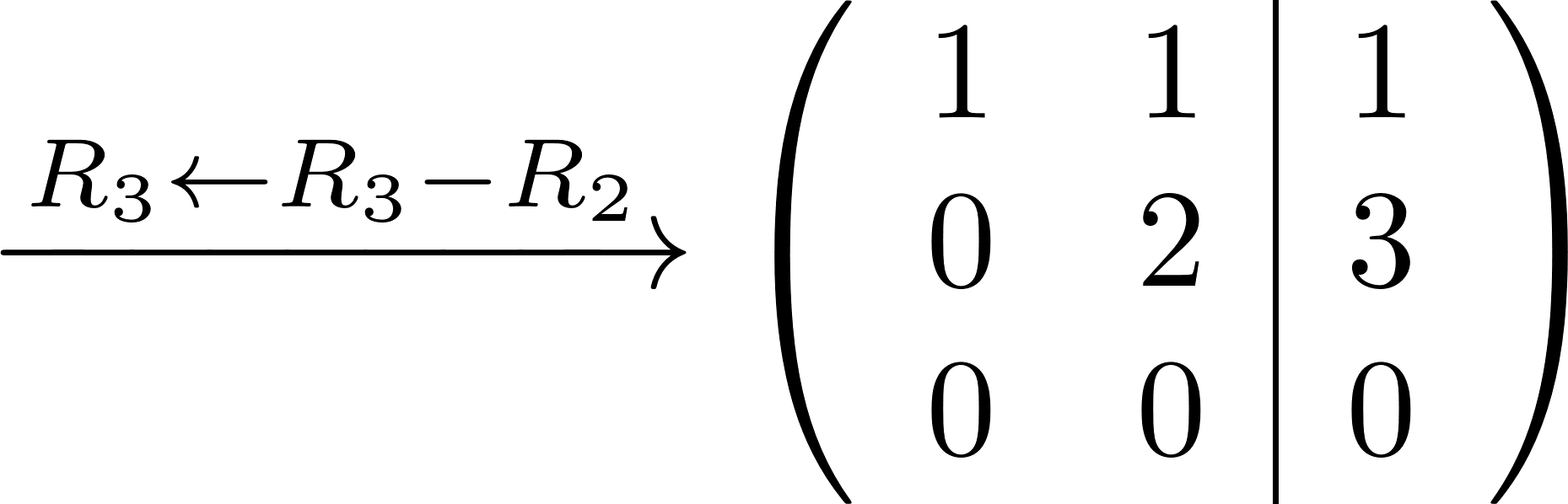 יש פתרון! ולכן התשובה לתרגיל חיובית
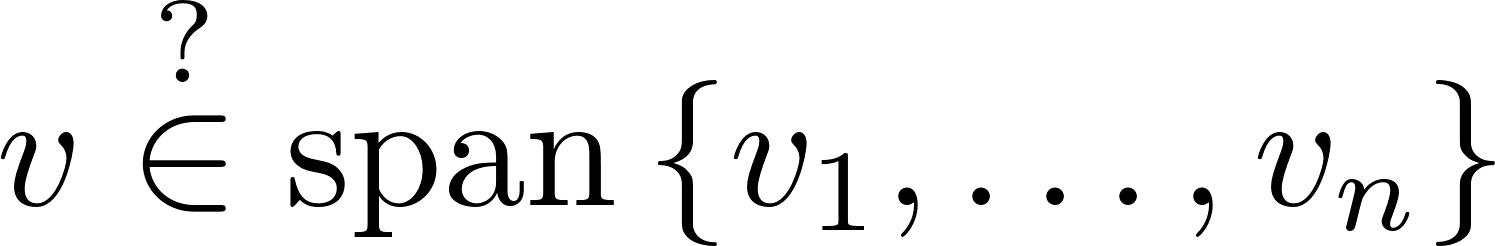 האם
תרגיל: יהא
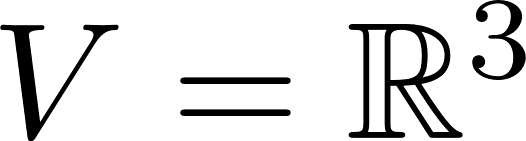 שקול לקיומו של פתרון במערכת משוואות
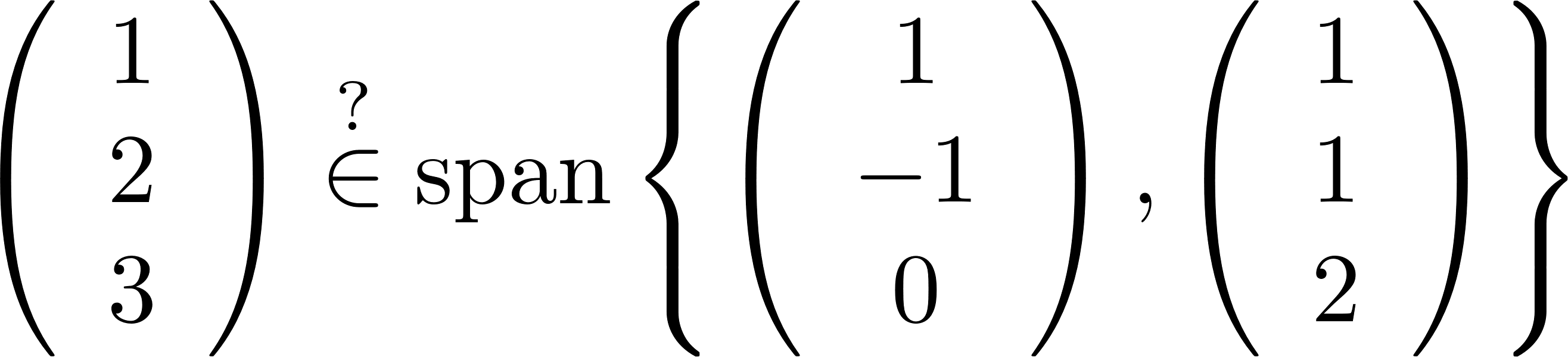 זה שקול לכך שקיים פתרון למערכת
פתרון:
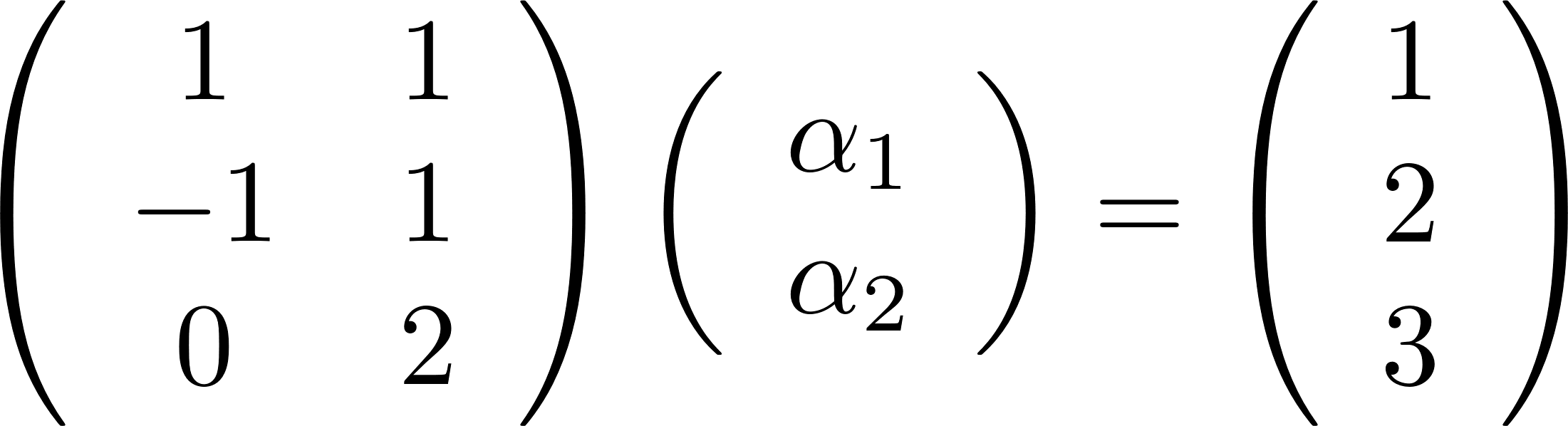 אם נמשיך לדרג לקנונית  ולגלות:
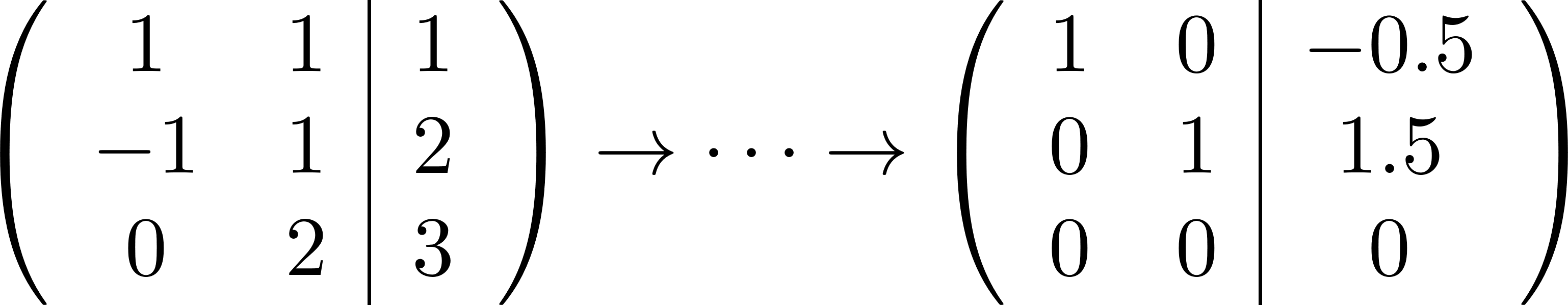 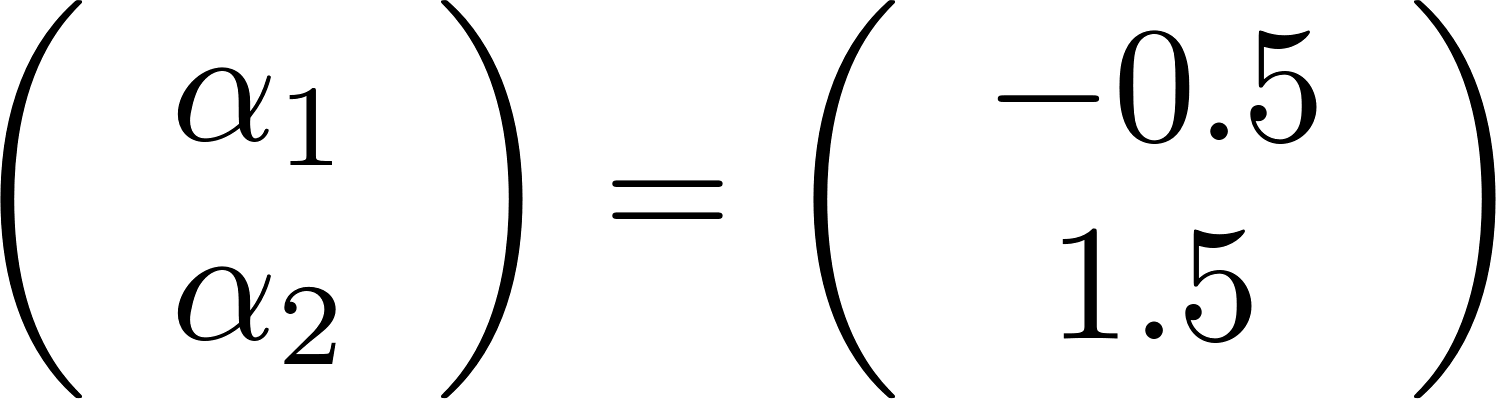 הפתרון למערכת = מקדמי הצירוף הלינארי
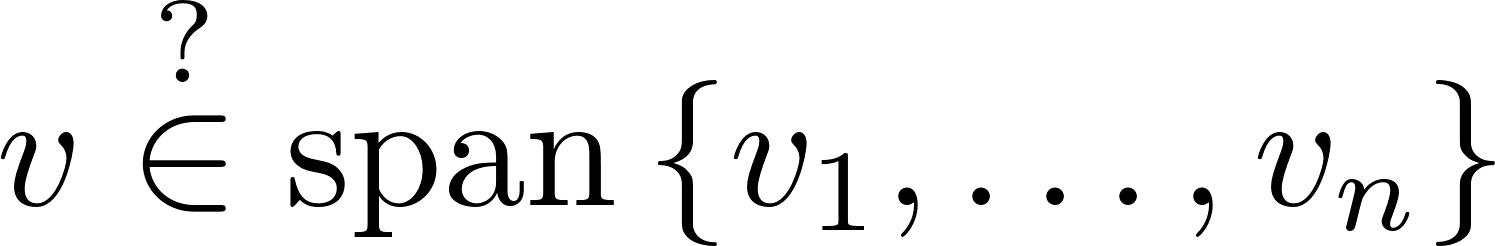 האם
תרגיל: יהא
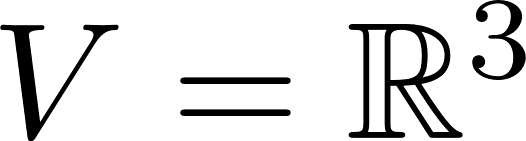 שקול לקיומו של פתרון במערכת משוואות
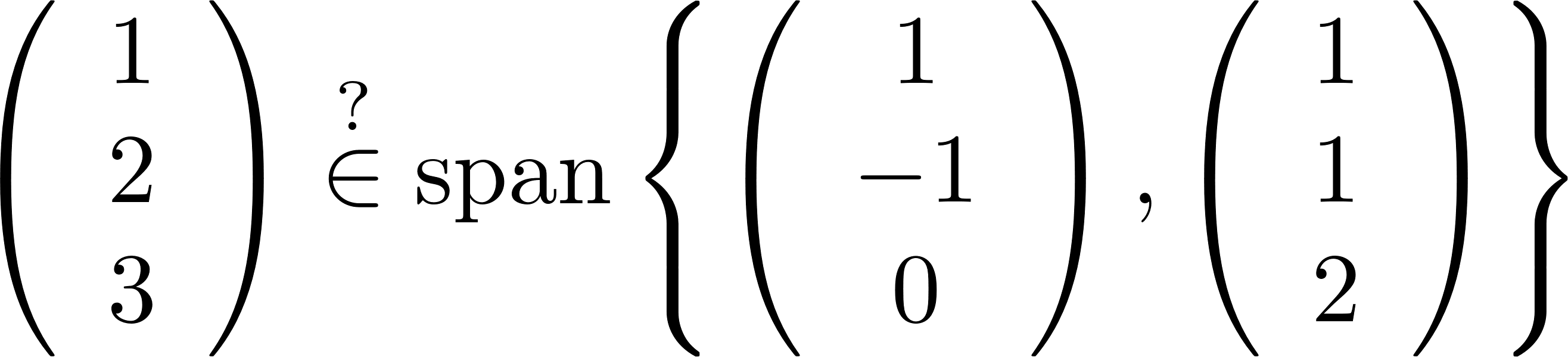 זה שקול לכך שקיים פתרון למערכת
פתרון:
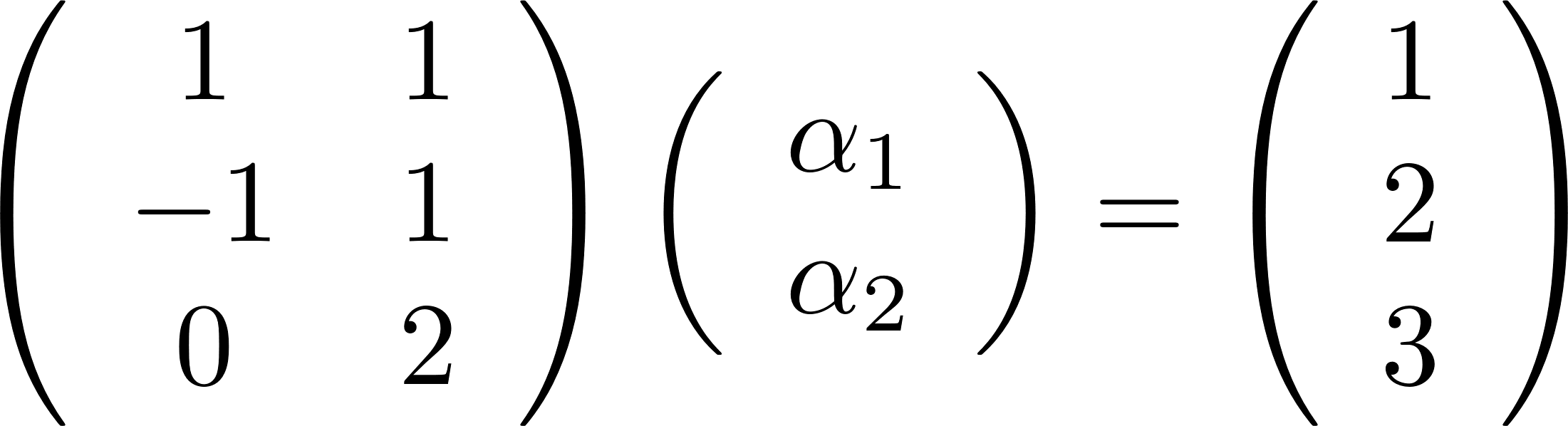 אם נמשיך לדרג לקנונית  ולגלות:
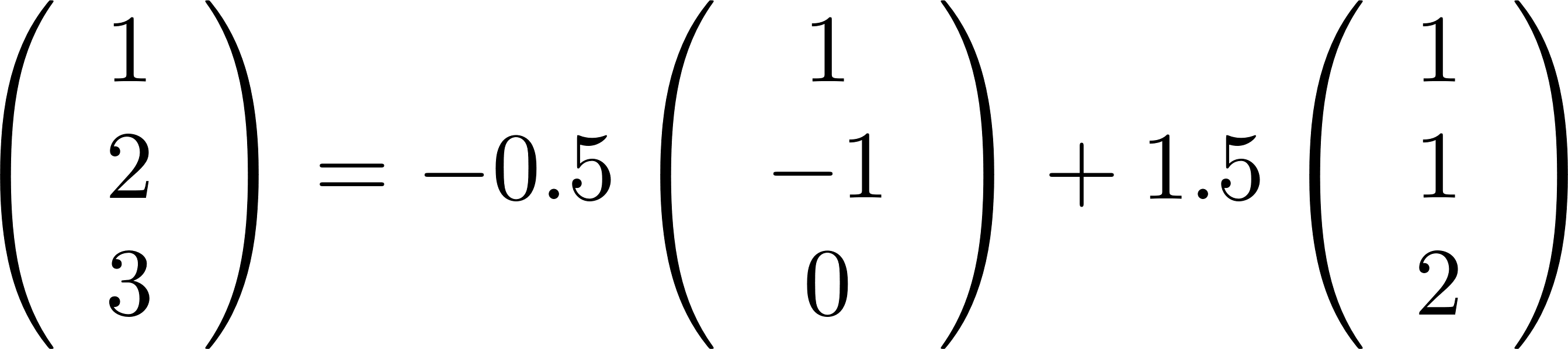 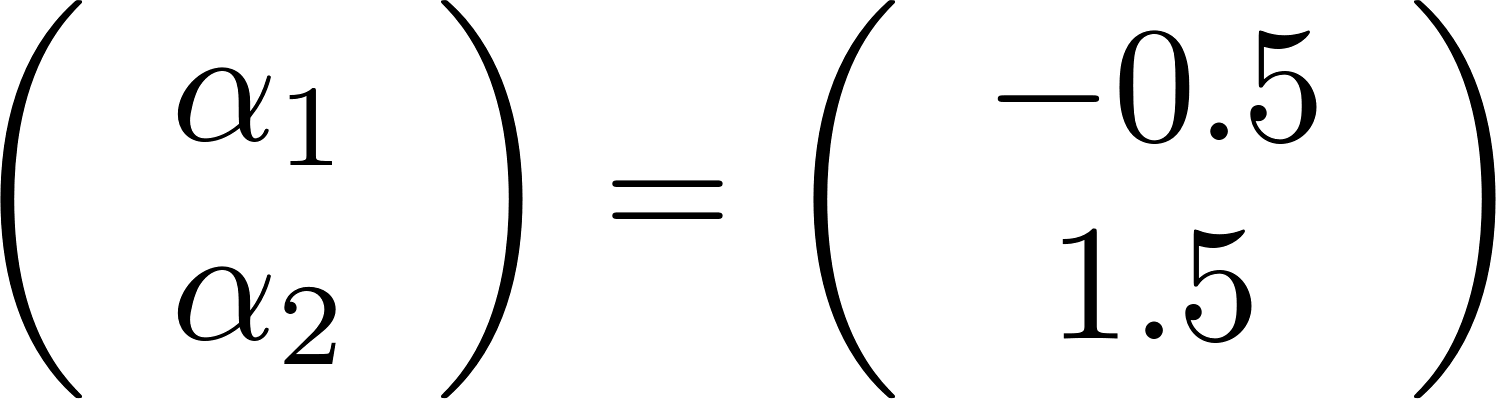 הפתרון למערכת = מקדמי הצירוף הלינארי
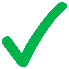 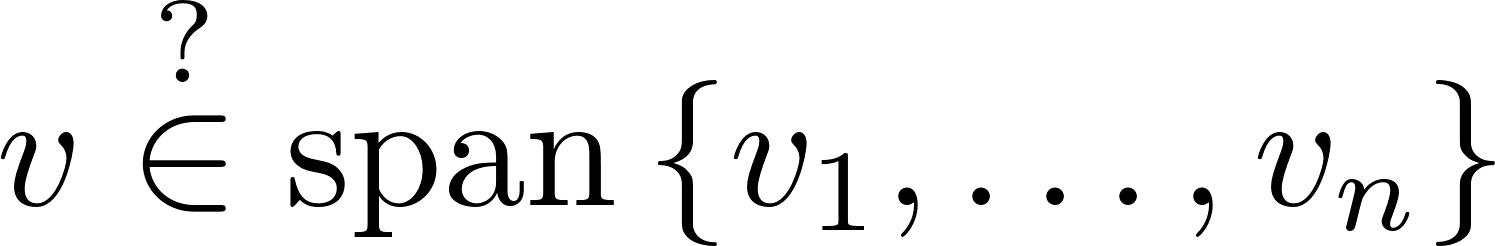 האם
תרגיל: יהא
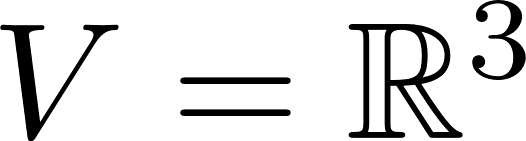 שקול לקיומו של פתרון במערכת משוואות
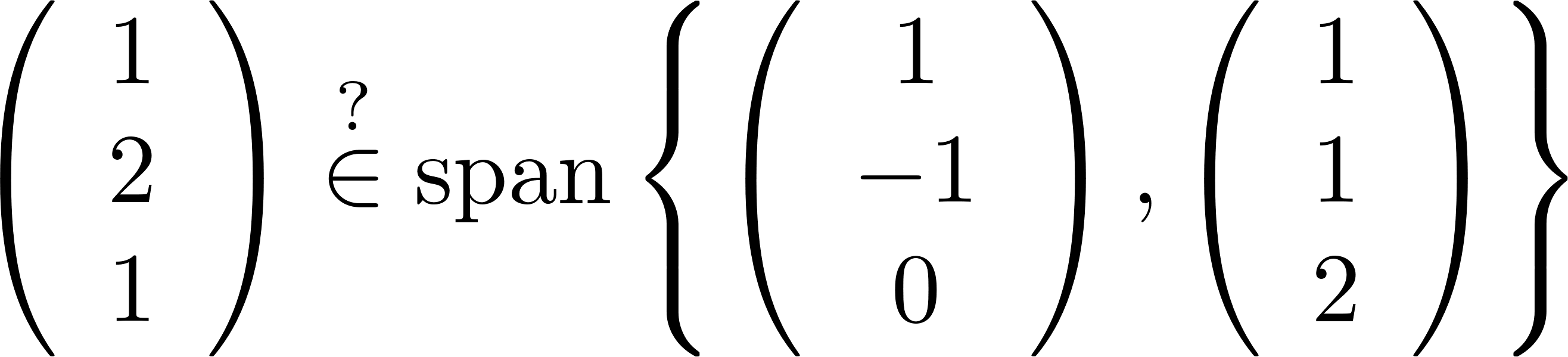 כך ש:
זה שקול לכך שקיימים סקלארים
פתרון:
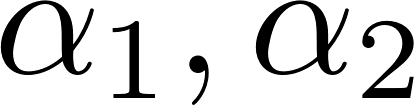 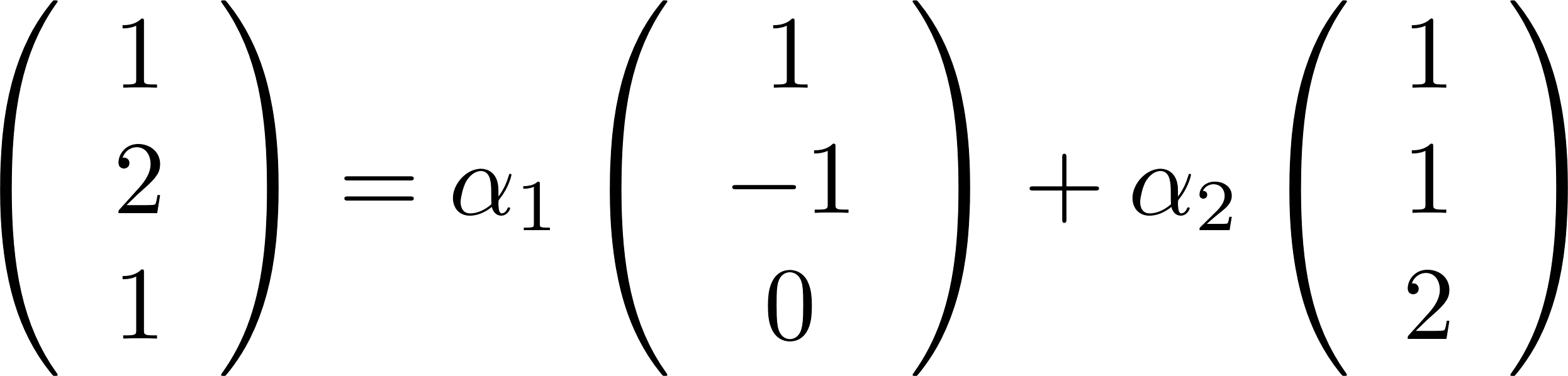 זה שקול לכך שקיים פתרון למערכת
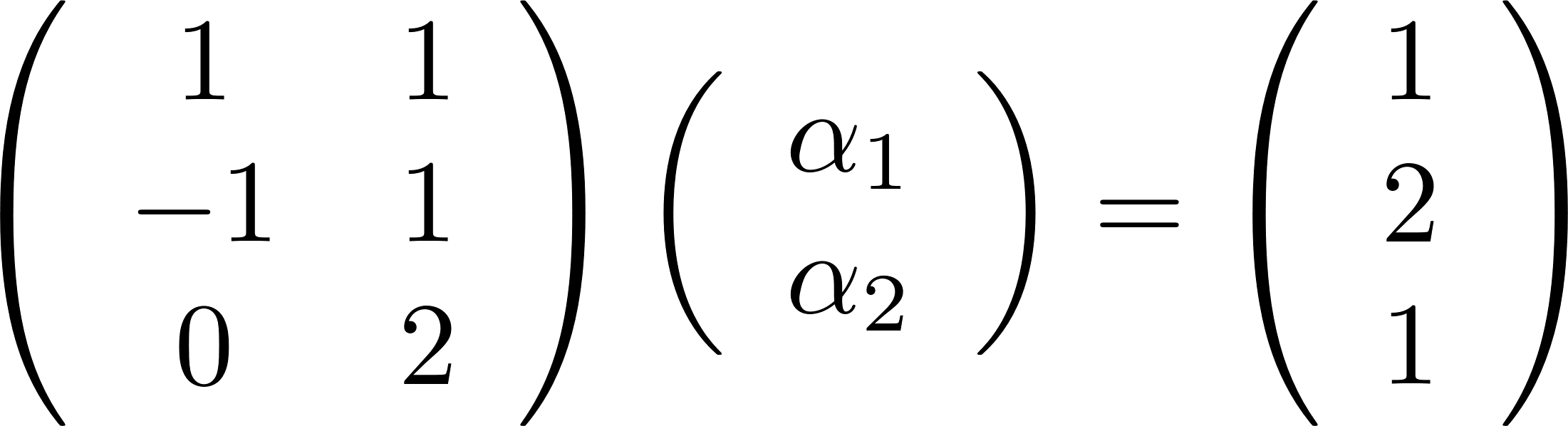 הפתרון למערכת = מקדמי הצירוף הלינארי
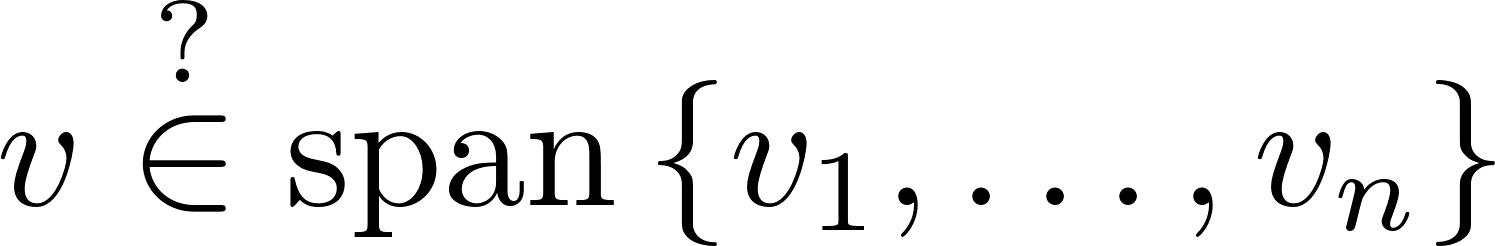 האם
תרגיל: יהא
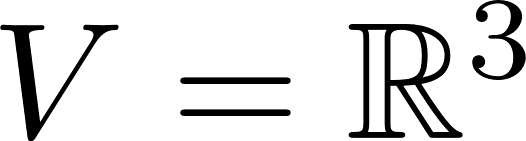 שקול לקיומו של פתרון במערכת משוואות
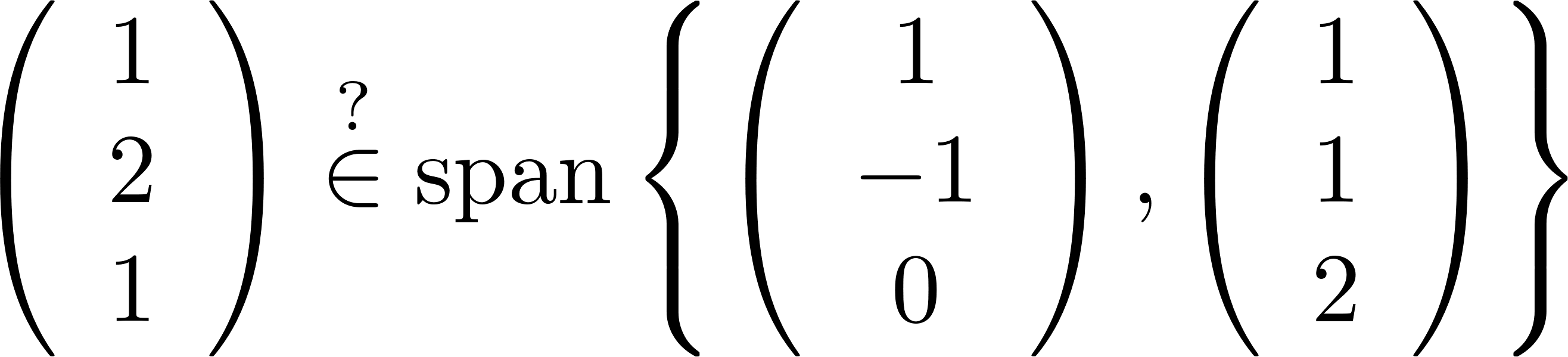 זה שקול לכך שקיים פתרון למערכת
פתרון:
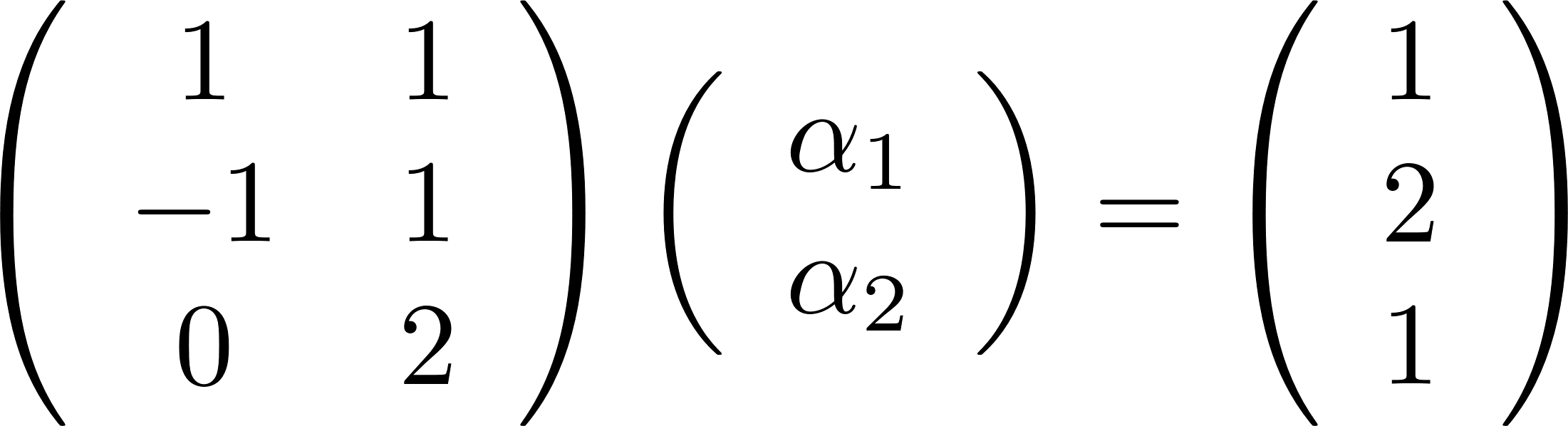 נדרג ונבדוק:
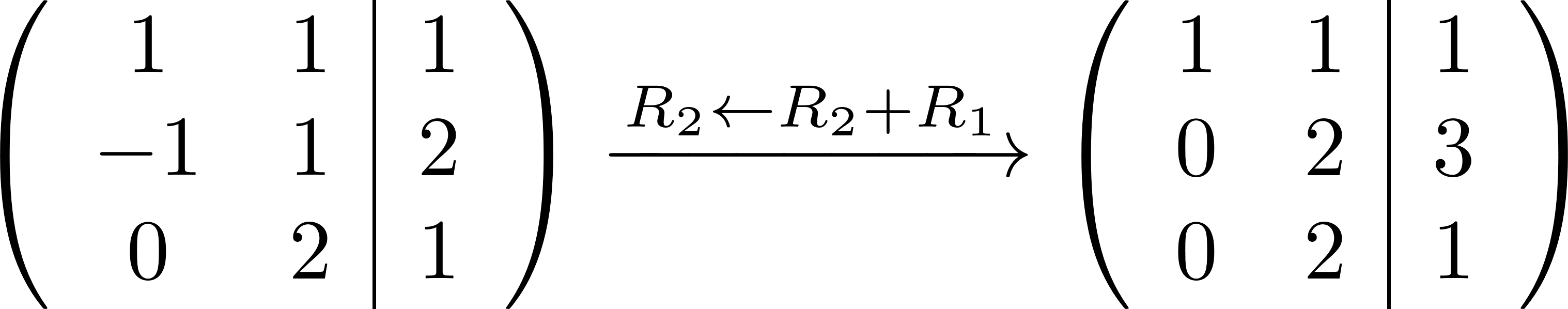 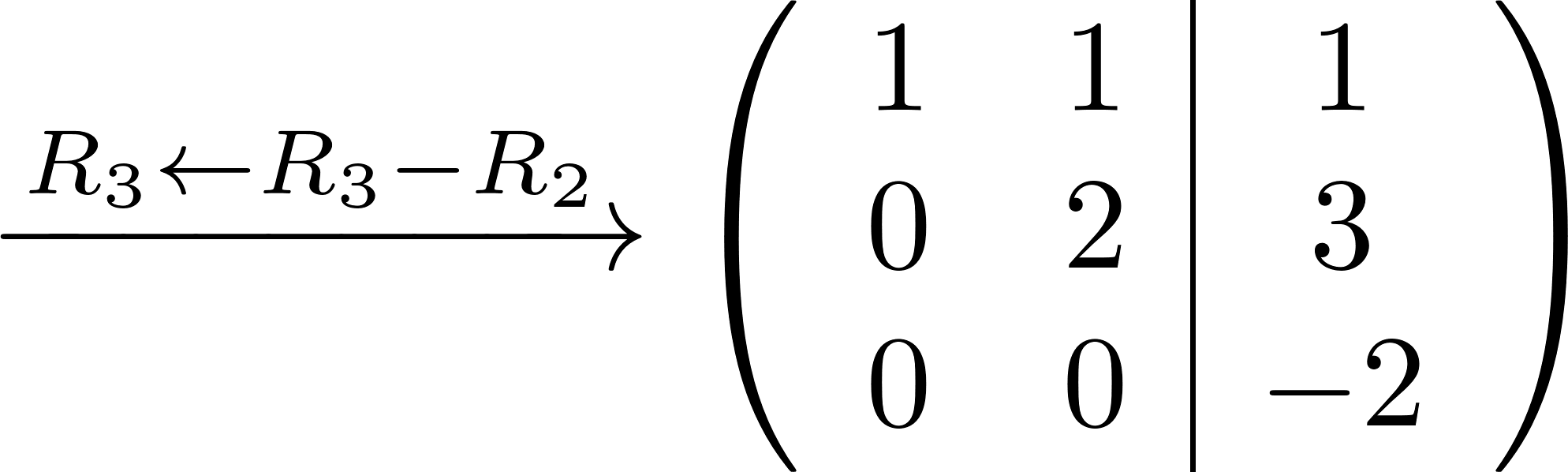 אין פתרון! ולכן התשובה לתרגיל שלילית.
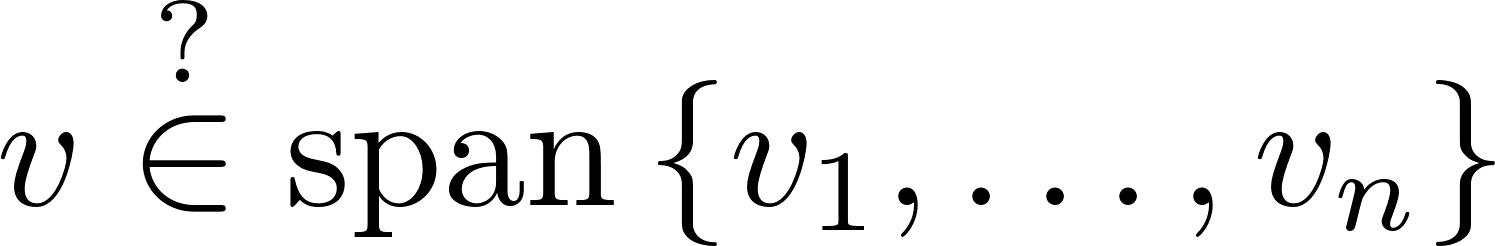 האם
תרגיל: יהא
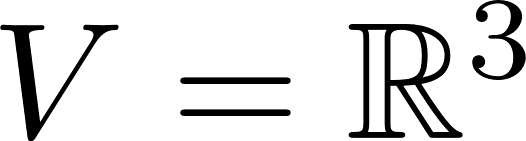 שקול לקיומו של פתרון במערכת משוואות
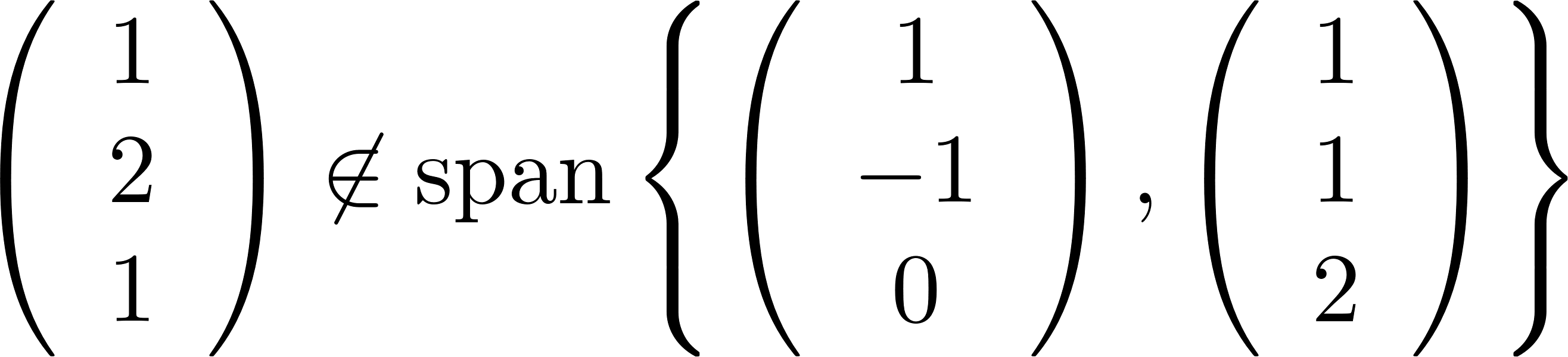 מסקנה:
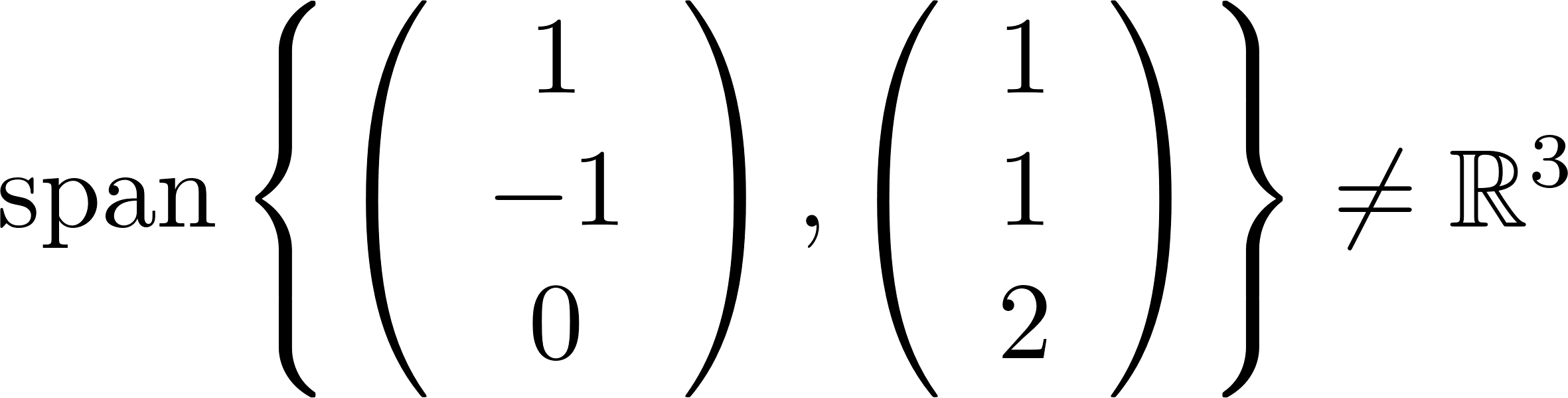 משוואות
האם
תרגיל: יהא
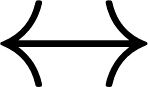 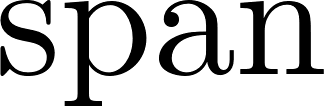 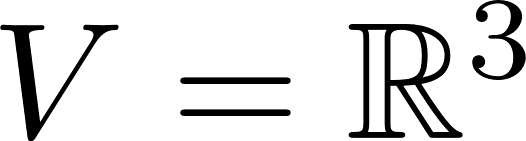 שקול לאי-קיום שורת סתירה במערכת משוואות
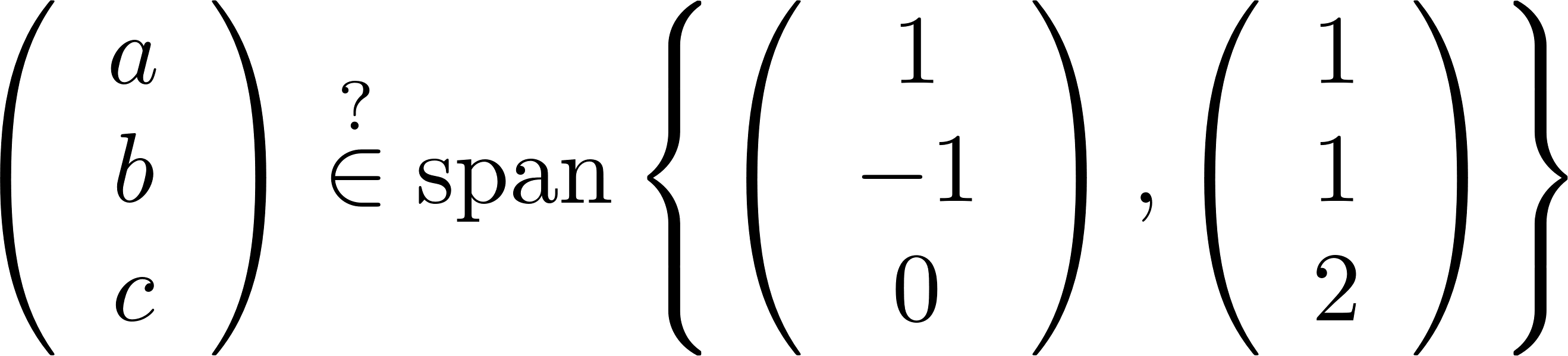 כך ש:
זה שקול לכך שקיימים סקלארים
פתרון:
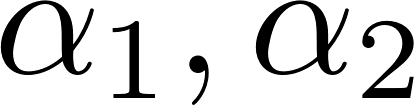 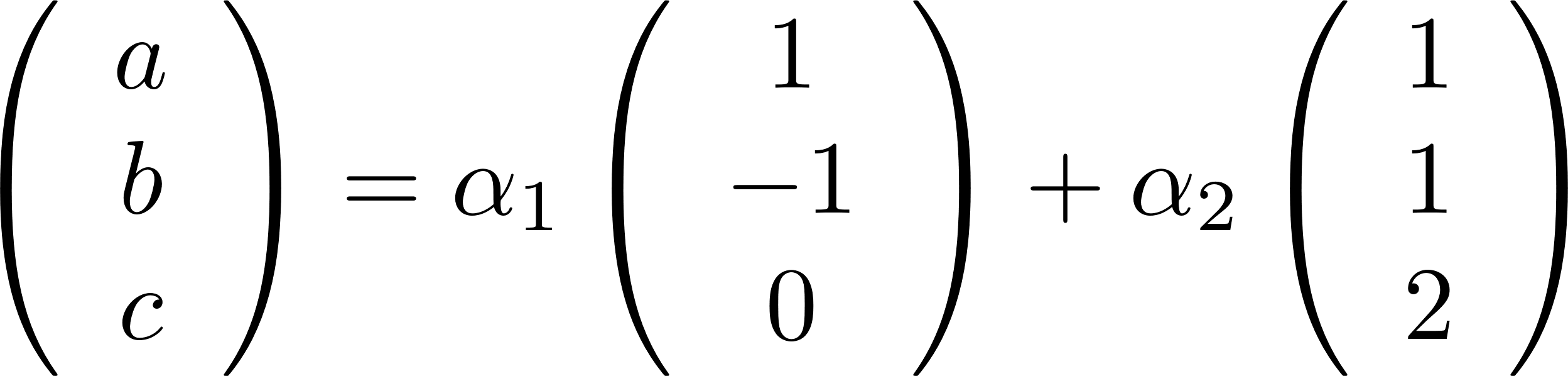 זה שקול לכך שקיים פתרון למערכת
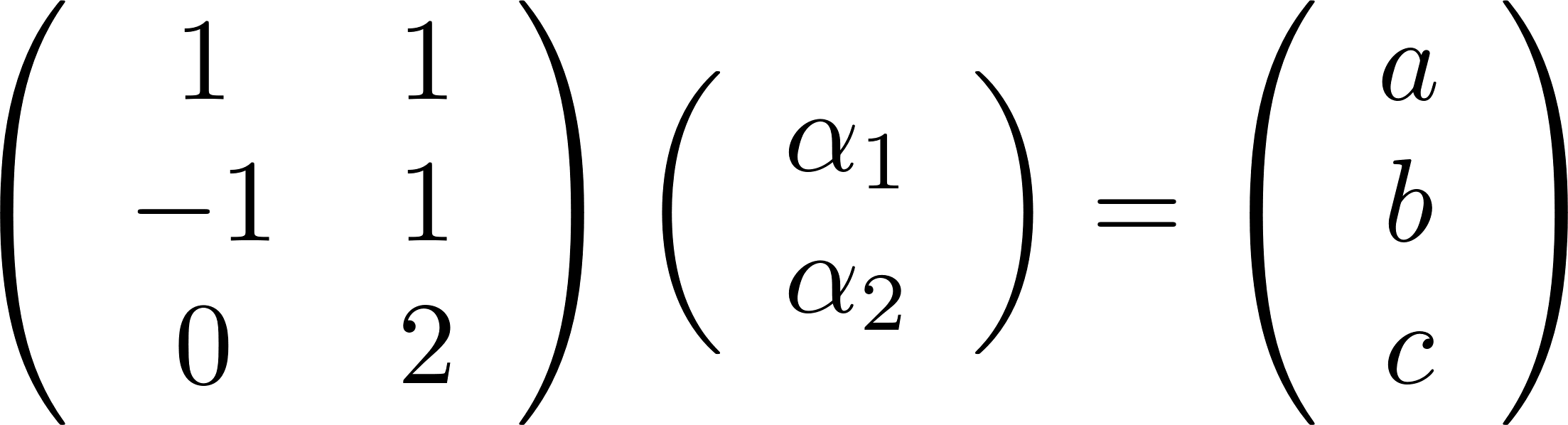 הפתרון למערכת = מקדמי הצירוף הלינארי
משוואות
האם
תרגיל: יהא
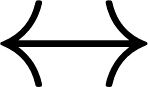 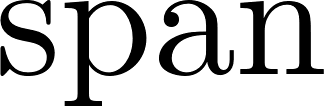 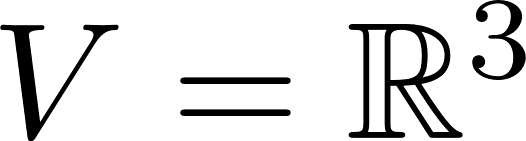 שקול לאי-קיום שורת סתירה במערכת משוואות
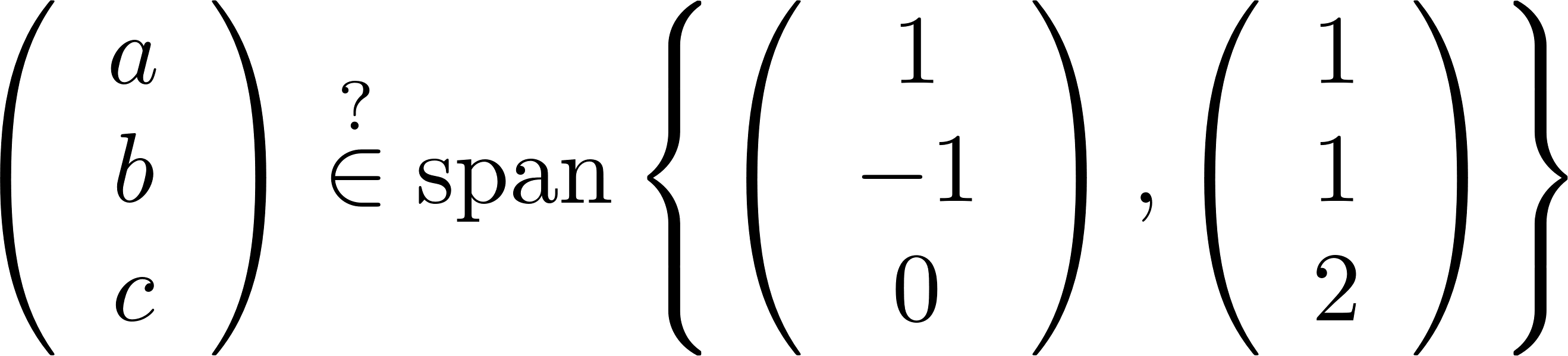 זה שקול לכך שקיים פתרון למערכת
פתרון:
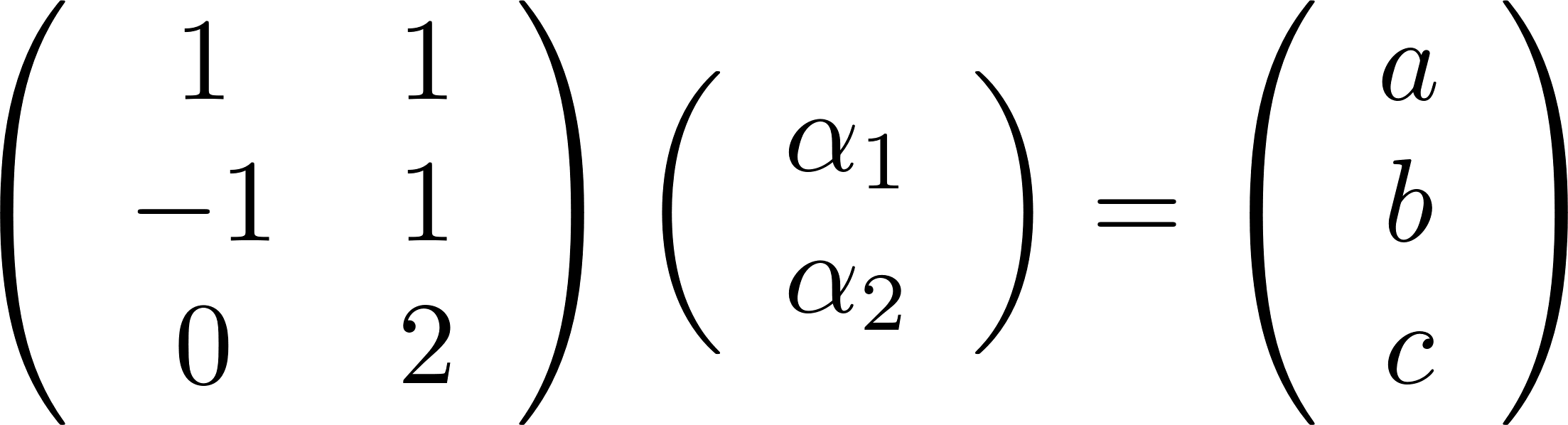 נדרג ונבדוק
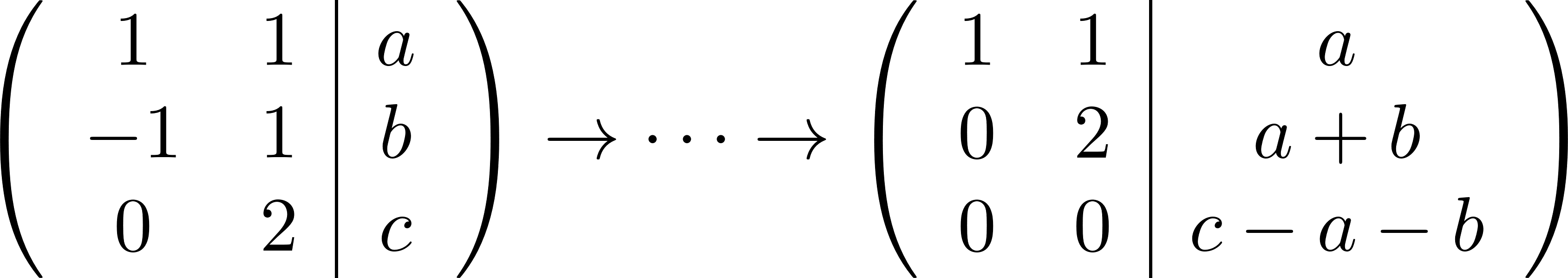 יש פתרון
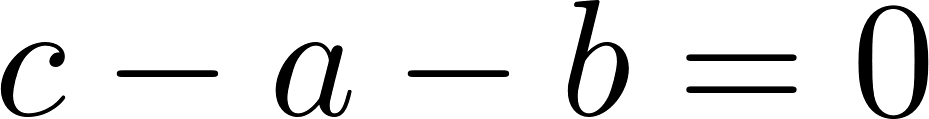 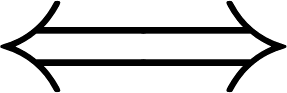 משוואות
האם
תרגיל: יהא
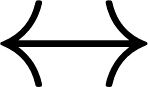 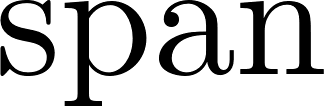 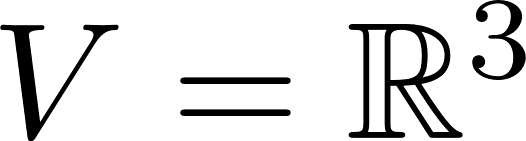 שקול לאי-קיום שורת סתירה במערכת משוואות
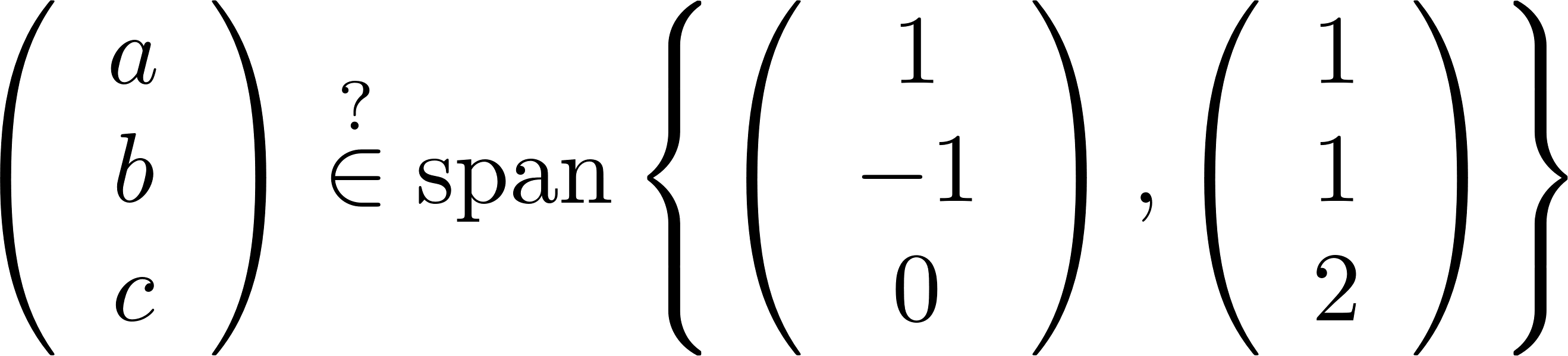 זה שקול לכך שקיים פתרון למערכת
פתרון:
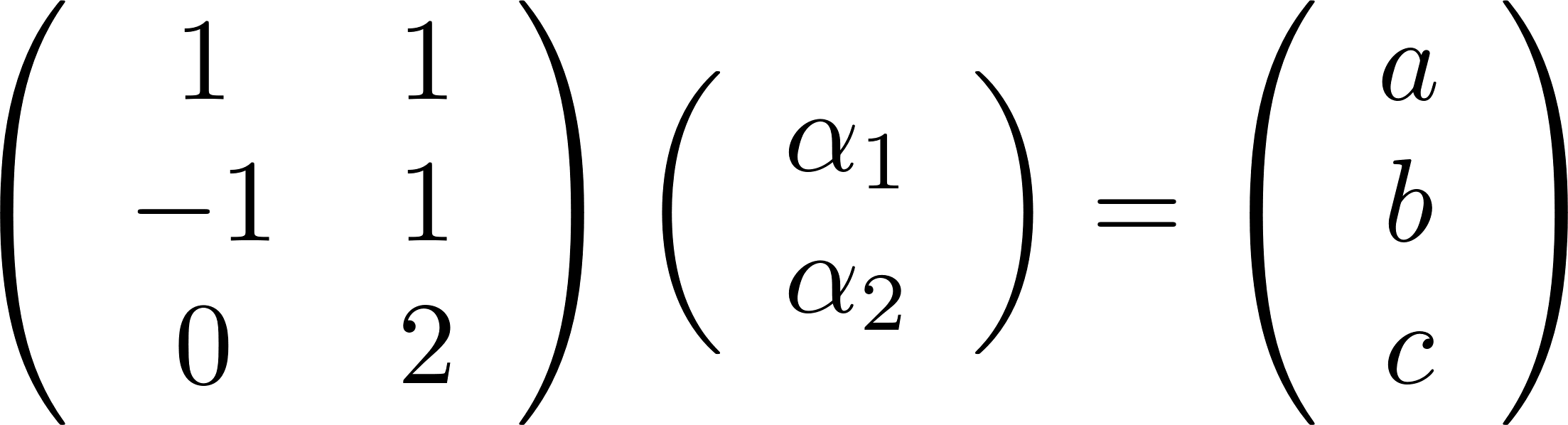 ויש פתרון
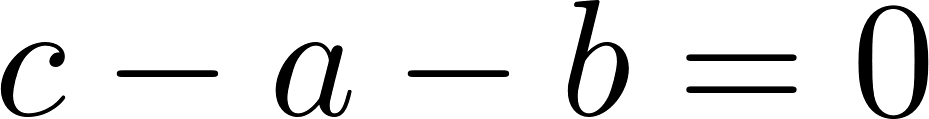 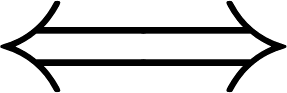 נקבל כי
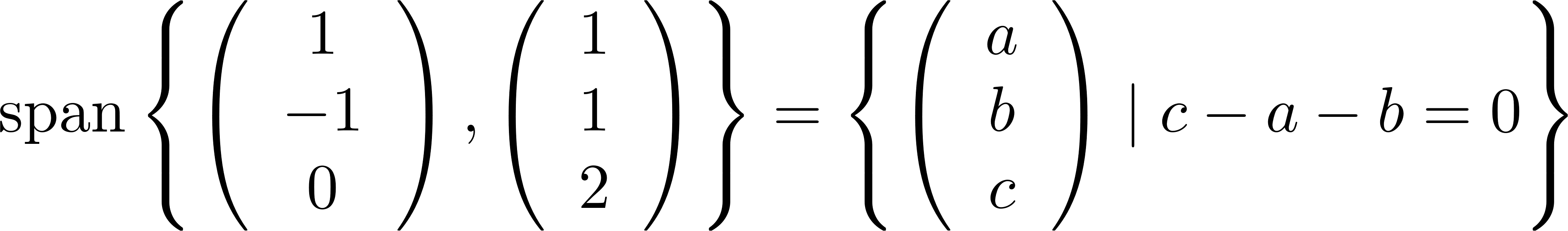 משוואות
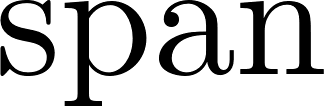 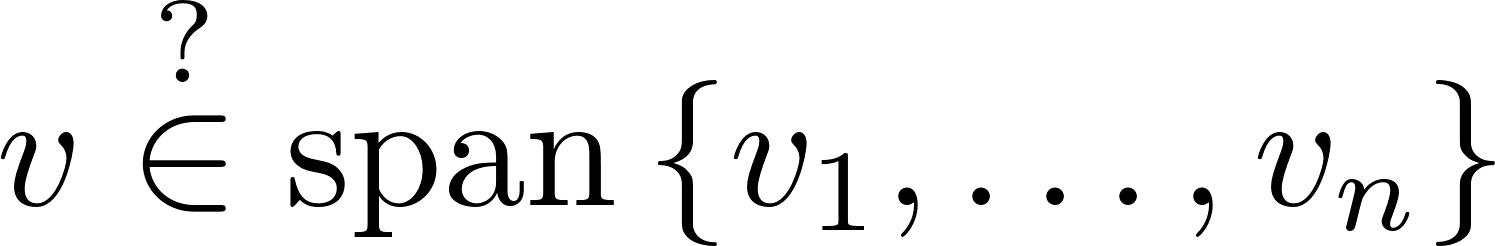 האם
תרגיל: יהא
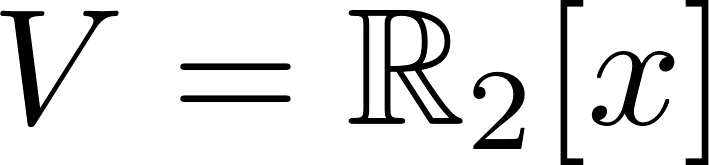 שקול לקיומו של פתרון במערכת משוואות
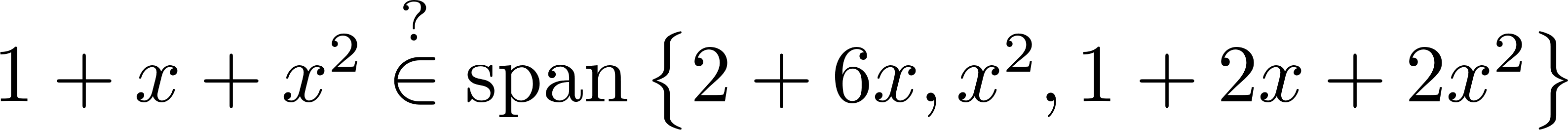 כך ש:
זה שקול לכך שקיימים סקלארים
פתרון:
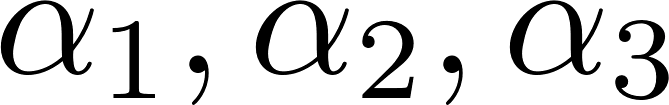 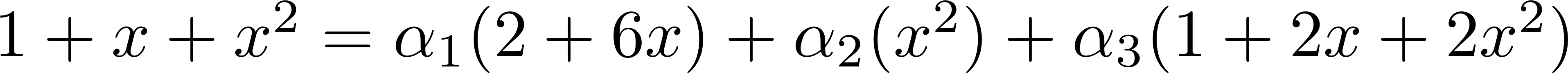 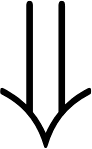 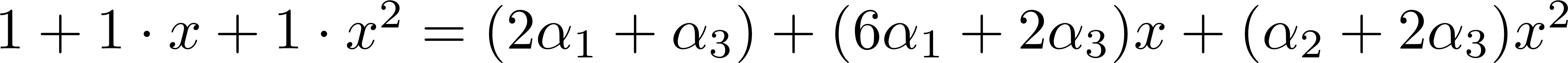 משיוויון פולינומים נקבל כי:
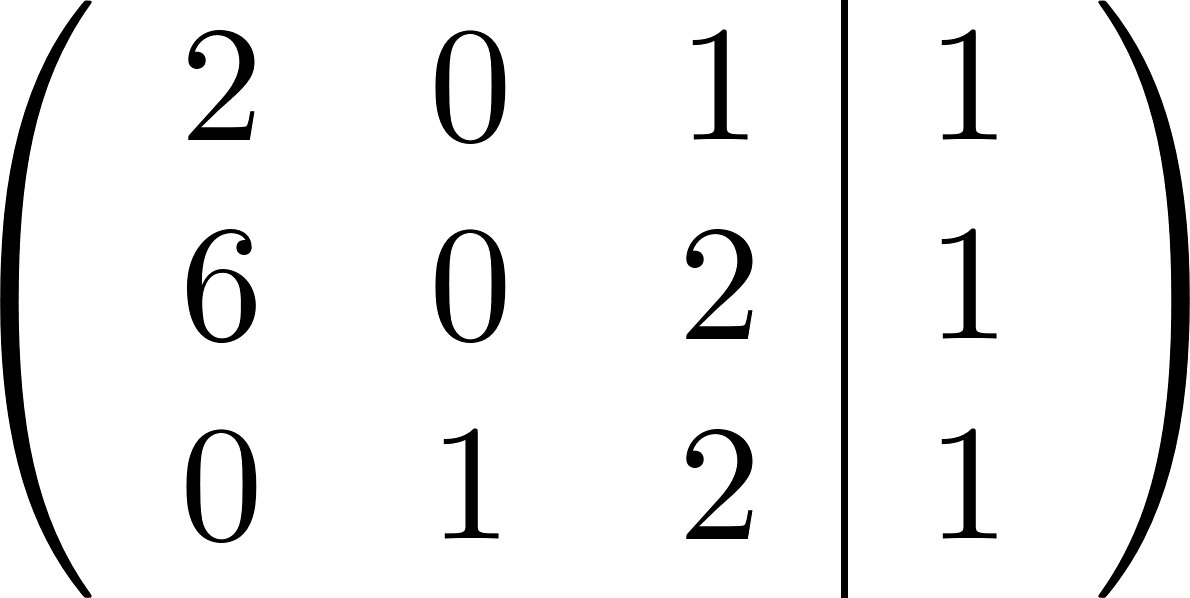 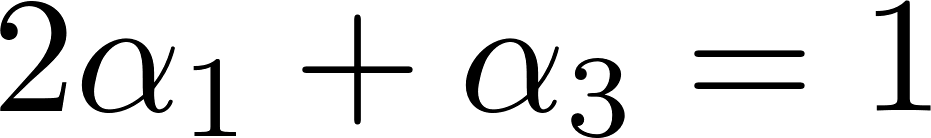 האם יש פתרון?
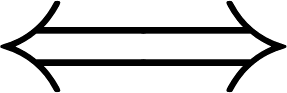 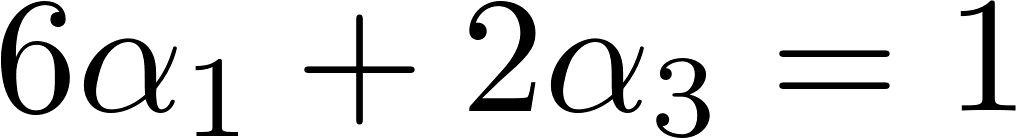 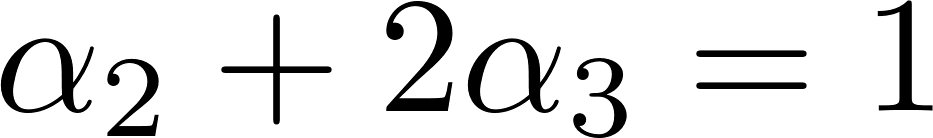 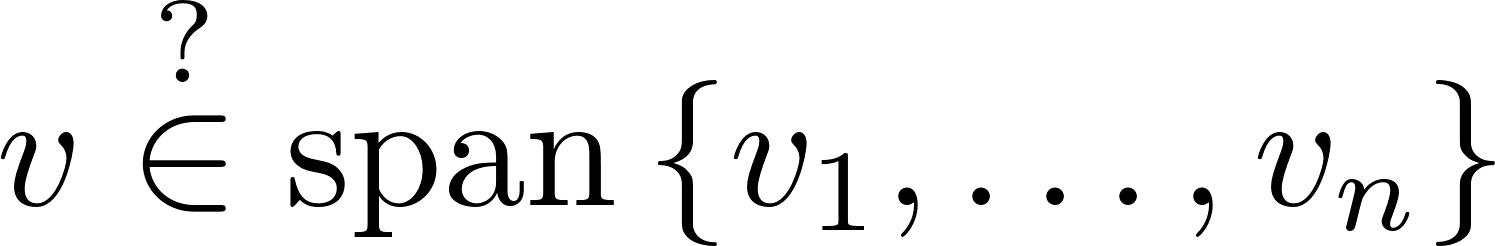 האם
תרגיל: יהא
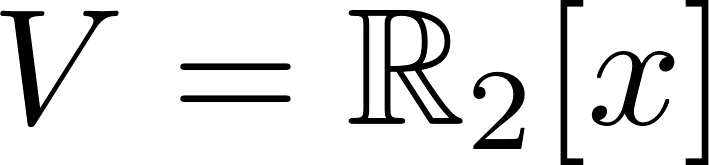 שקול לקיומו של פתרון במערכת משוואות
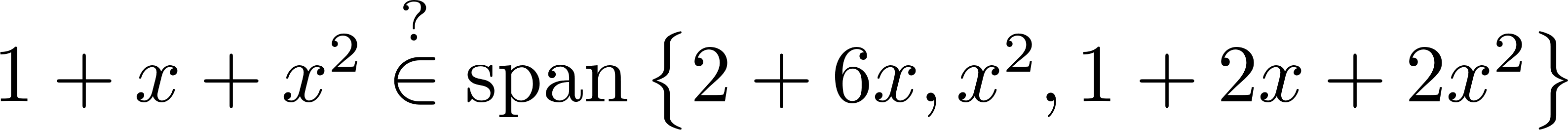 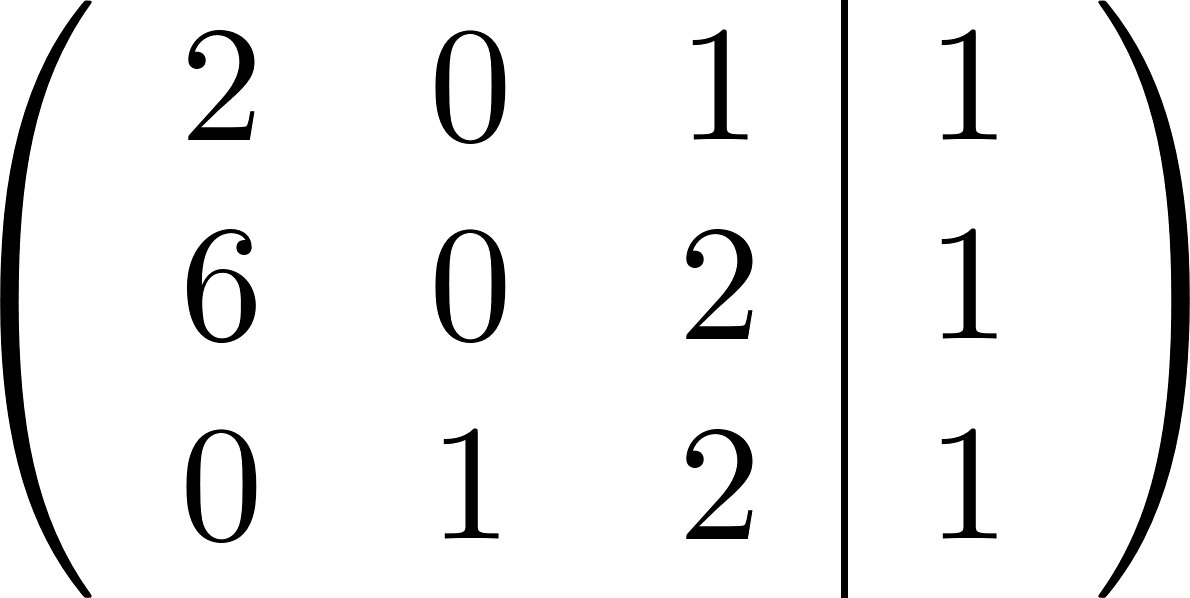 האם יש פתרון?
נדרג ונבדוק:
זה שקול ל
פתרון:
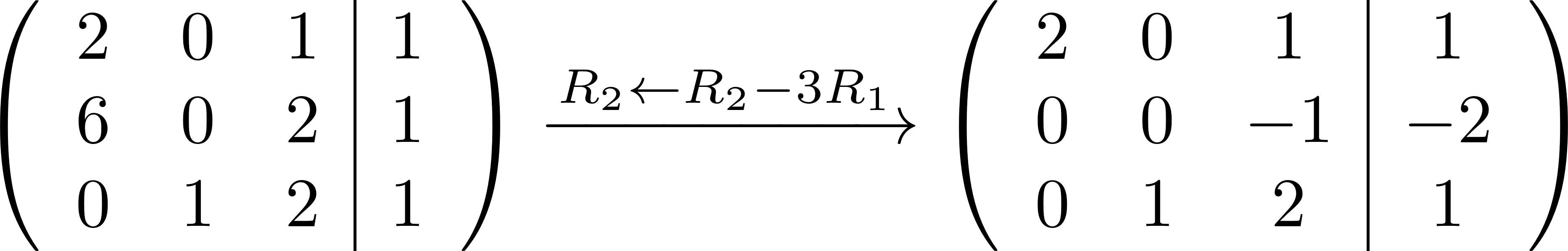 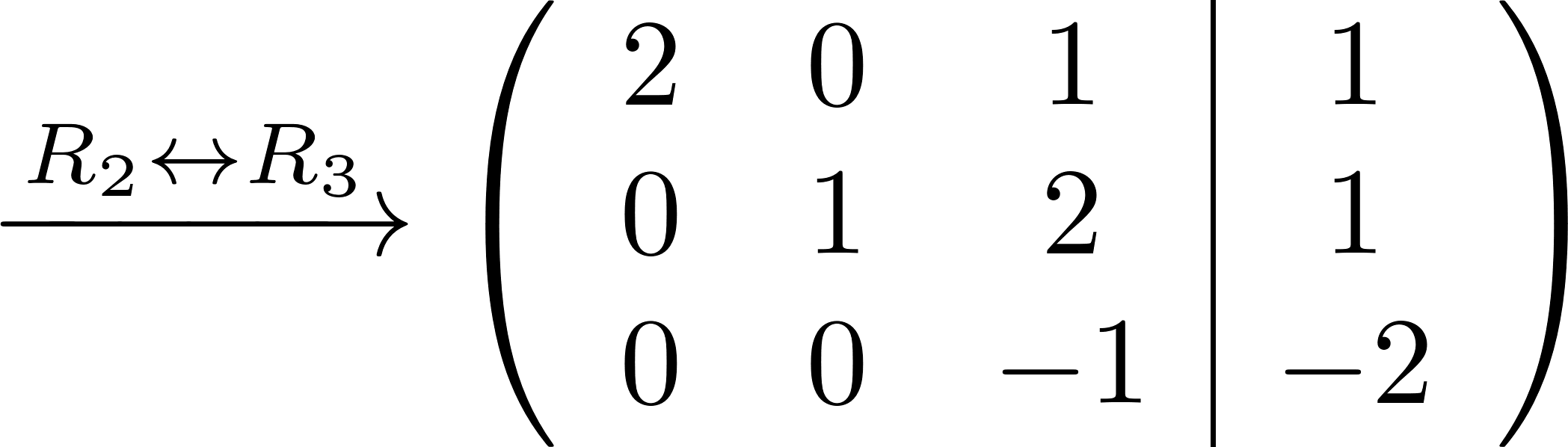 יש פתרון! ולכן התשובה לתרגיל חיובית
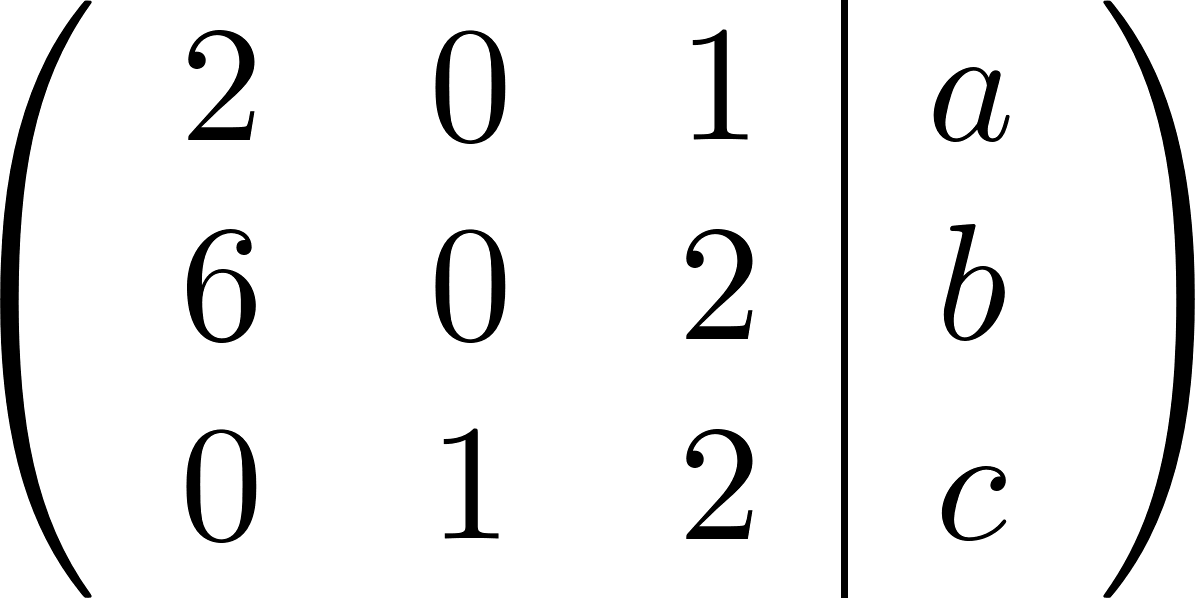 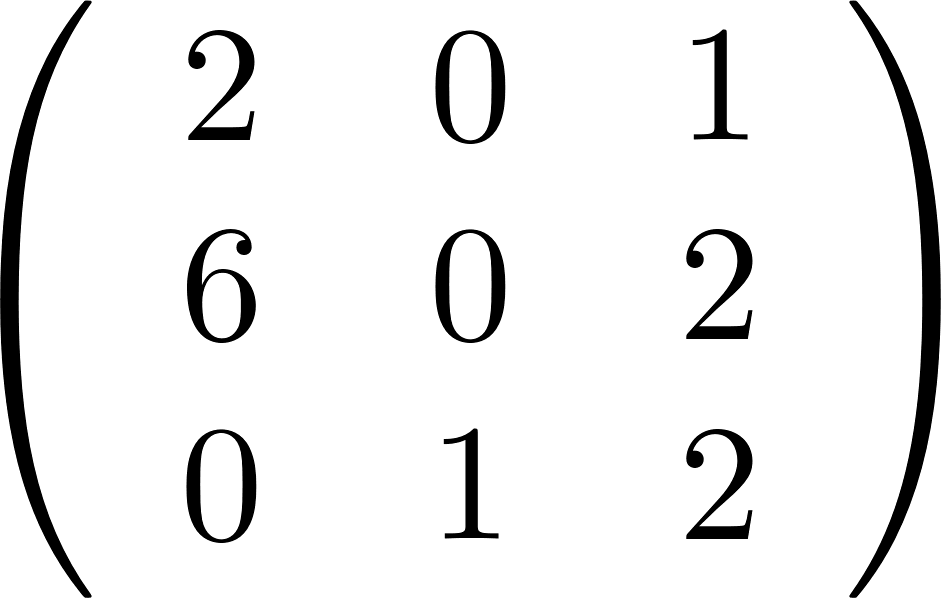 לכל מערכת יש פתרון
הפיכה
מסקנה נוספת:
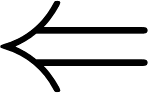 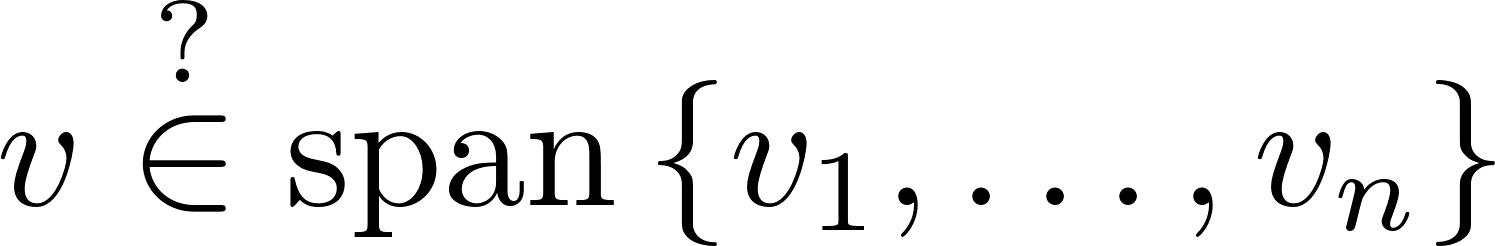 האם
תרגיל: יהא
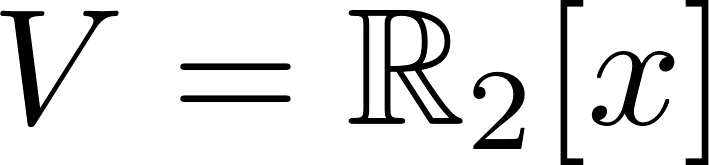 שקול לקיומו של פתרון במערכת משוואות
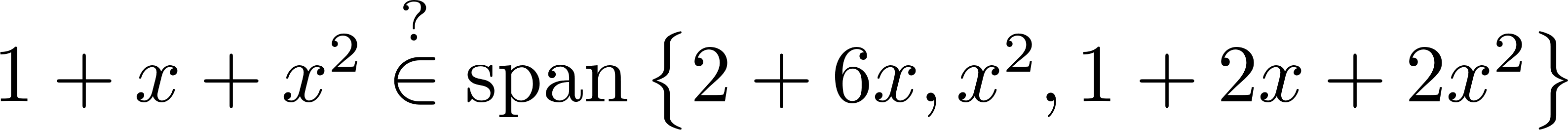 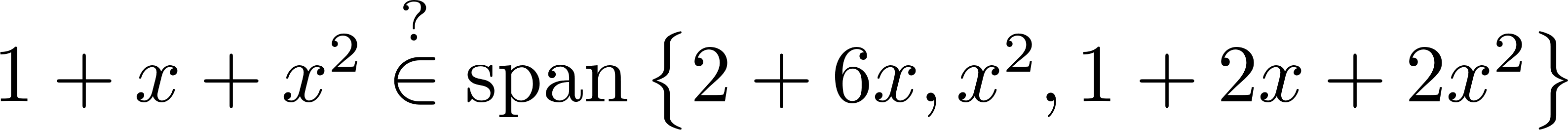 כך ש:
זה שקול לכך שקיימים סקלארים
פתרון:
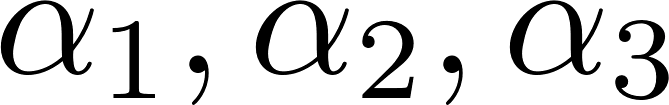 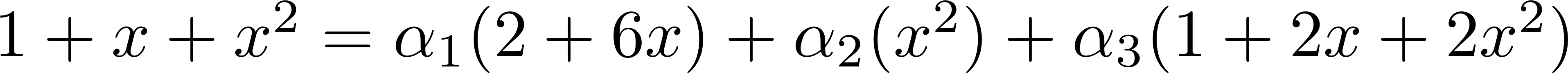 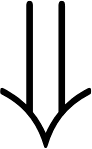 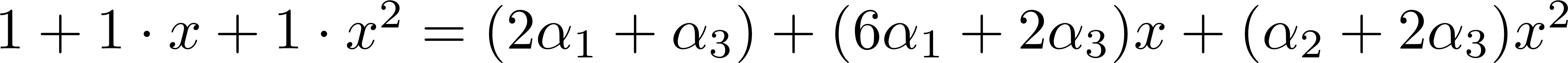 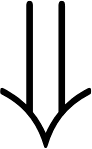 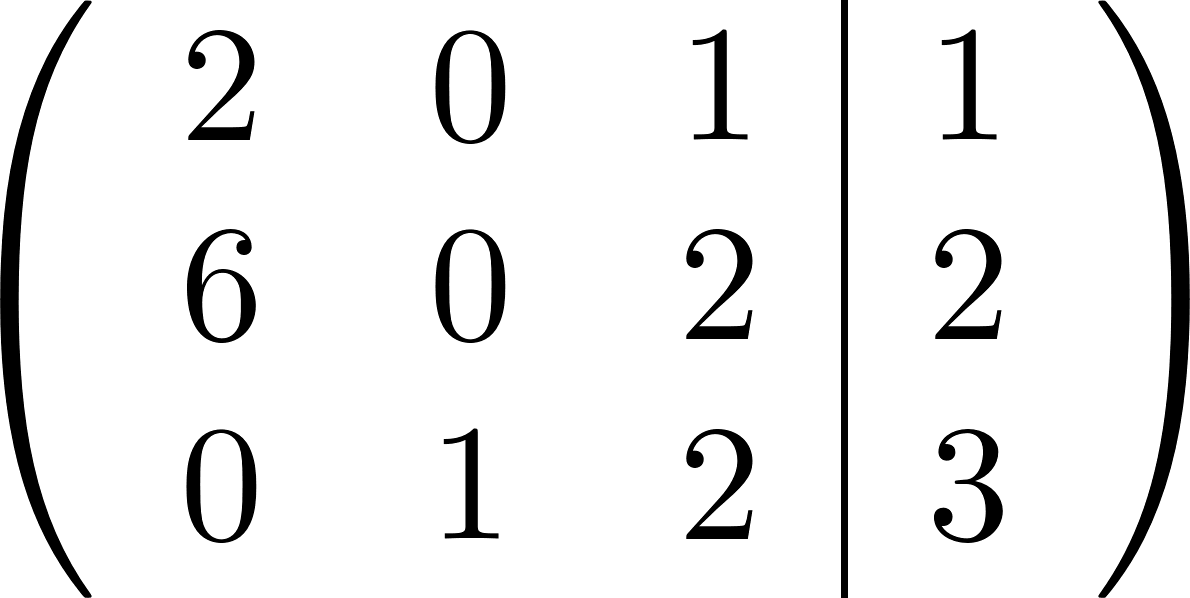 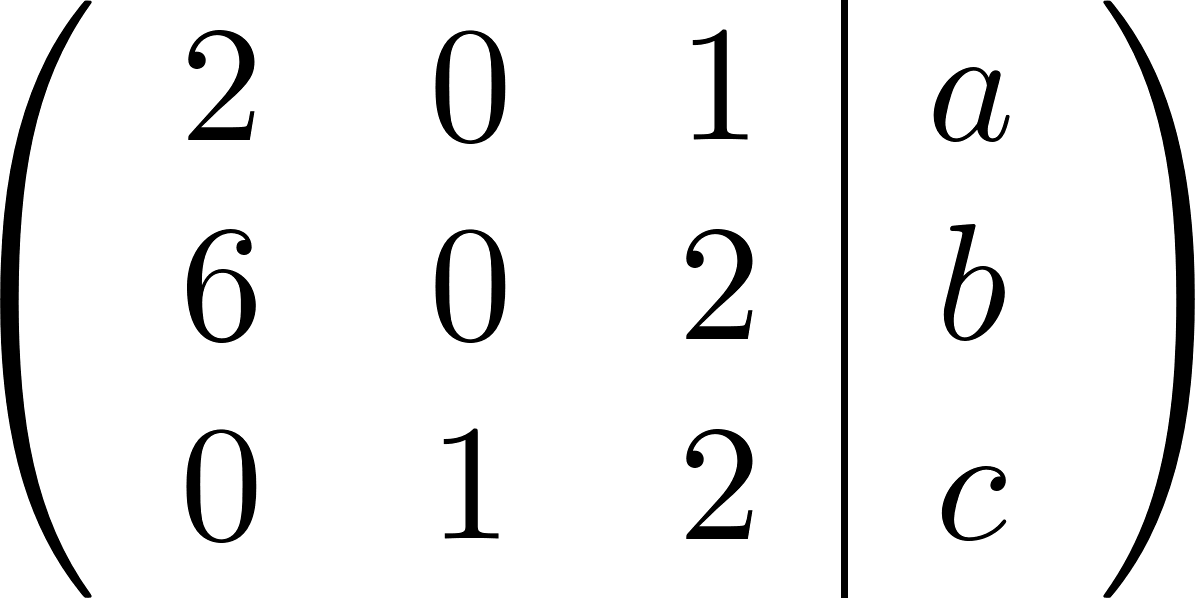 שאלה 
שקולה:
האם יש פתרון?
לכל מערכת יש פתרון
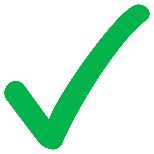 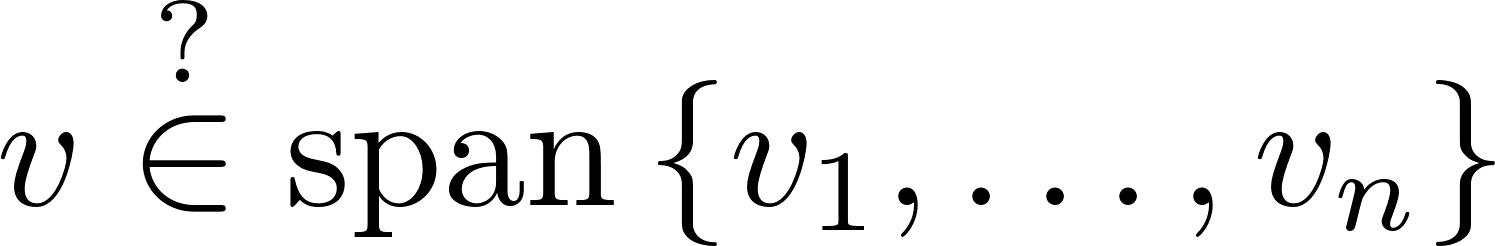 האם
תרגיל: יהא
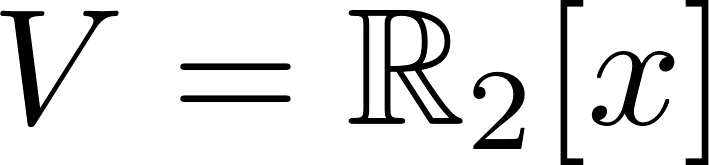 שקול לקיומו של פתרון במערכת משוואות
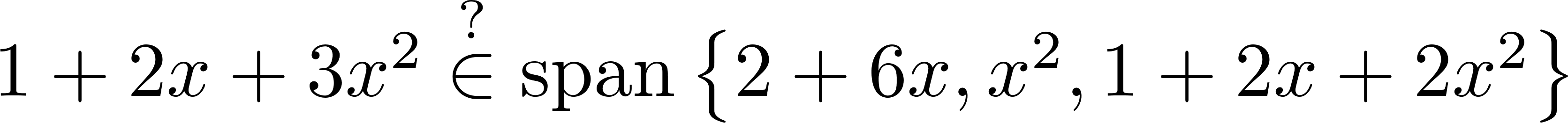 כך ש:
זה שקול לכך שקיימים סקלארים
פתרון:
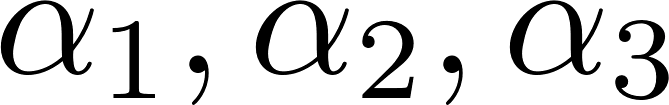 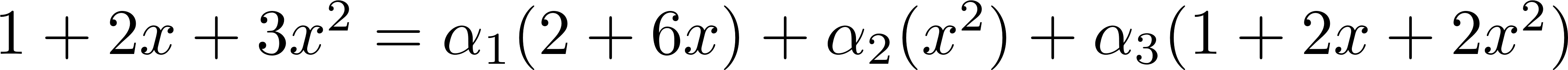 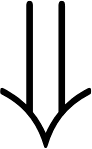 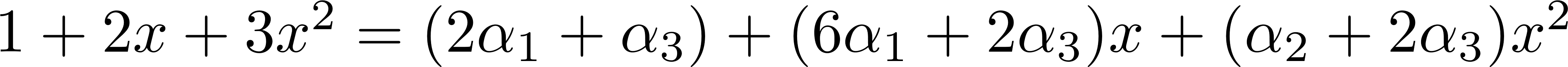 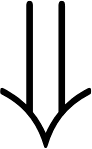 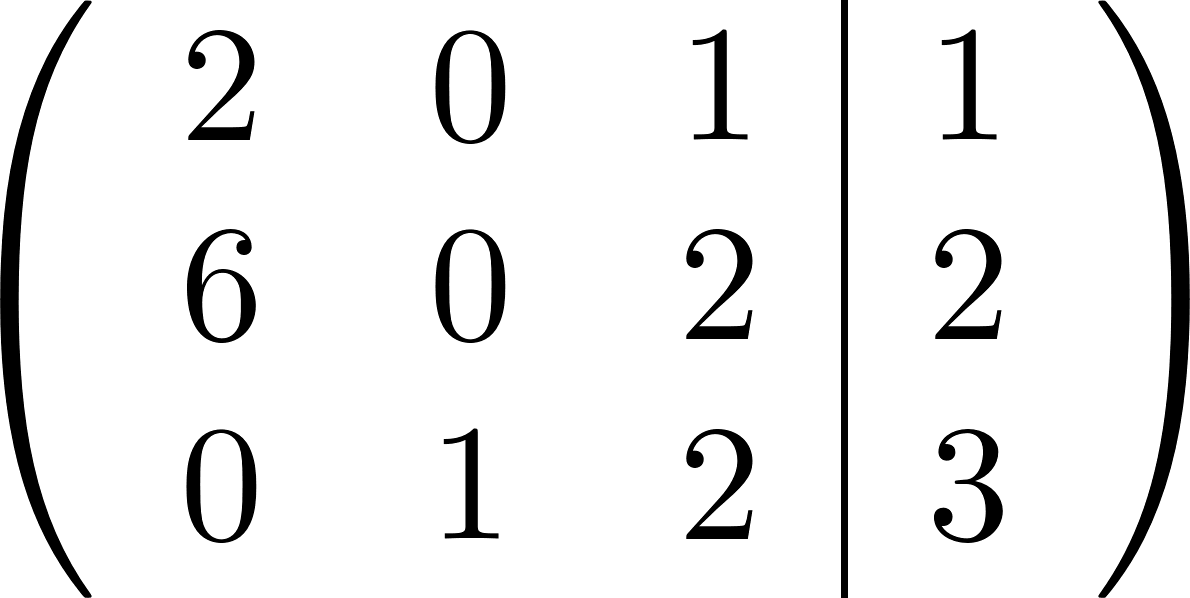 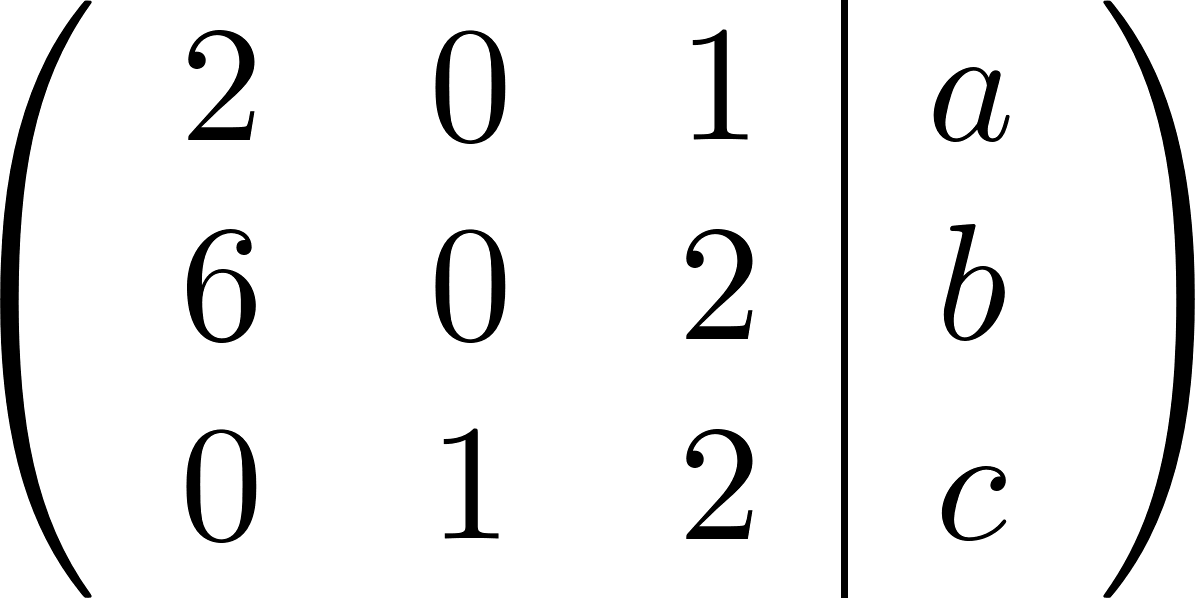 שאלה 
שקולה:
האם יש פתרון?
לכל מערכת יש פתרון
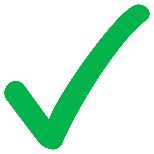 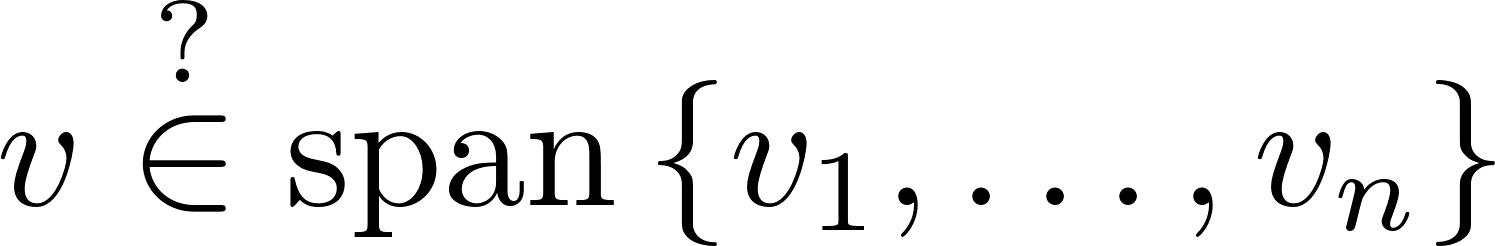 האם
תרגיל: יהא
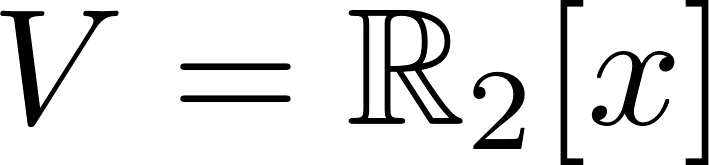 שקול לקיומו של פתרון במערכת משוואות
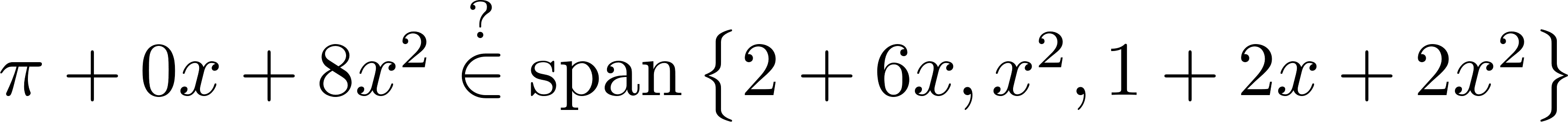 כך ש:
זה שקול לכך שקיימים סקלארים
פתרון:
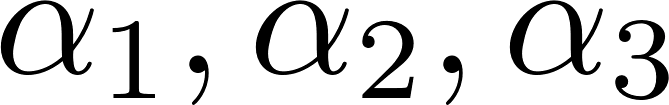 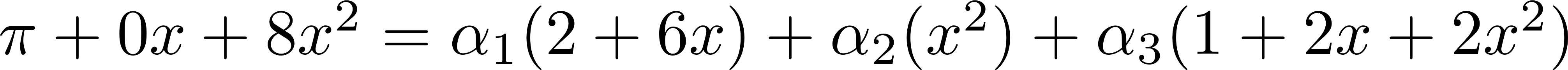 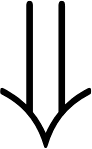 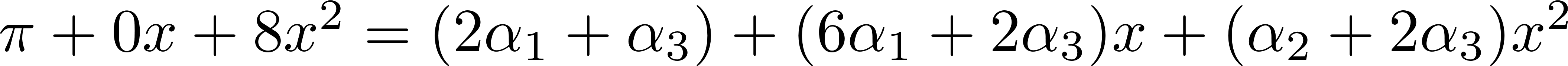 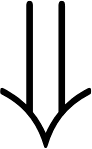 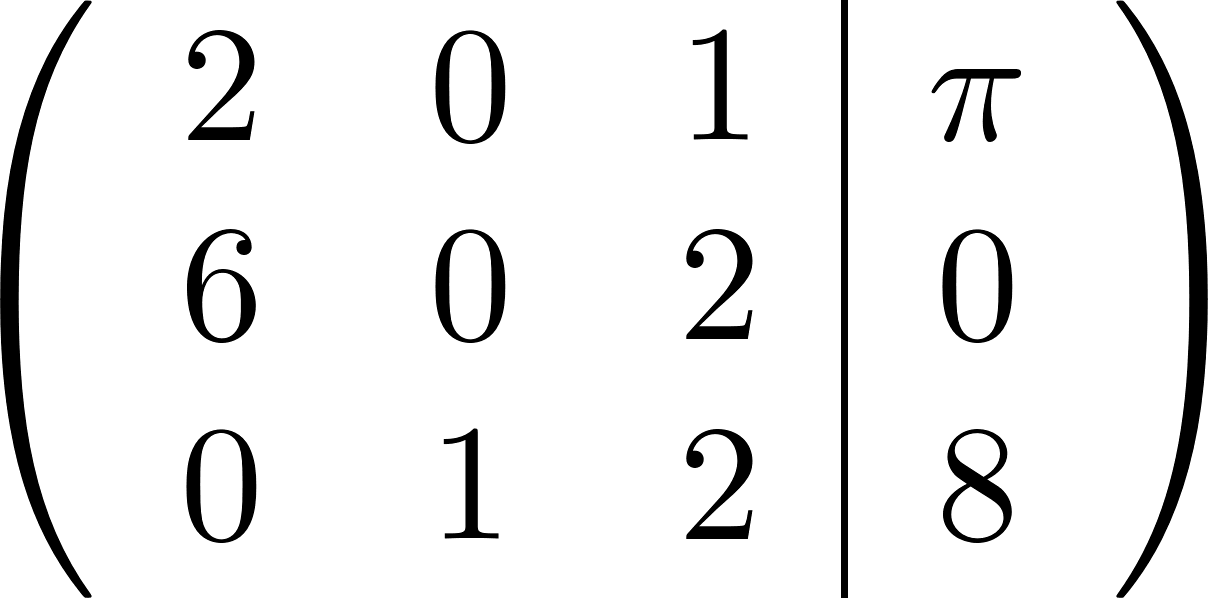 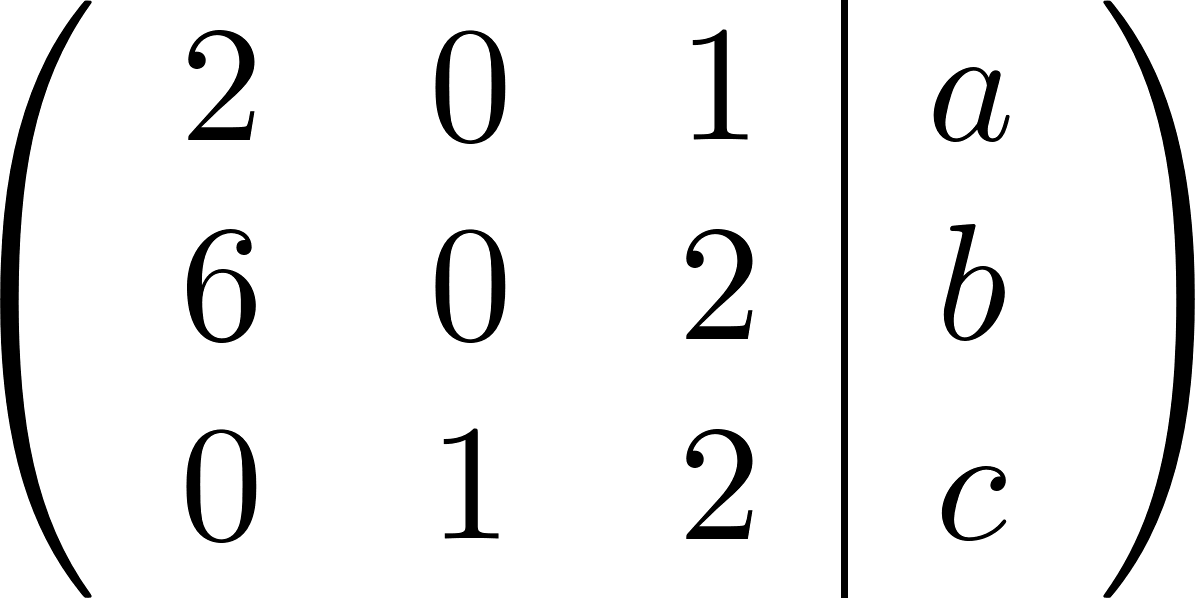 שאלה 
שקולה:
האם יש פתרון?
לכל מערכת יש פתרון
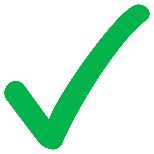 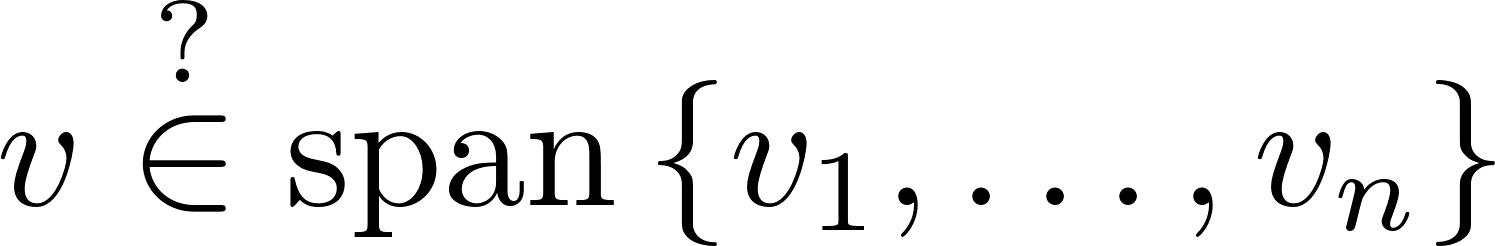 האם
תרגיל: יהא
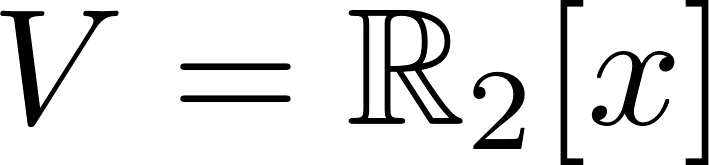 שקול לקיומו של פתרון במערכת משוואות
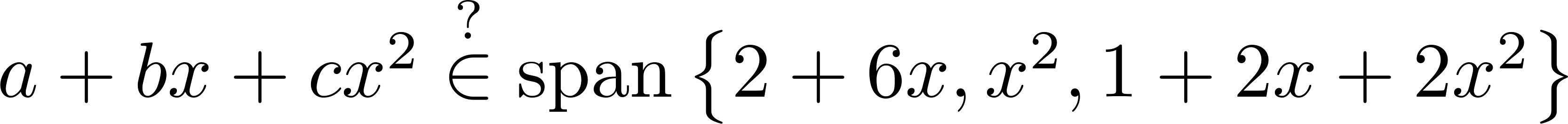 כך ש:
זה שקול לכך שקיימים סקלארים
פתרון:
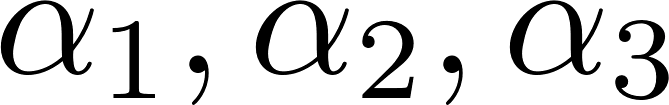 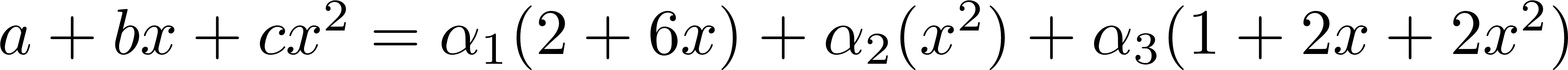 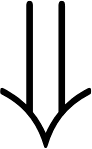 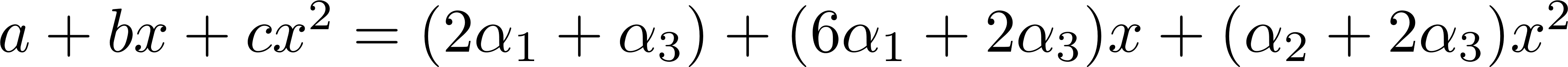 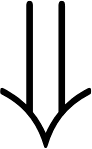 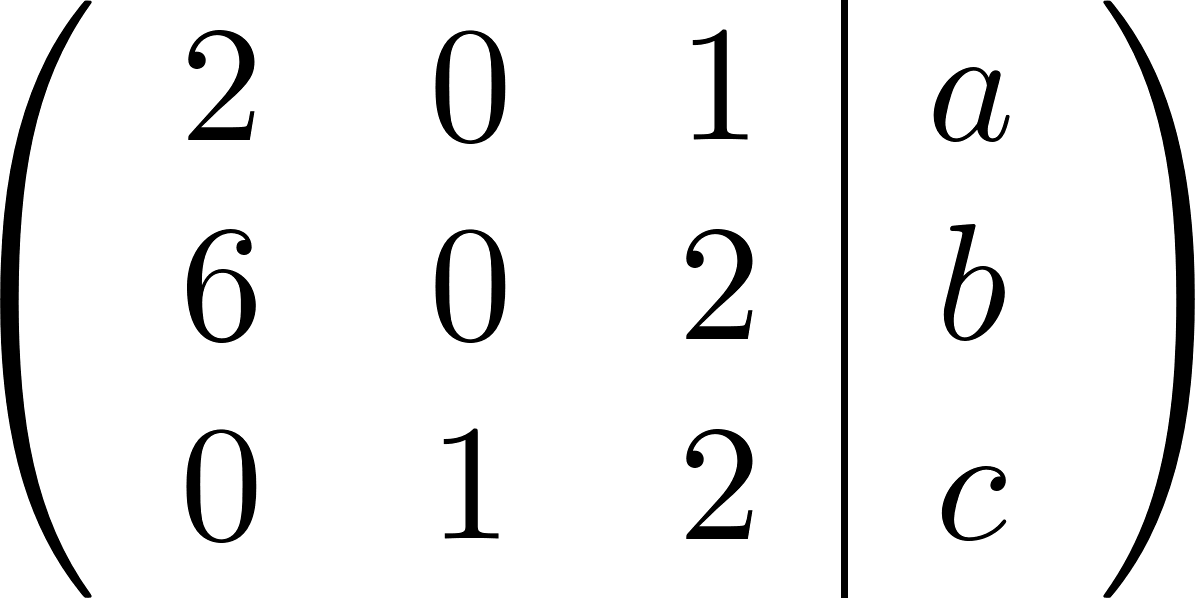 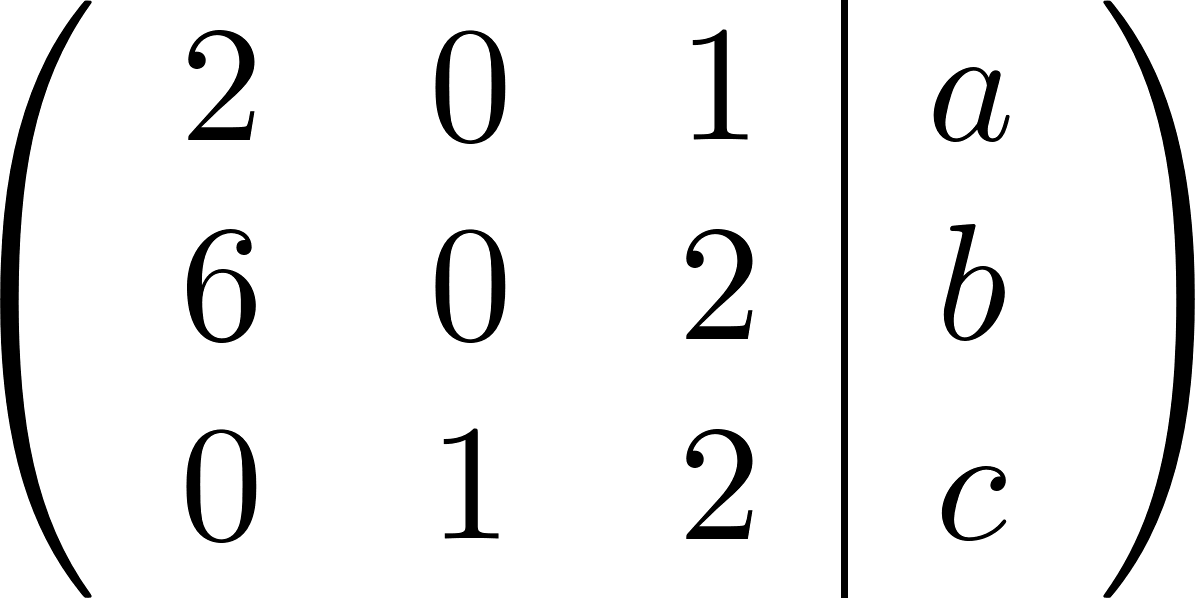 שאלה 
שקולה:
האם יש פתרון?
לכל מערכת יש פתרון
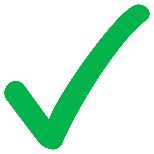 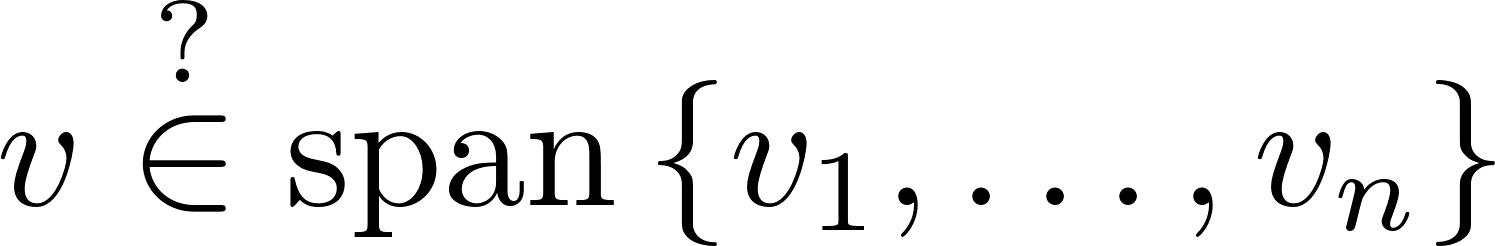 האם
תרגיל: יהא
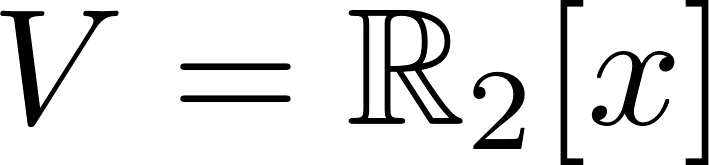 שקול לקיומו של פתרון במערכת משוואות
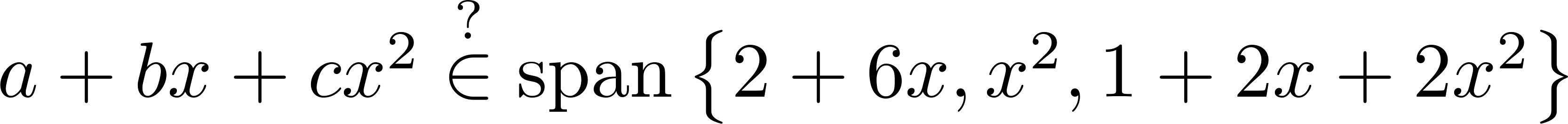 כך ש:
זה שקול לכך שקיימים סקלארים
פתרון:
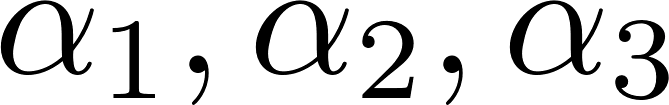 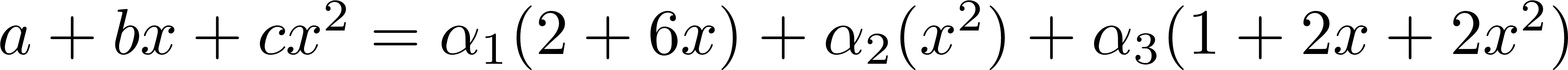 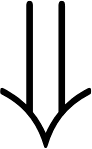 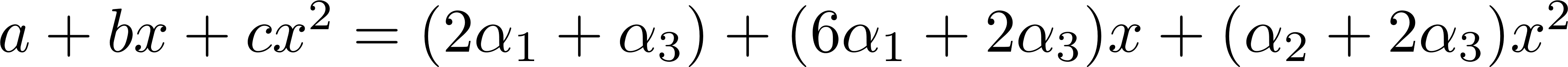 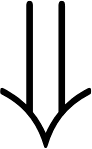 מסקנה:
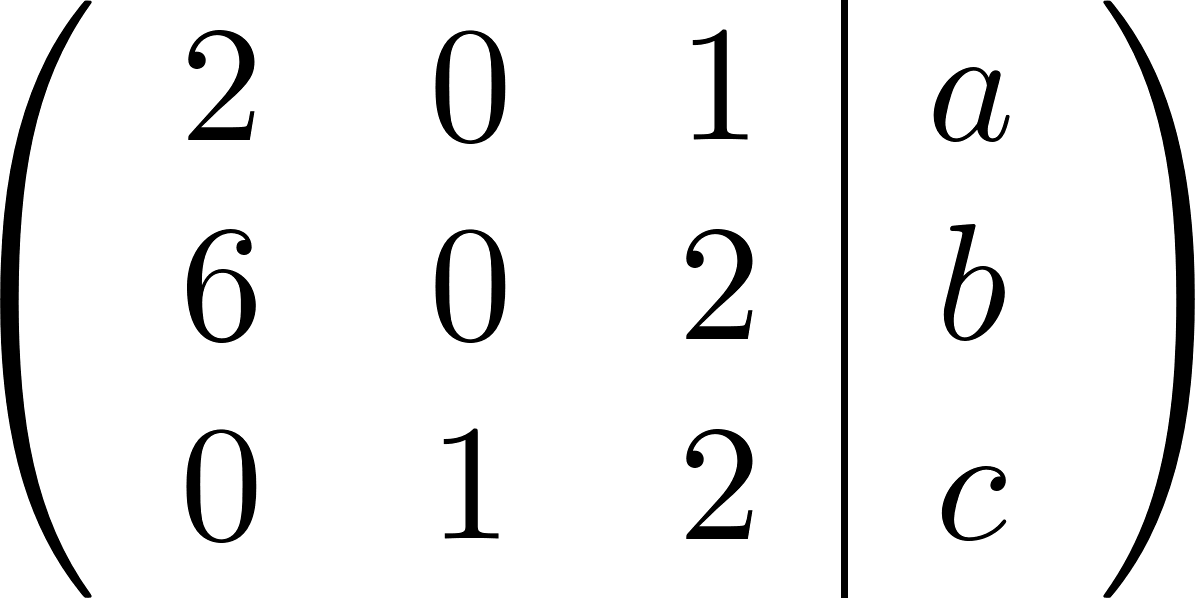 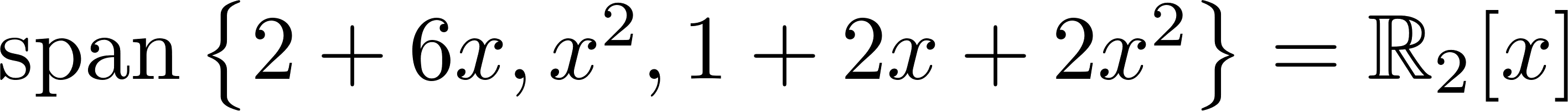 שאלה 
שקולה:
האם יש פתרון?
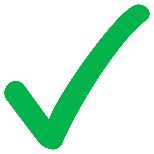 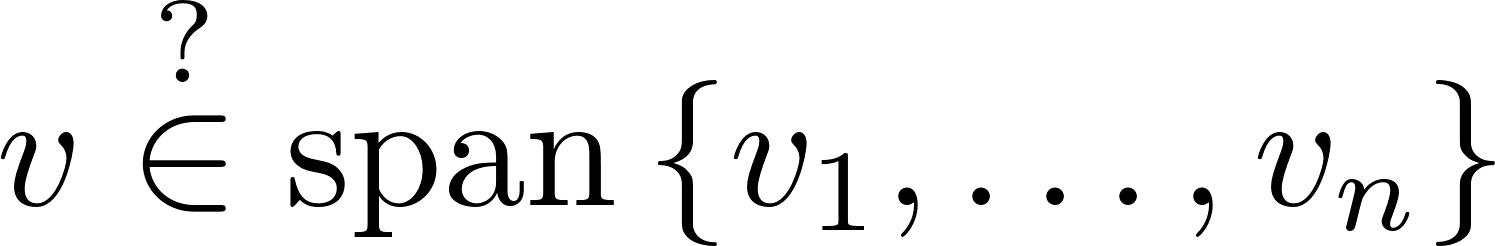 האם
תרגיל: יהא
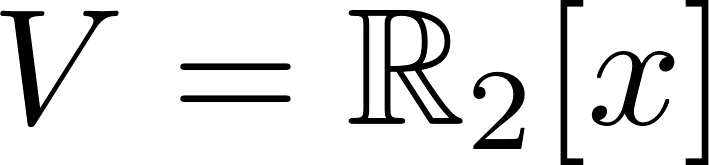 שקול לקיומו של פתרון במערכת משוואות
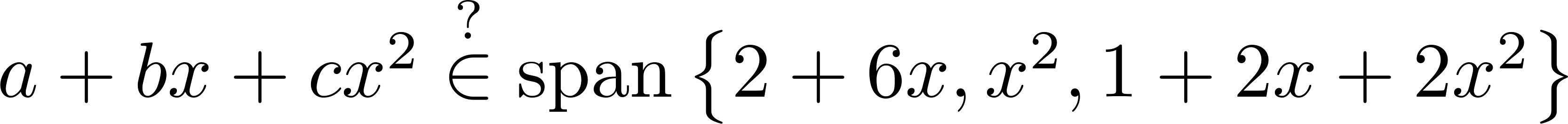 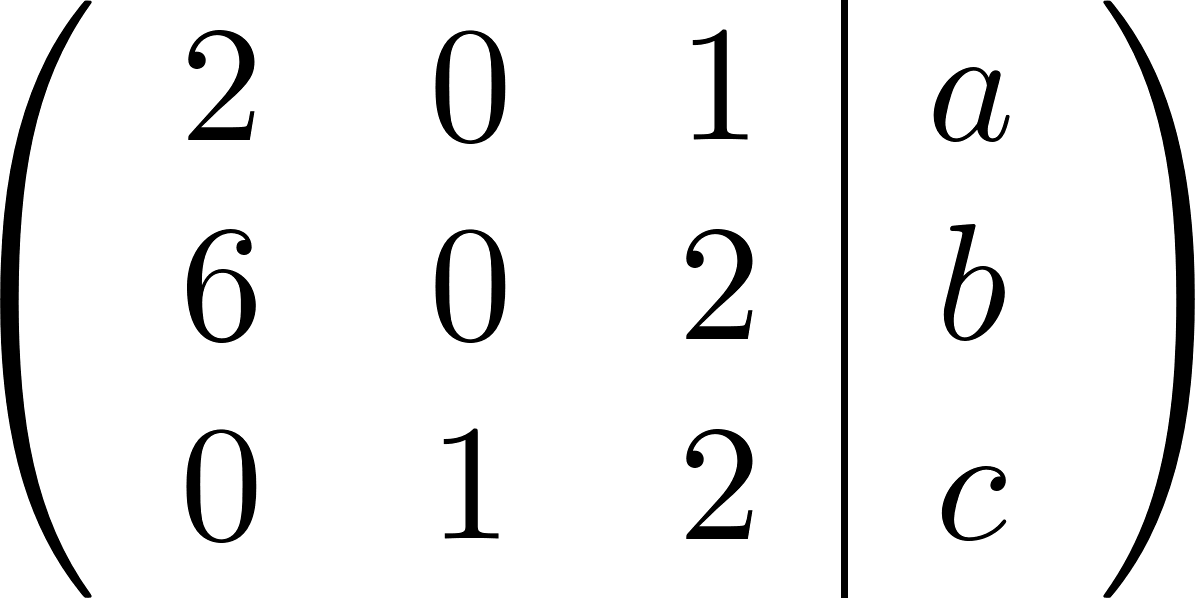 שאלה 
שקולה:
האם יש פתרון?
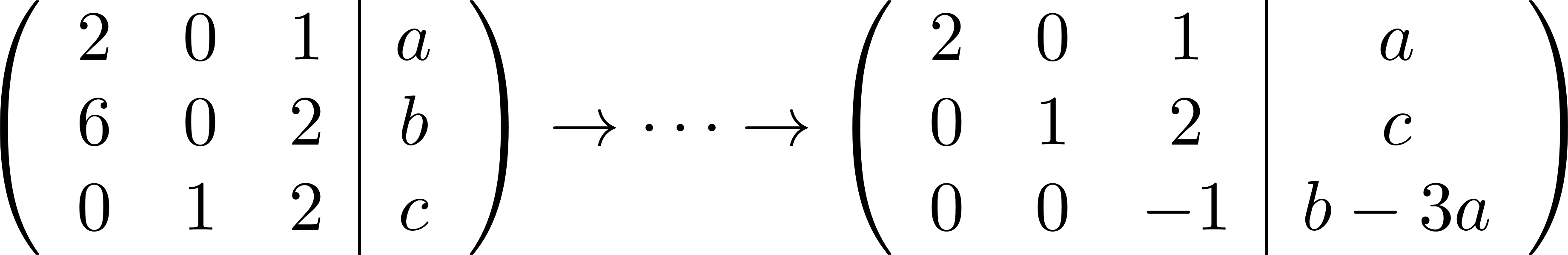 אם נדרג
מסקנה:
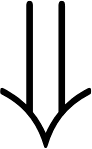 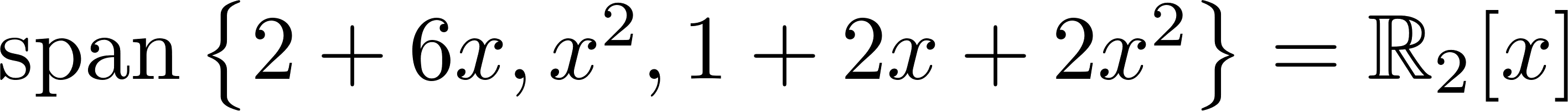 תמיד יש פתרון
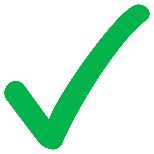 אם:
יקראו פורשים את
וקטורים
הגדרה: יהא
מ"ו
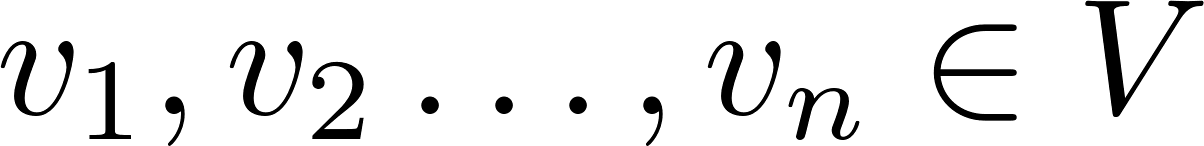 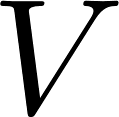 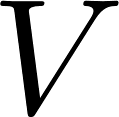 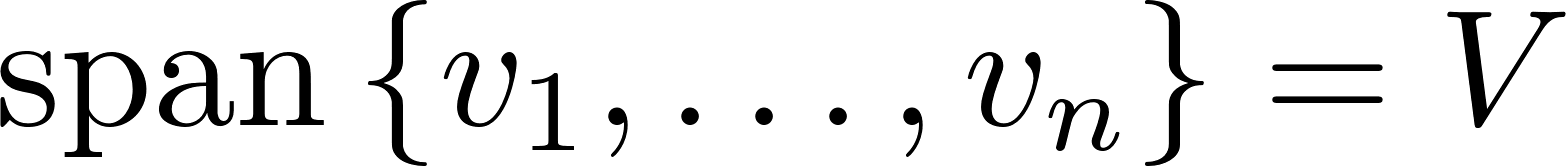 דוגמאות:
כי
פורשים את
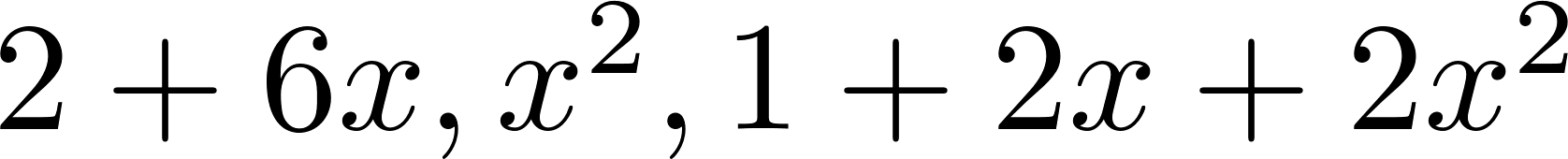 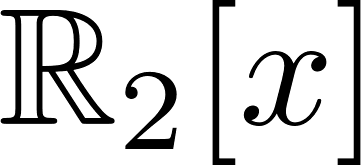 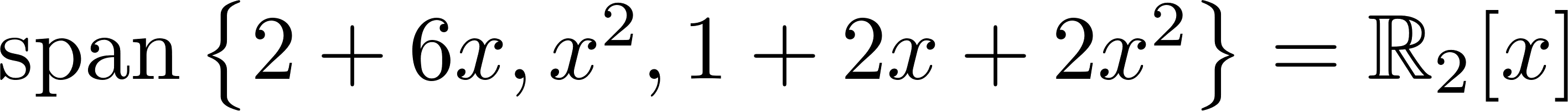 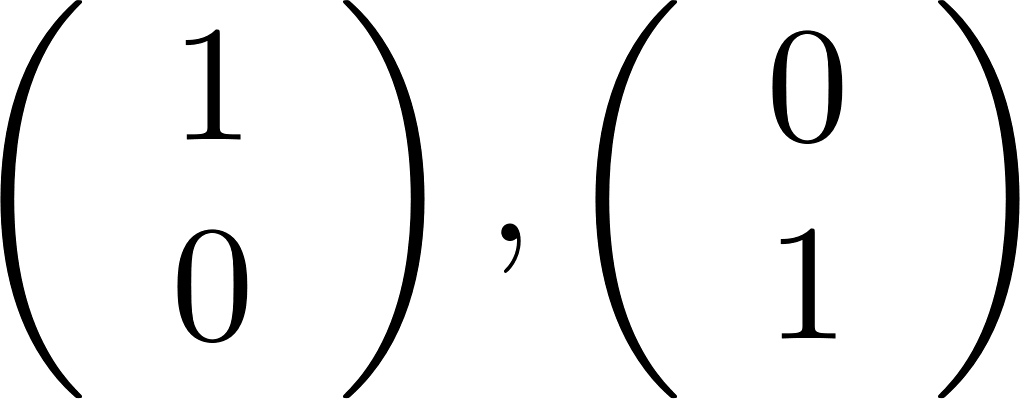 כי
פורשים את
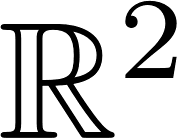 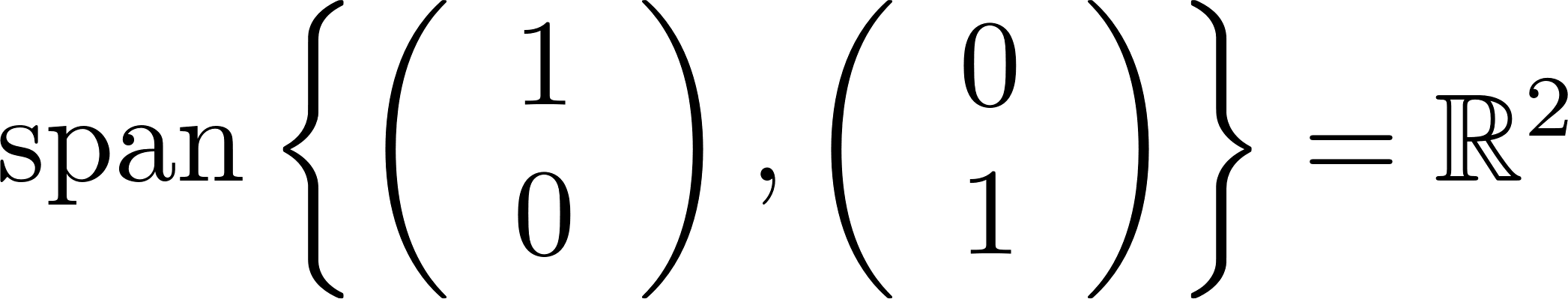 אם:
יקראו פורשים את
וקטורים
הגדרה: יהא
מ"ו
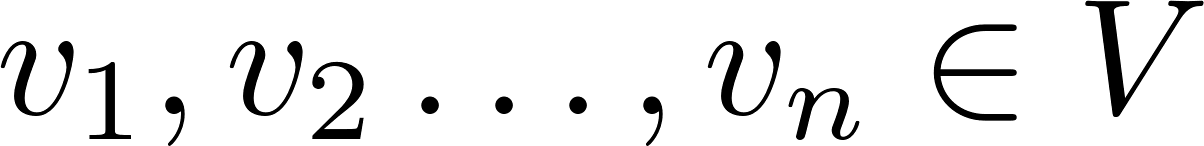 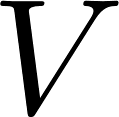 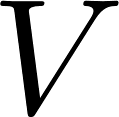 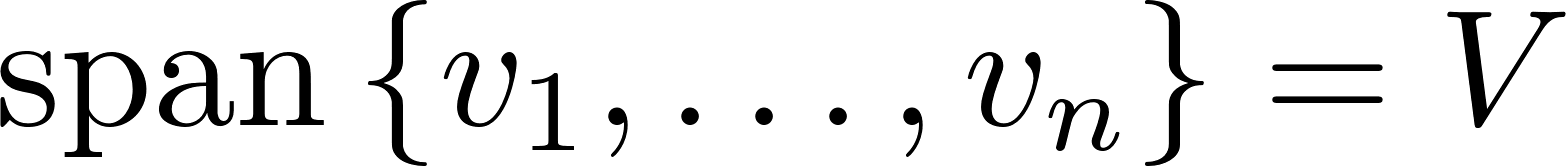 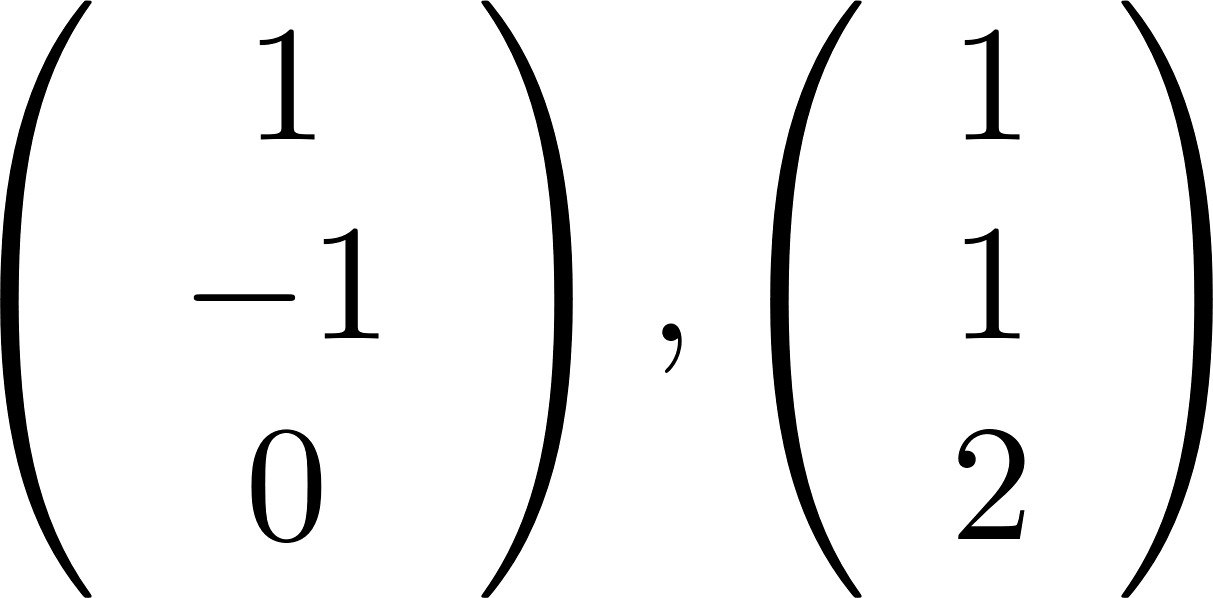 דוגמאות:
כי
אינם פורשים את
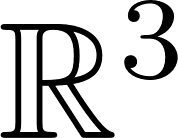 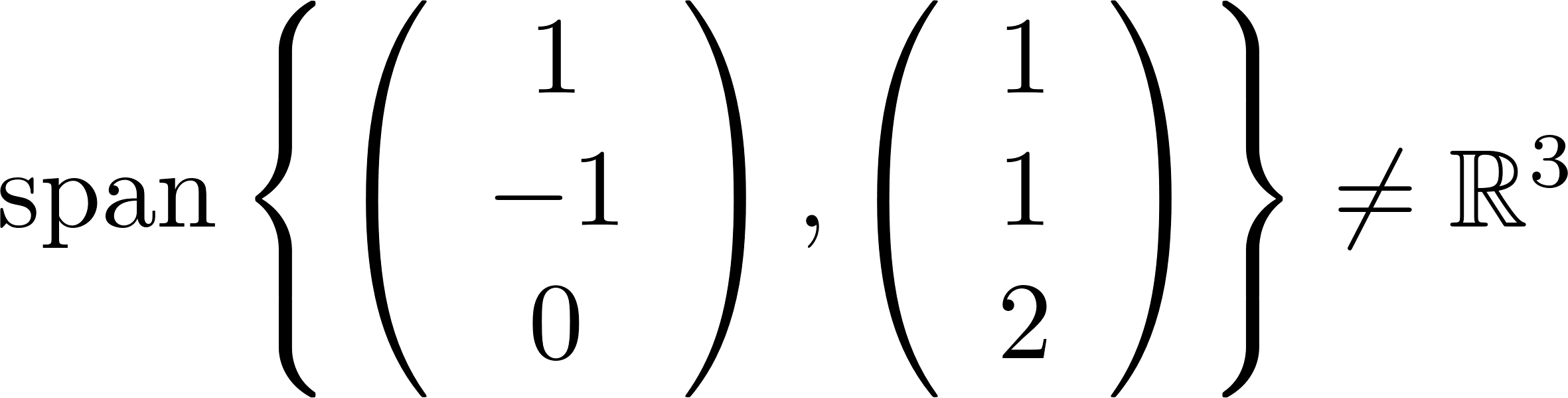 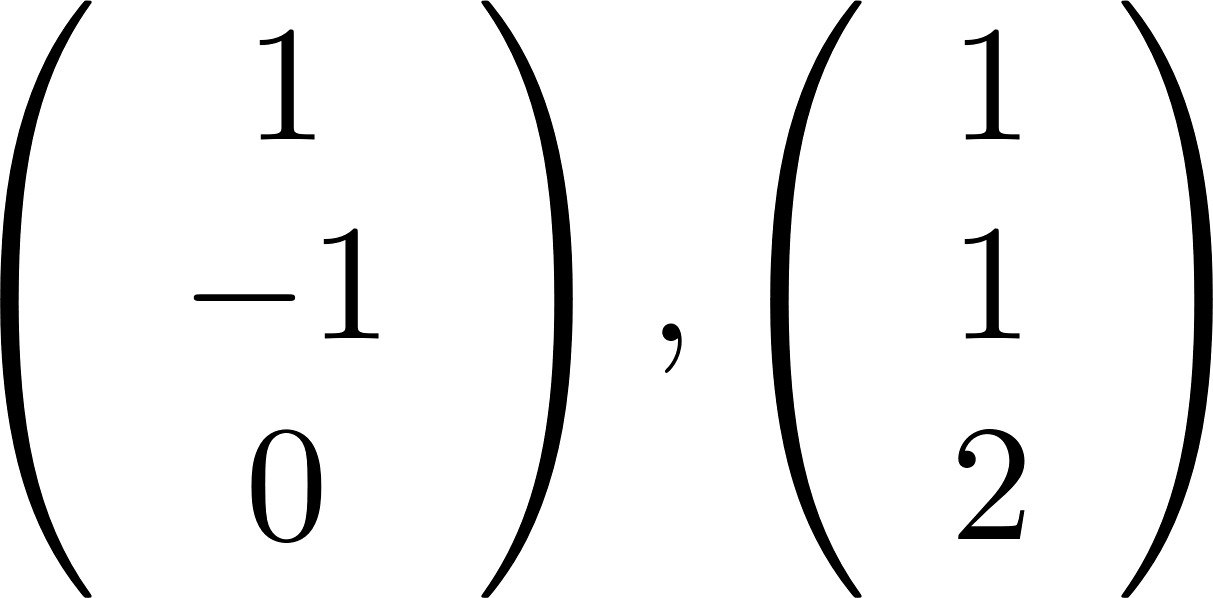 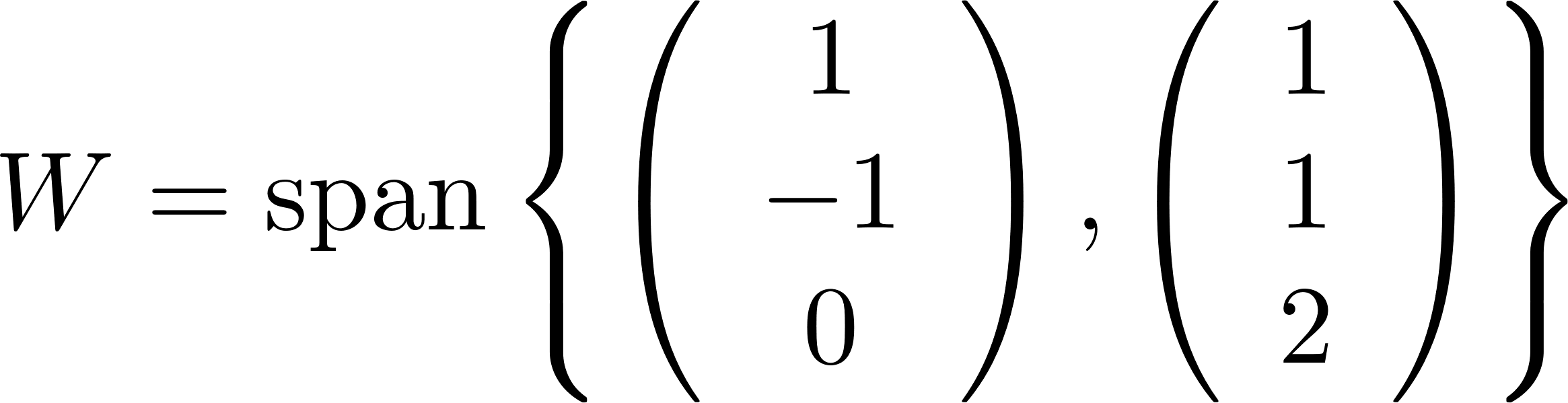 כן פורשים את
פורשים את
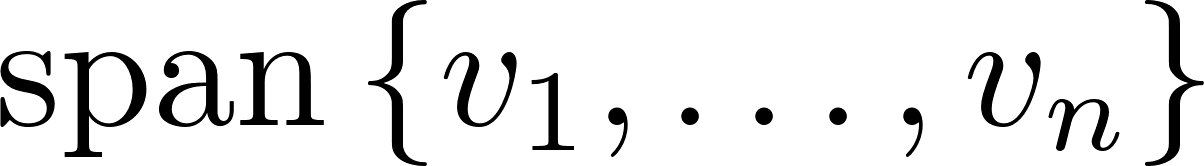 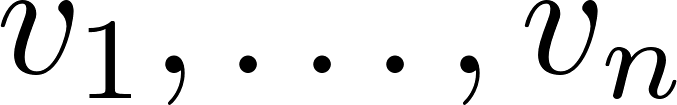 מציאת span
עבור
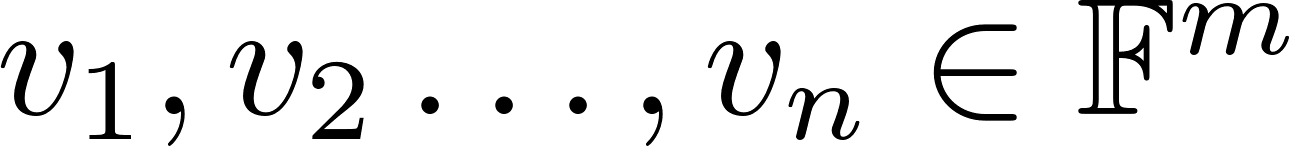 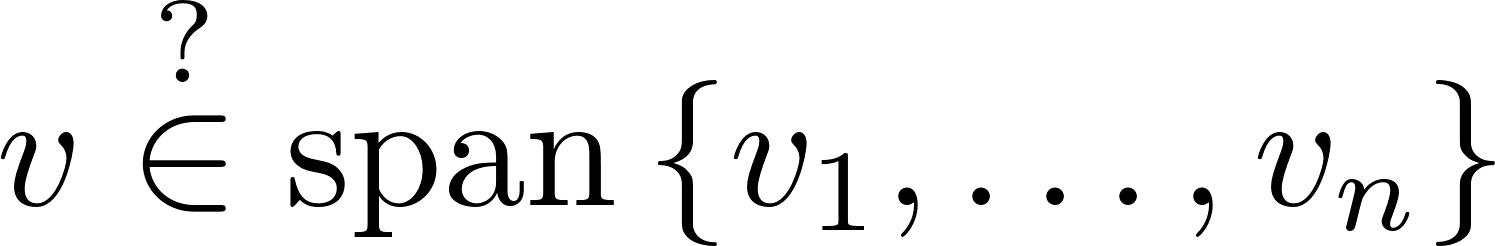 נבדוק אם אין שורת סתירה אחרי דירוג של
שקול לקיומו של פתרון במערכת משוואות
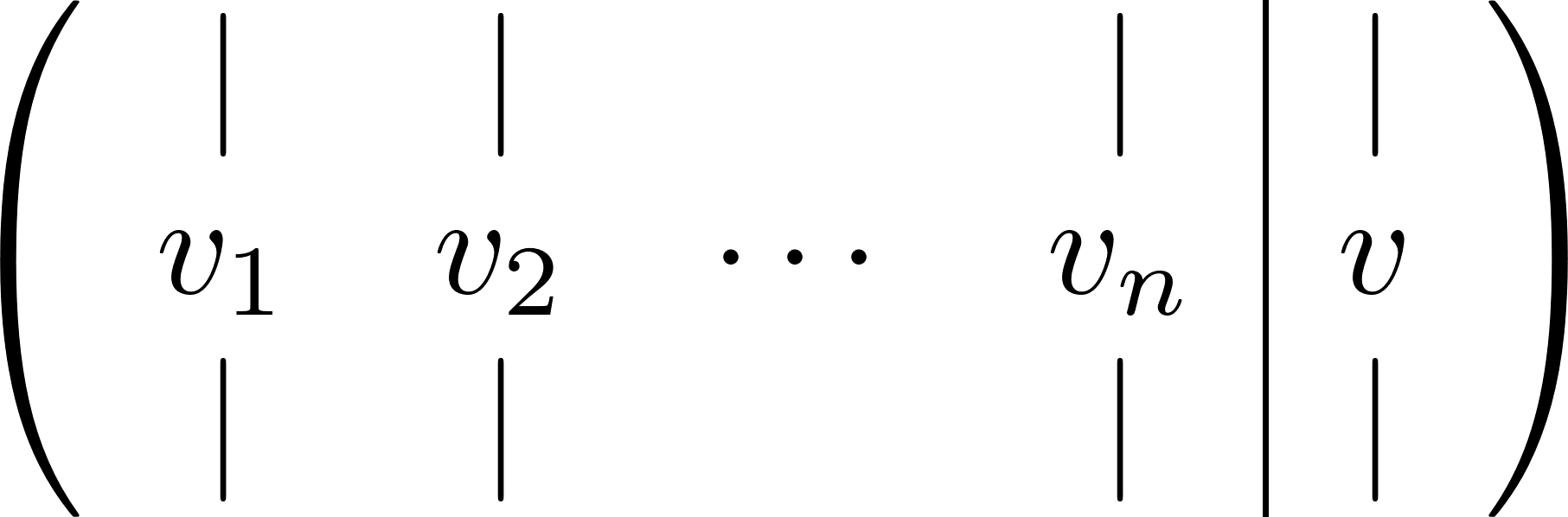 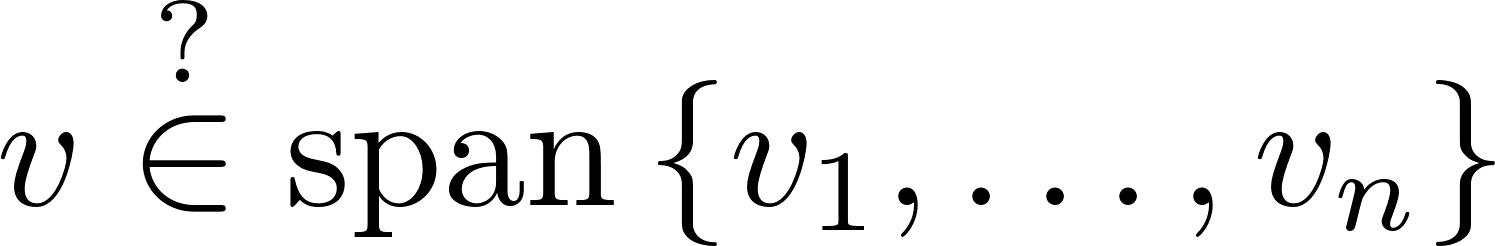 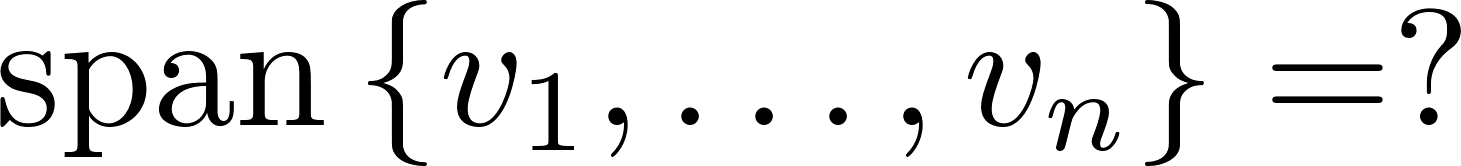 משוואות
הצגת כאוסף הפתרונות למערכת משוואות הומוגנית
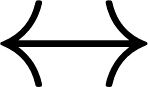 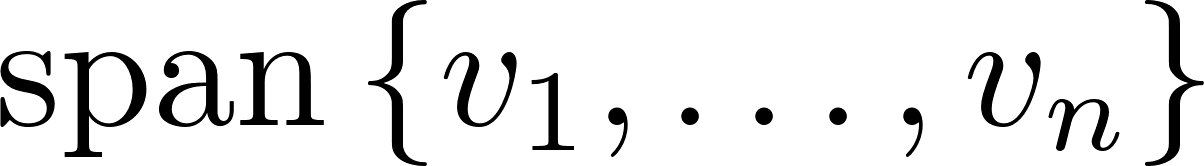 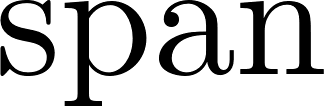 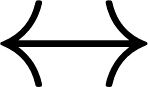 שקול לאי-קיום שורת סתירה במערכת משוואות
36
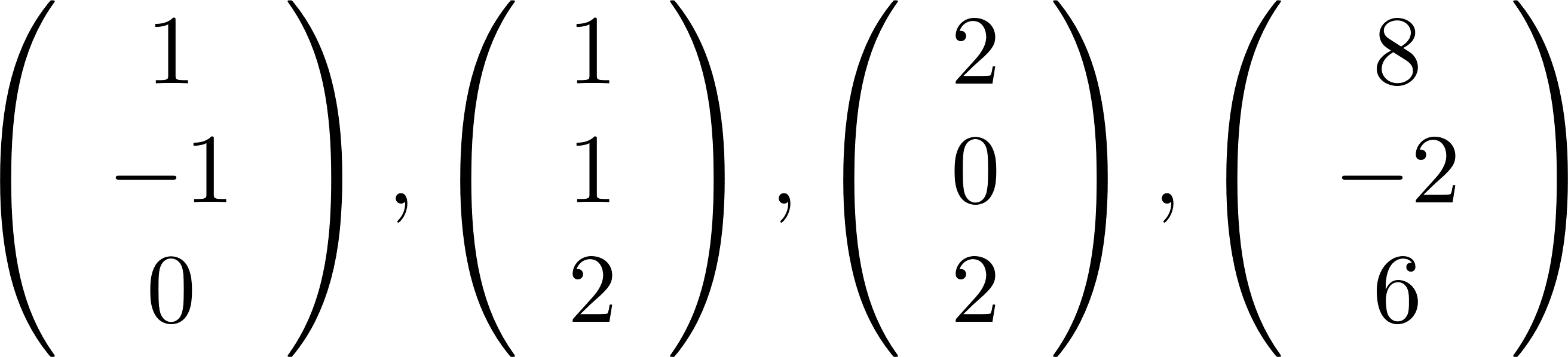 ?
פורשים את
דוגמה: האם
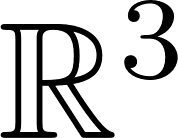 נדרג את
פתרון:
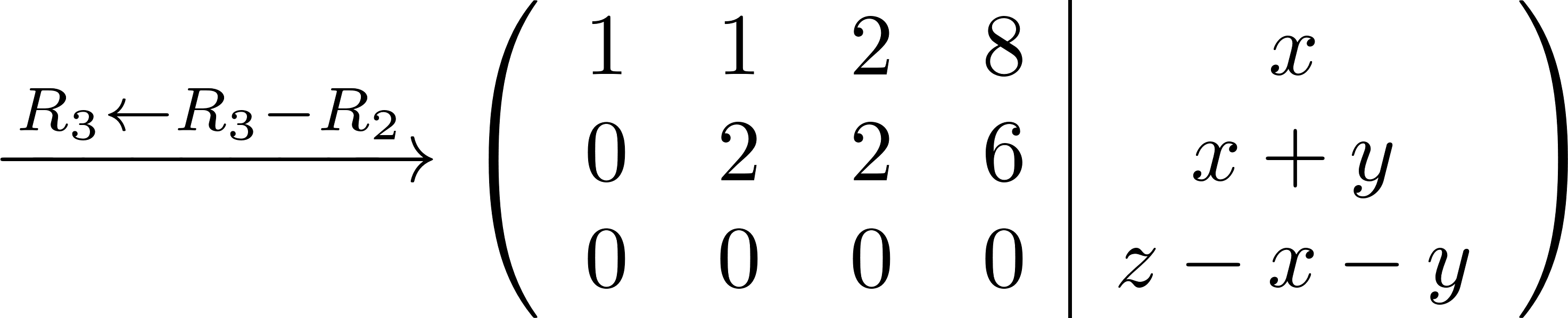 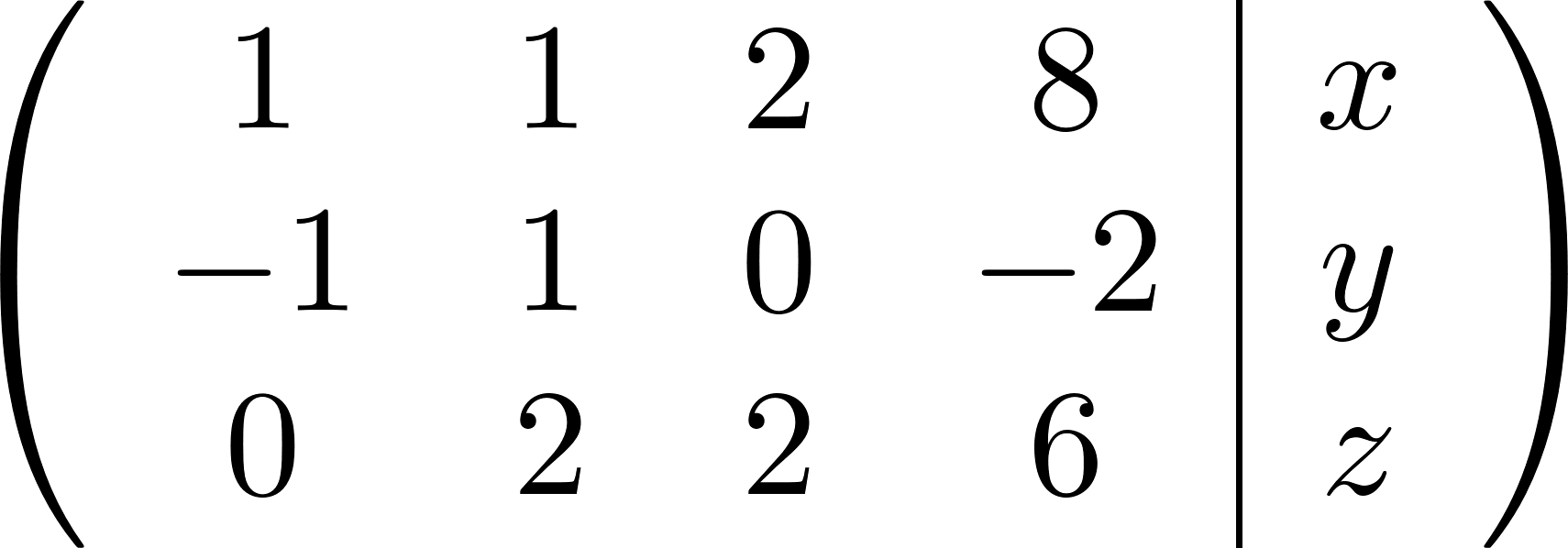 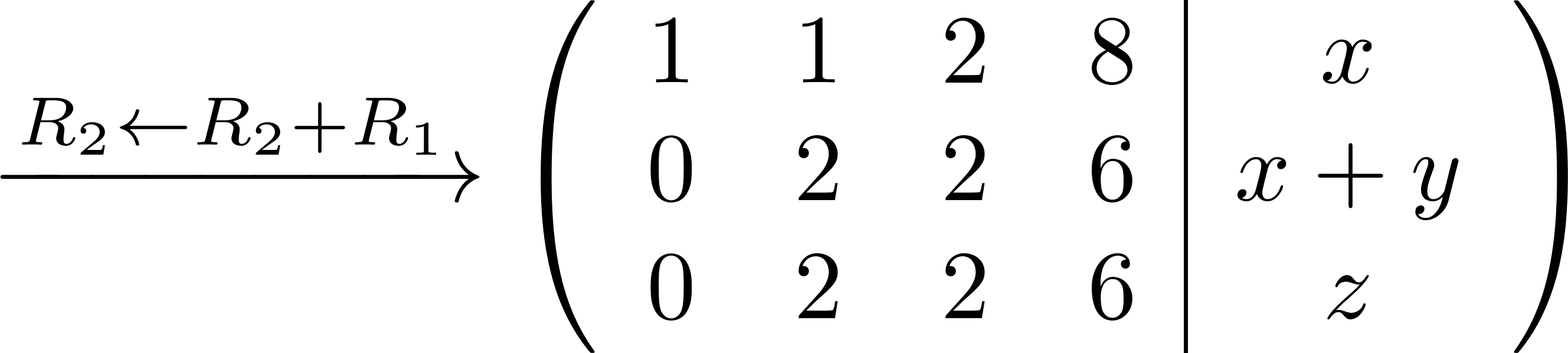 ולכן
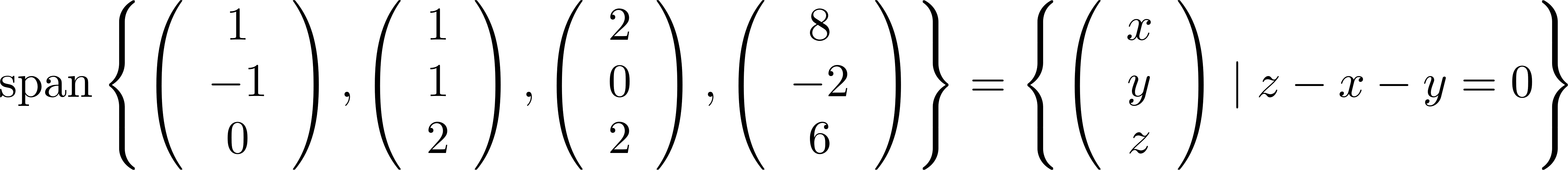 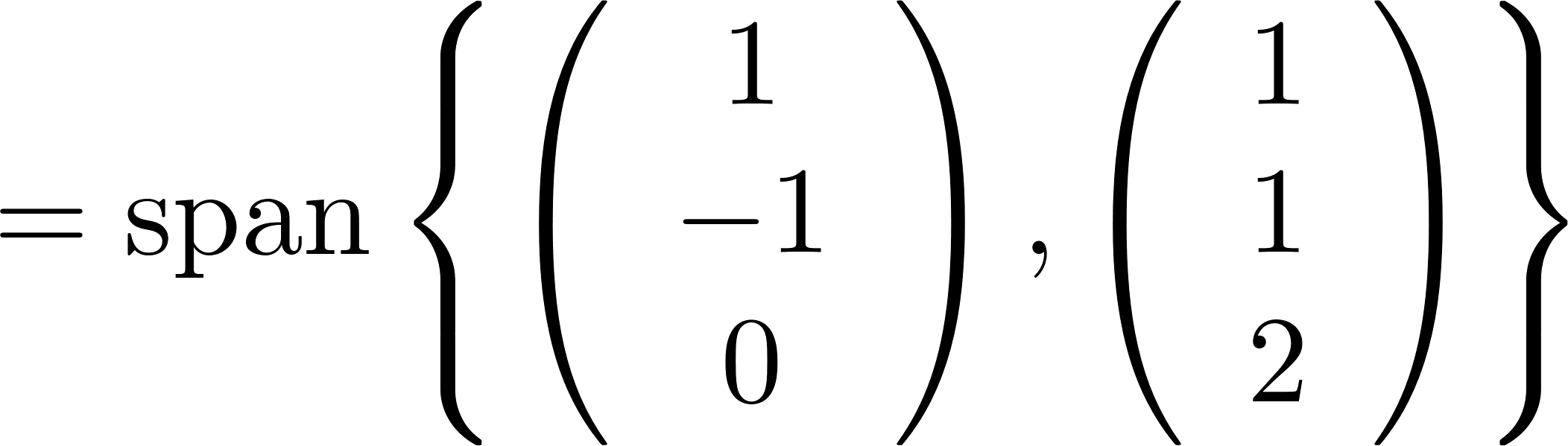 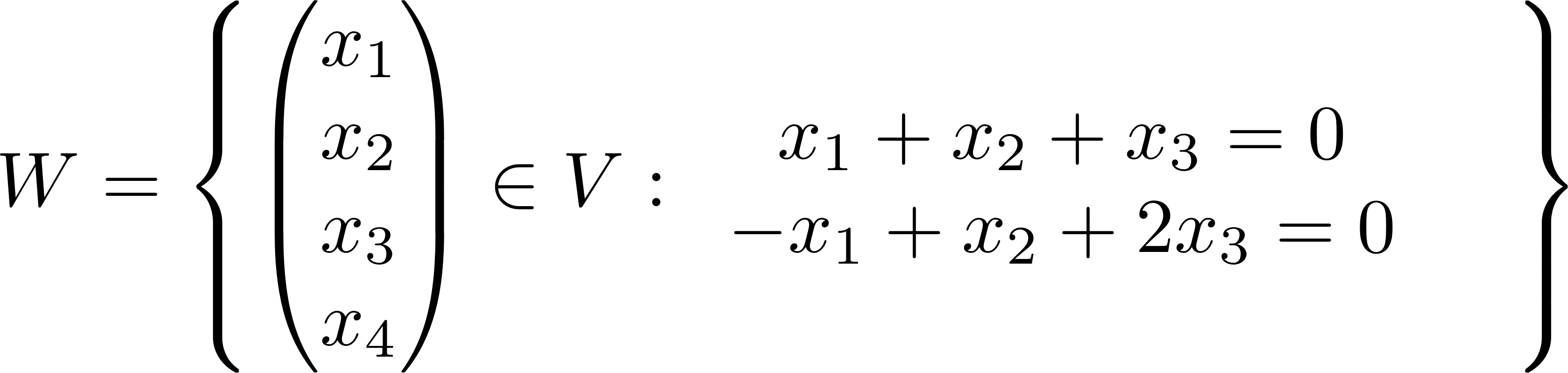 ע"י
הציגו את
תרגיל: יהא
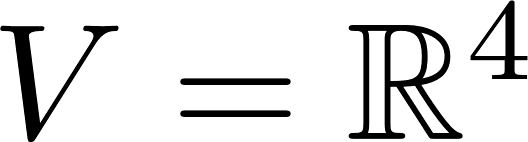 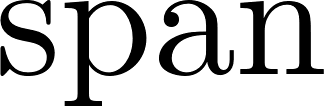 פתרון:
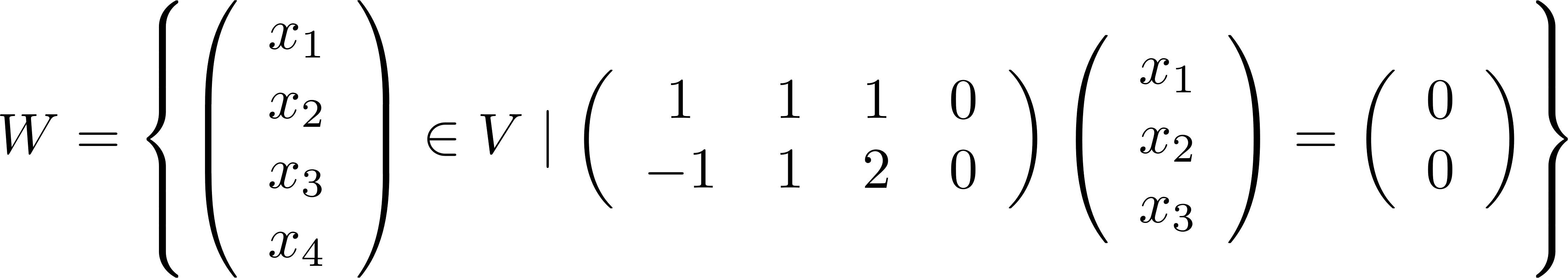 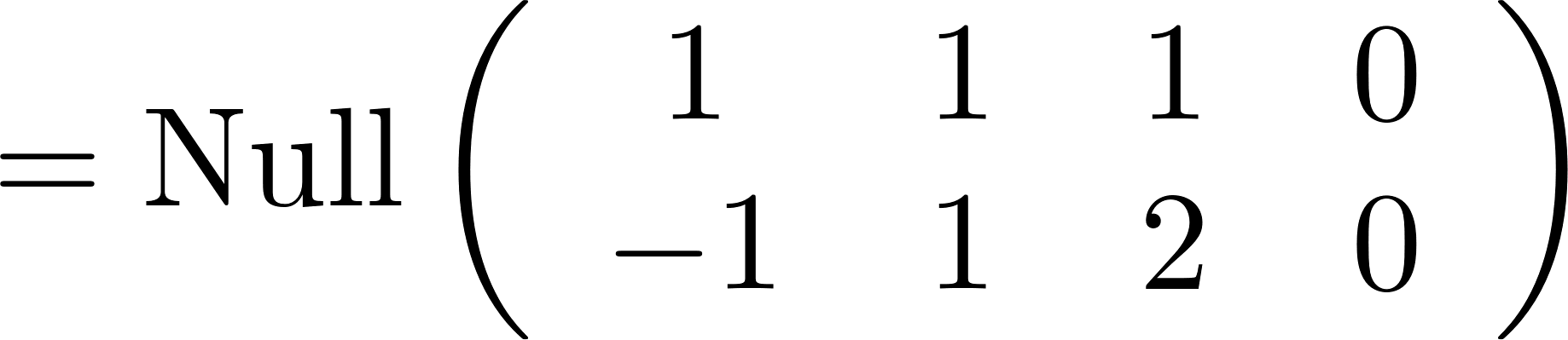 נדרג ונפתור:
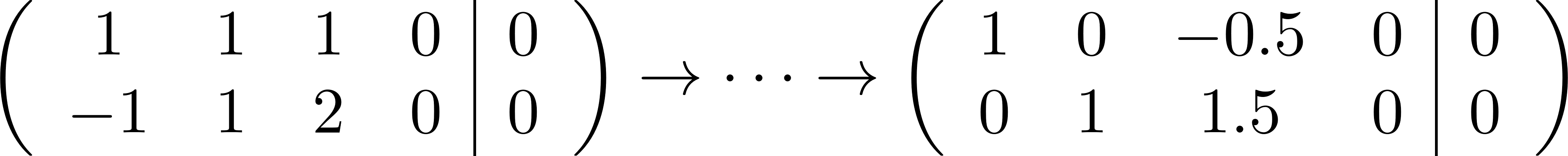 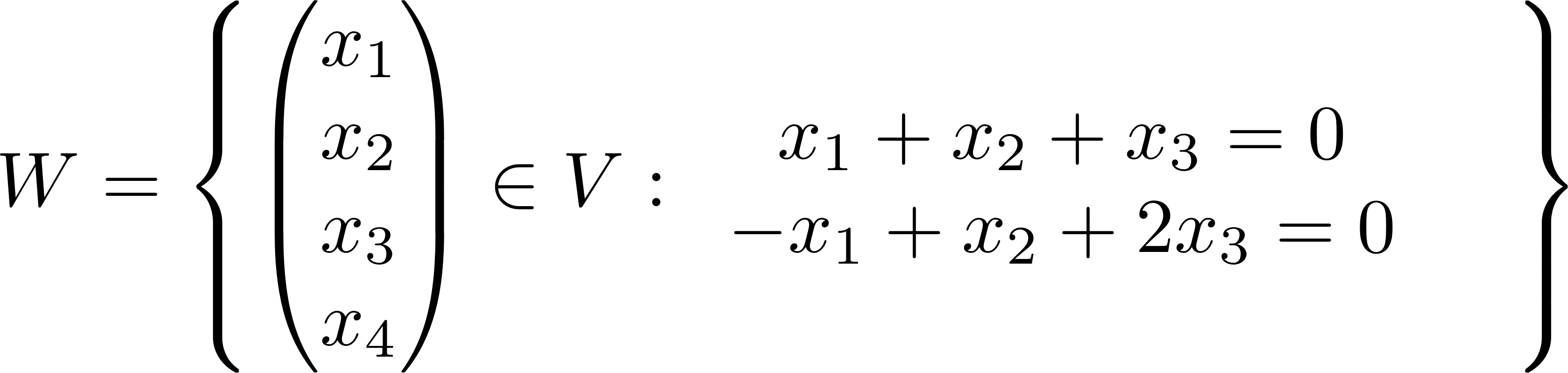 ע"י
הציגו את
תרגיל: יהא
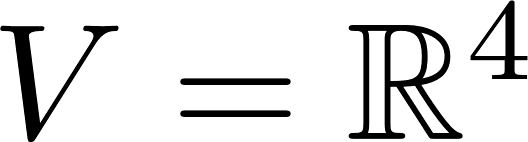 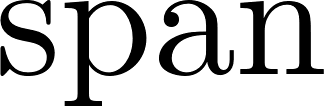 משוואות
פתרון:
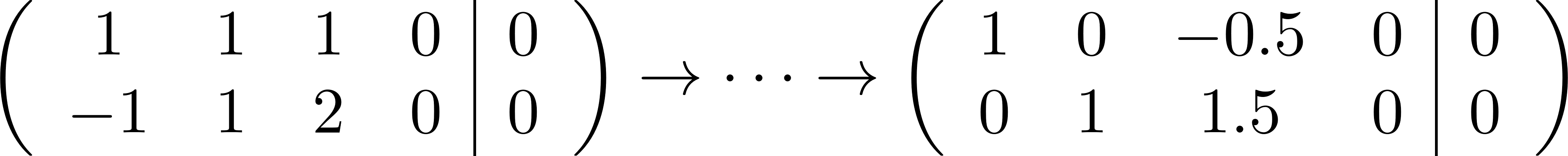 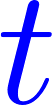 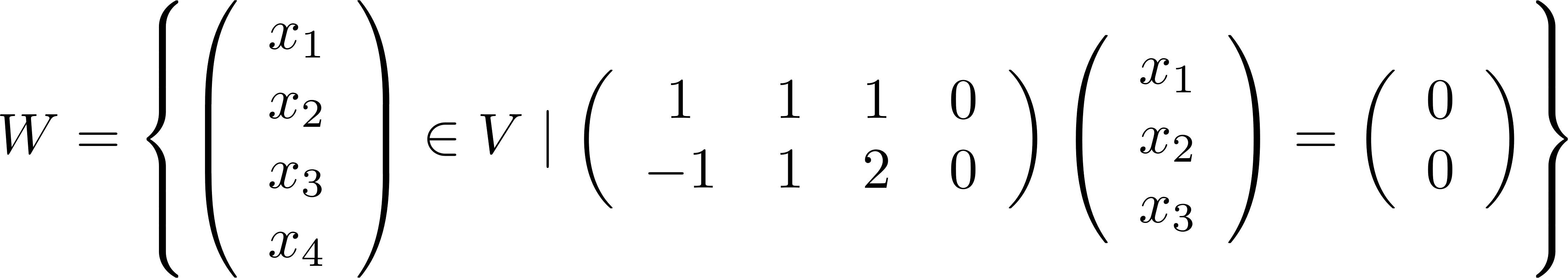 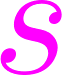 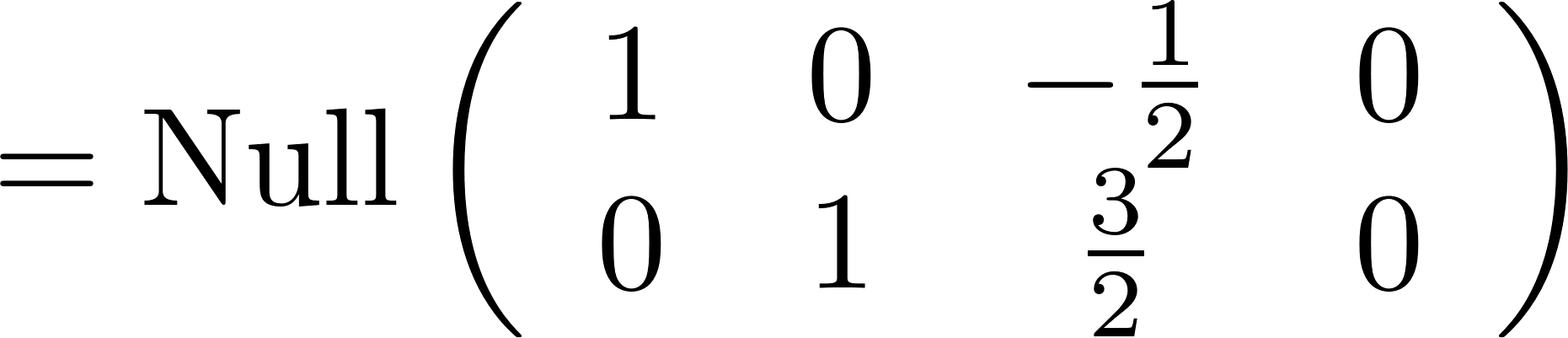 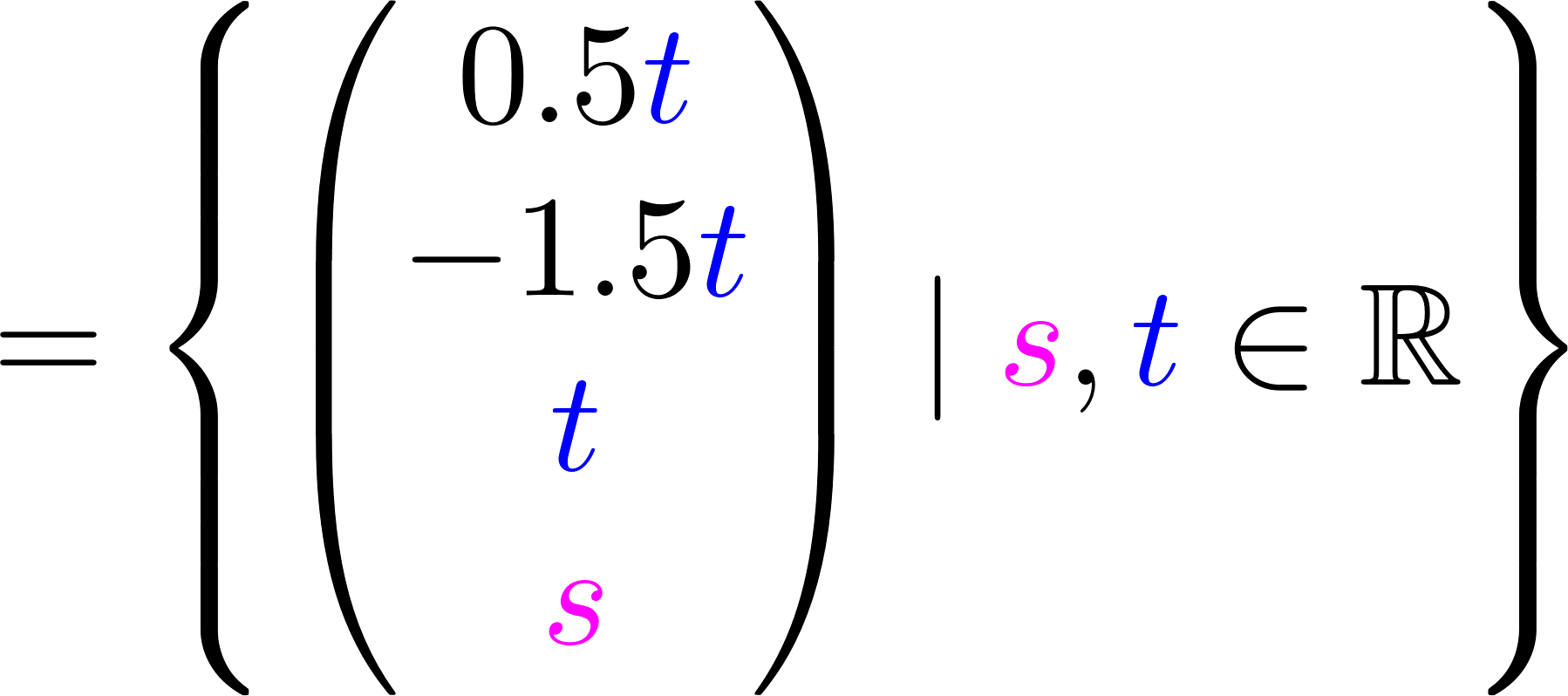 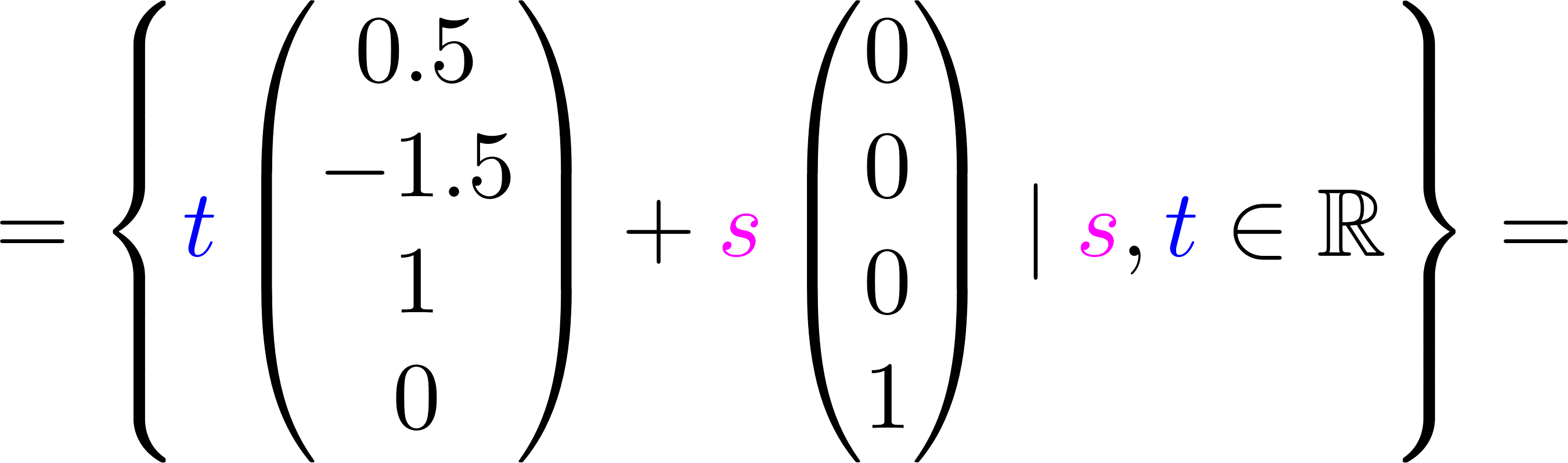 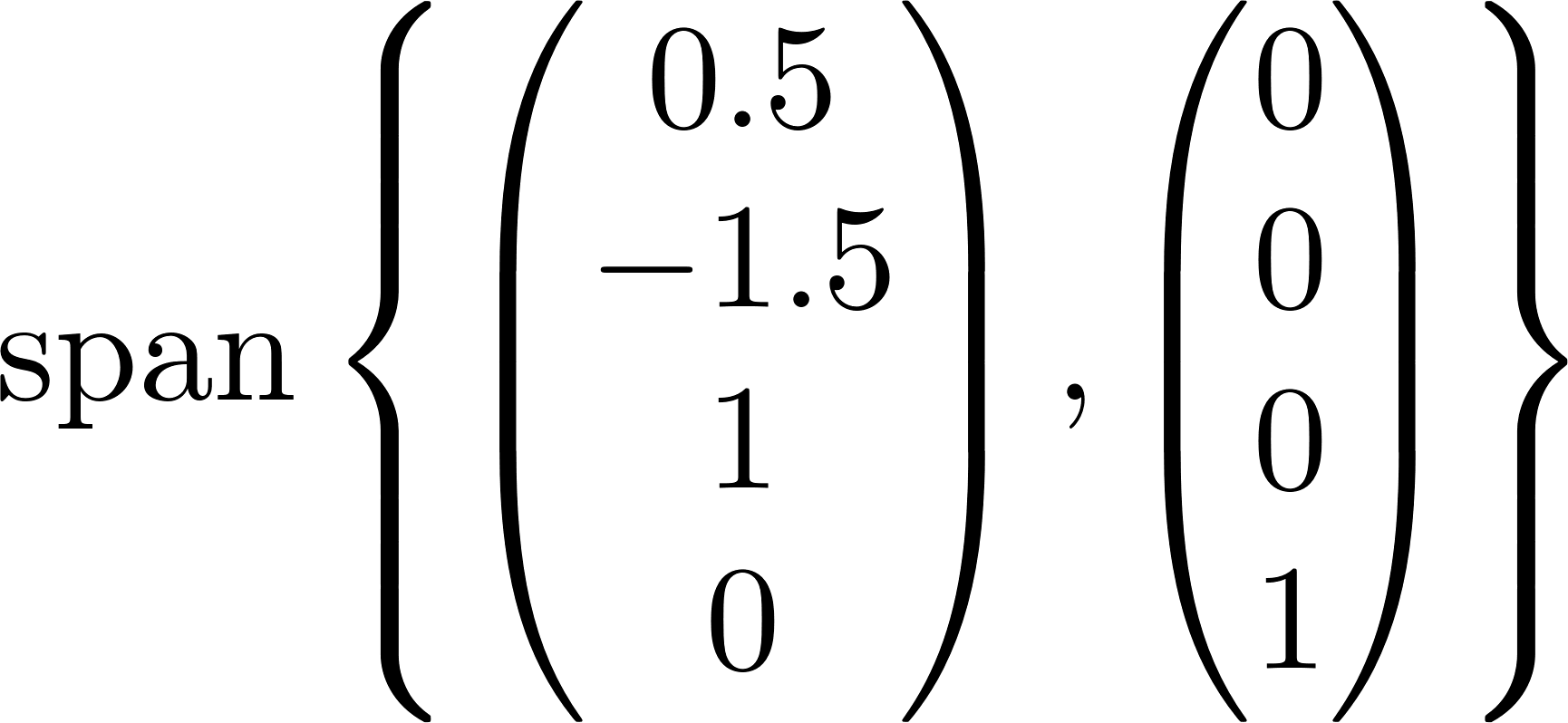 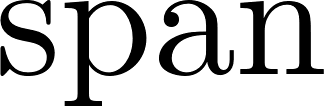 מעבר בין הצגות של ת"מ
הצגה ע"י
הצגה ע"י מערכת משוואות
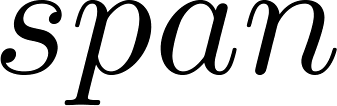 פתירה "רגילה" של המערכת
הצגה ע"י
הצגה ע"י מערכת משוואות
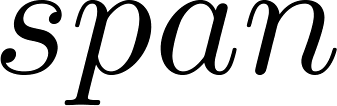 המשוואות מתקבלות:
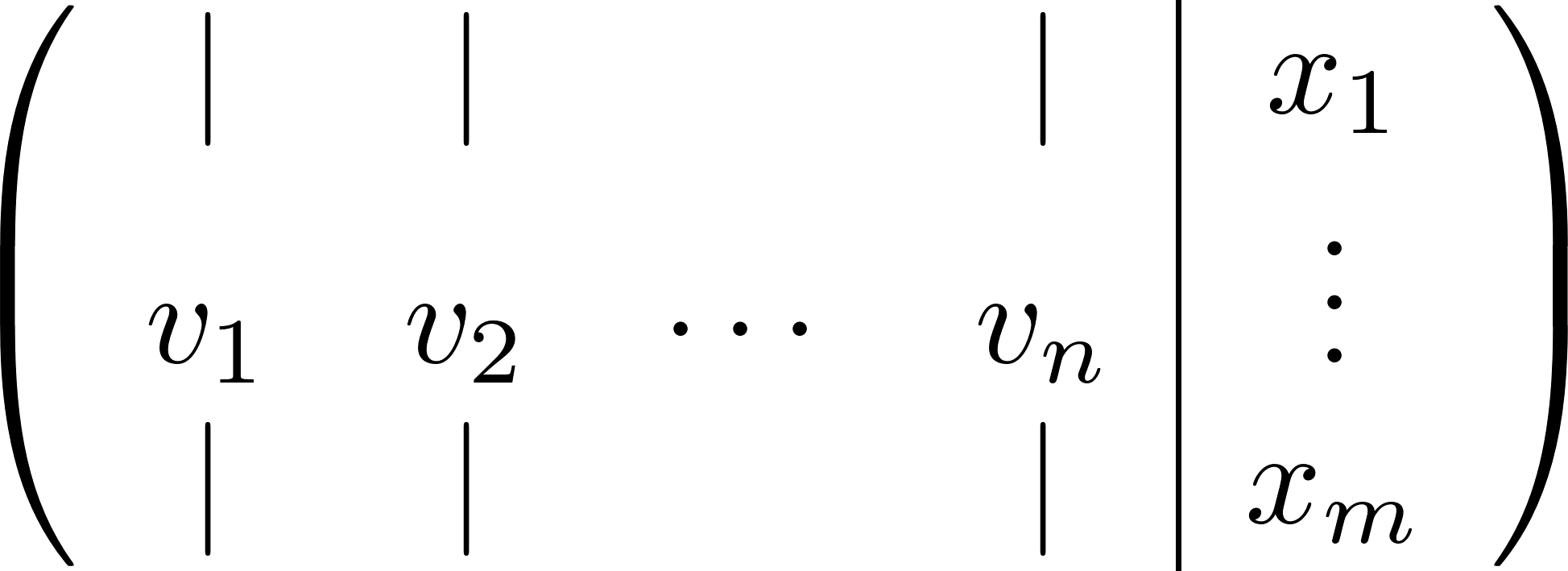 דירוג
השוואה לאפס מיקומים מימין לקו על מנת שלא תהיה שורת סתירה.
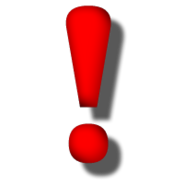